Performance studies towards flow 
measurements in BM@N
Mikhail Mamaev (MEPhI, INR RAS)
Petr Parfenov (MEPhI, INR DVA)
Arkady Taranenko (MEPhI, JINR)
This work is supported by: the Special Purpose Funding Programme within the NICA Megascience Project in 2023 and the RSF grant No. 22-12-00132
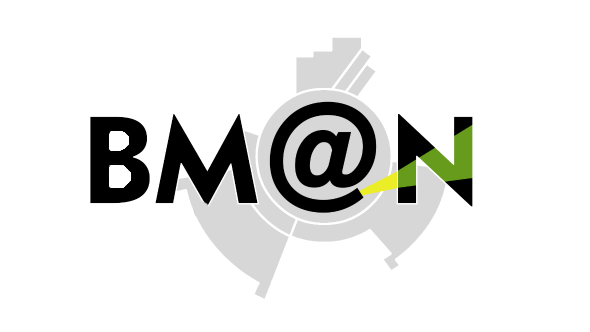 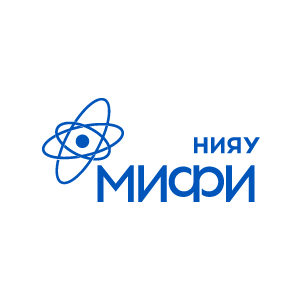 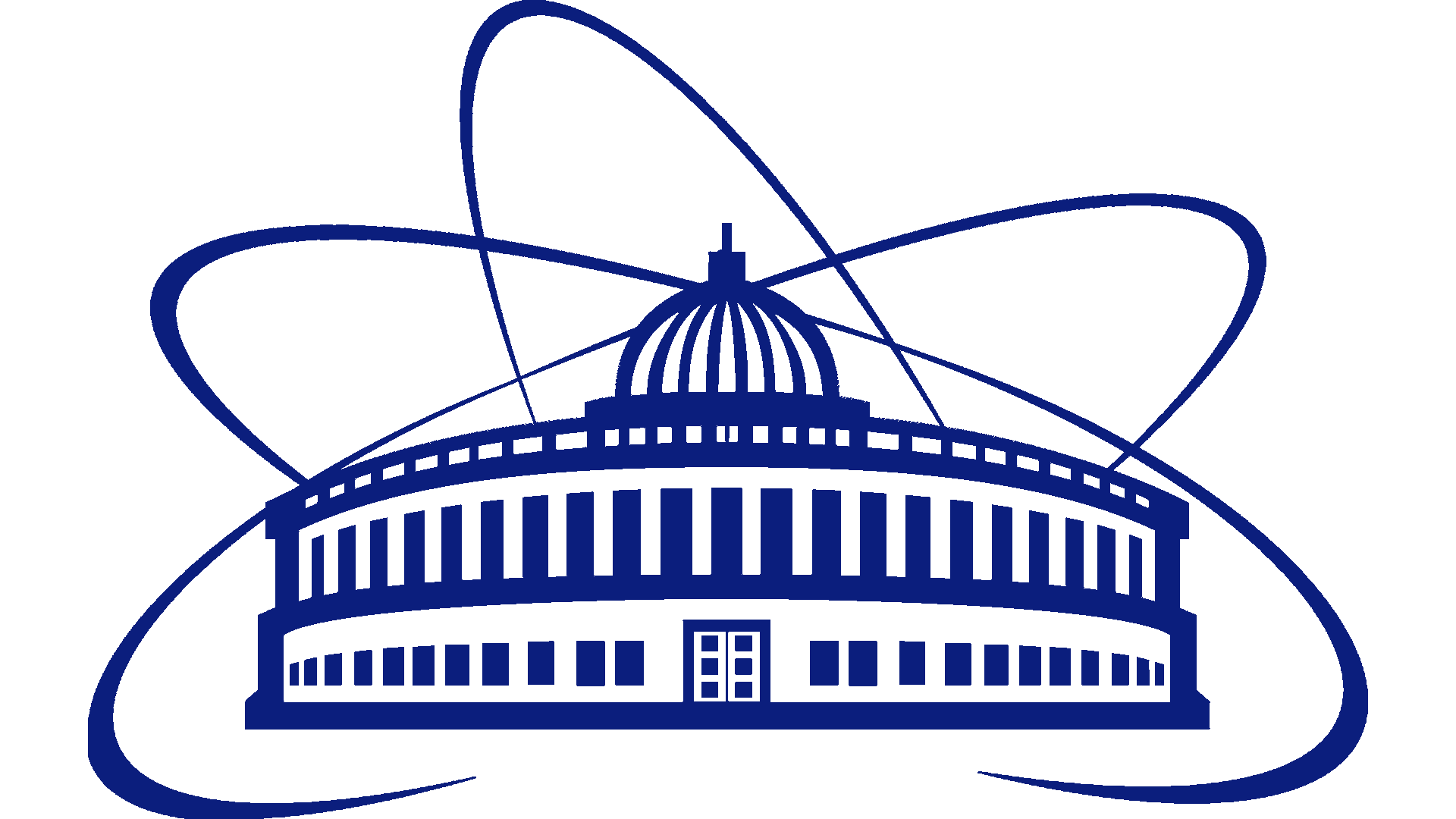 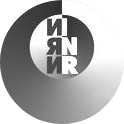 BM@N collaboration meeting, 16/05/2023
Anisotropic flow & spectators
The azimuthal angle distribution is decomposedin a Fourier series relative to reaction plane angle: 


Anisotropic flow:

Anisotropic flow is sensitive to:
Time of the interaction between overlap region and spectators
Compressibility of the created matter
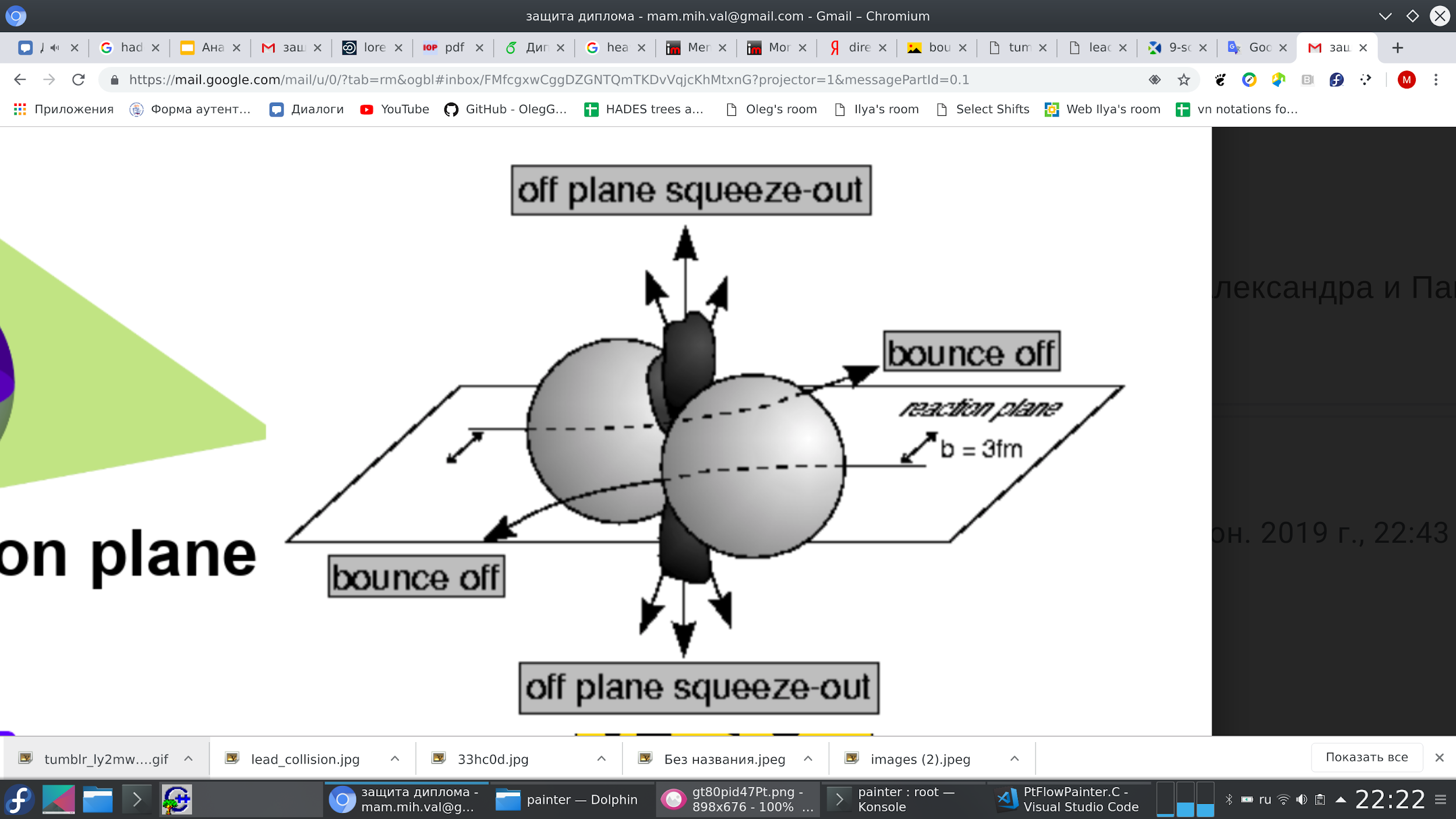 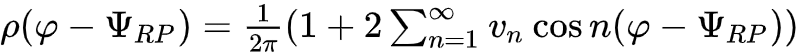 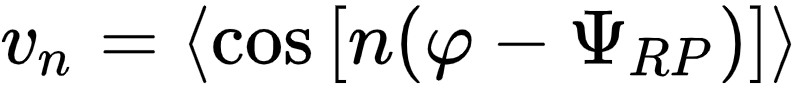 ‹#›
[Speaker Notes: At the first moment of the collision there’s the spatial anisotropy, of energy distribution inside the overlapping region. By means of the interaction of matter this asymmetry into anisotropic emission of produced particles
Reaction plane, it is a plane laying on vectors of beam direction and impact parameter.  Expanding dense matter in the overlap region bounces off spectator fragments in the plane, that they can be used for symmetry plane estimation.
Decomposing the azimuthal angle distribution of produced particles in a Fourier series, one gets such an equation. The coefficients of this decomposition, “vn” are called the flow on n-th harmonic. First harmonic coefficient has specific name directed flow]
vn as a function of collision energy
P. DANIELEWICZ, R. LACEY, W. LYNCH
10.1126/science.1078070
v1 suggests softer EOS
v2 suggests harder EOS
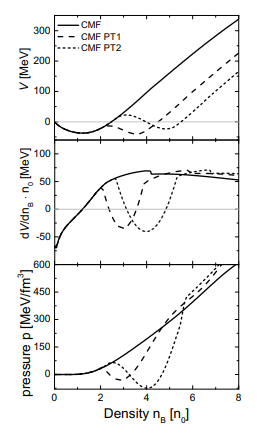 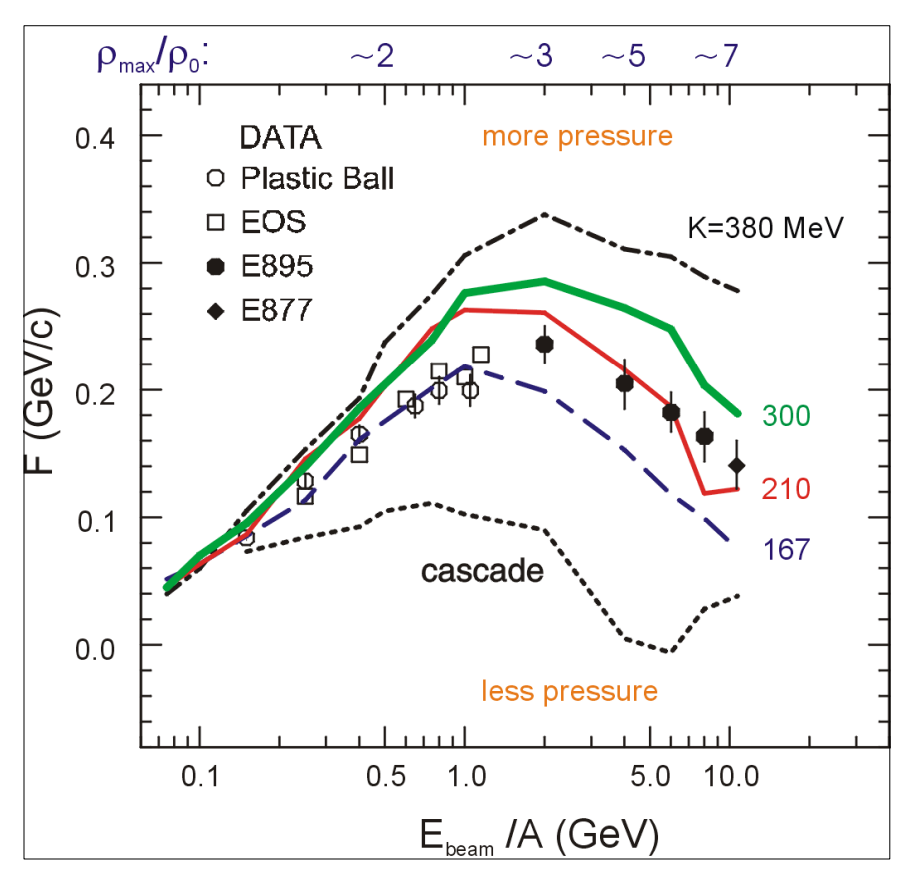 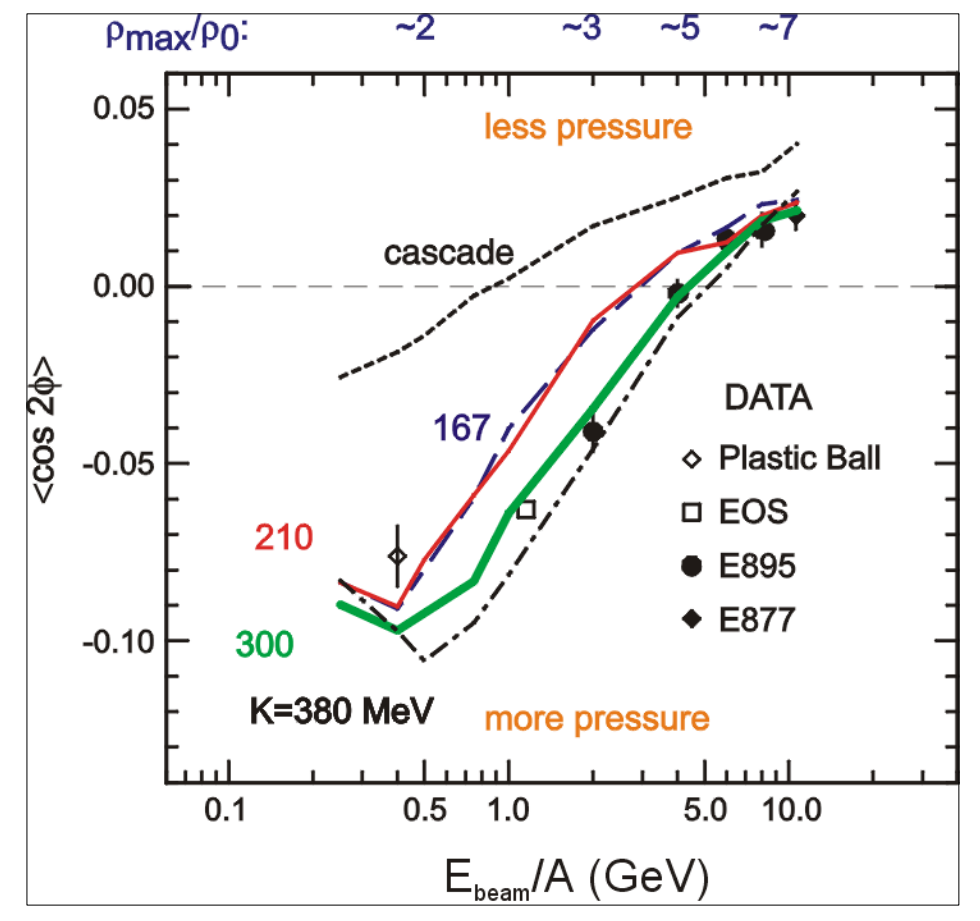 EPJ Web of Conferences 276, 01021 (2023)
Discrepancy is probably due to non-flow correlations
Describing the high-density matter using the mean field
Flow measurements constrain the mean field
‹#›
HADES: dv1/dy scaling with collision energy and system size
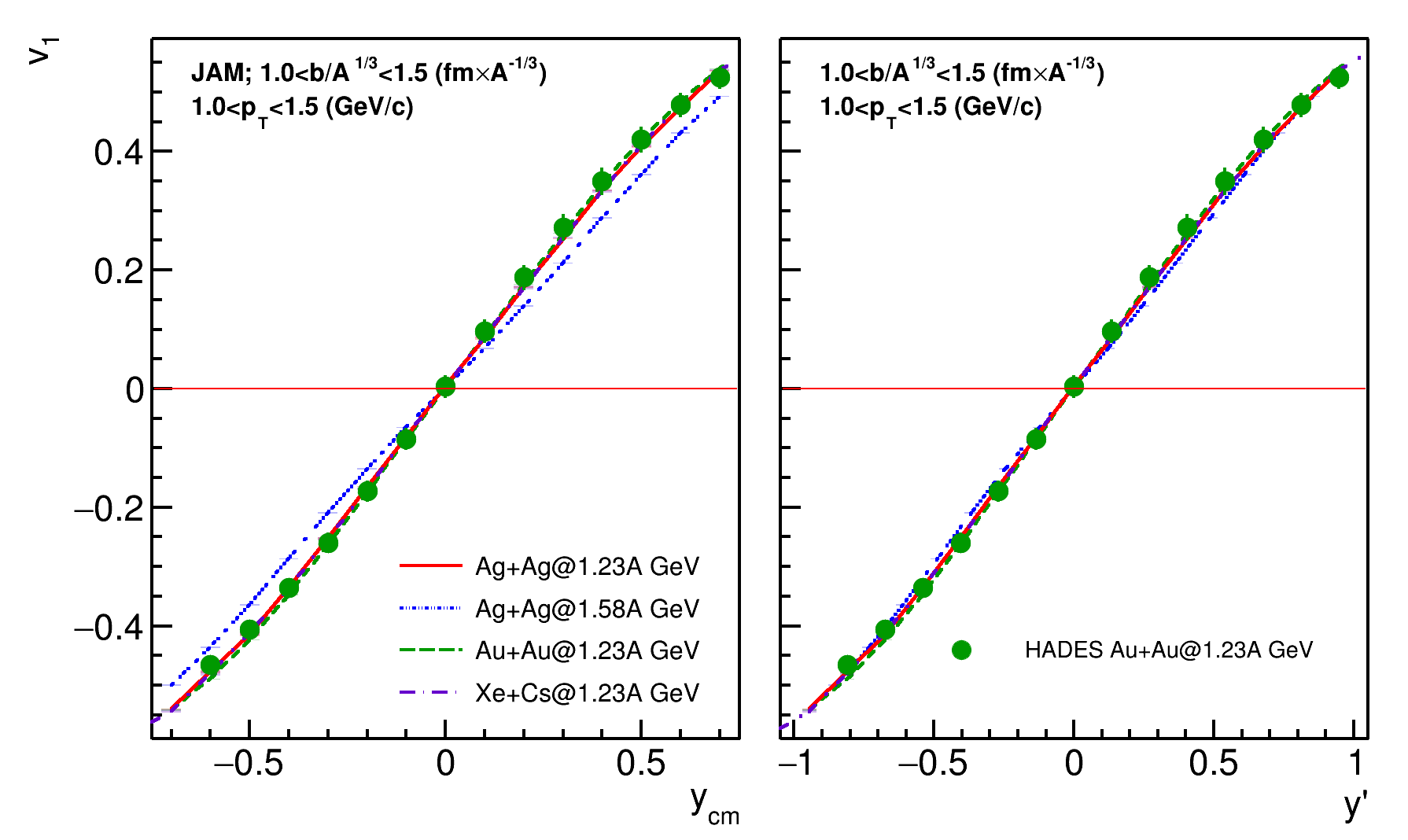 Scaling with collision energy is observed in model and experimental data
Scaling with system size is observed in model and experimental data
We can compare the results with HIC-data from other experiments(e.g. STAR-FXT Au+Au
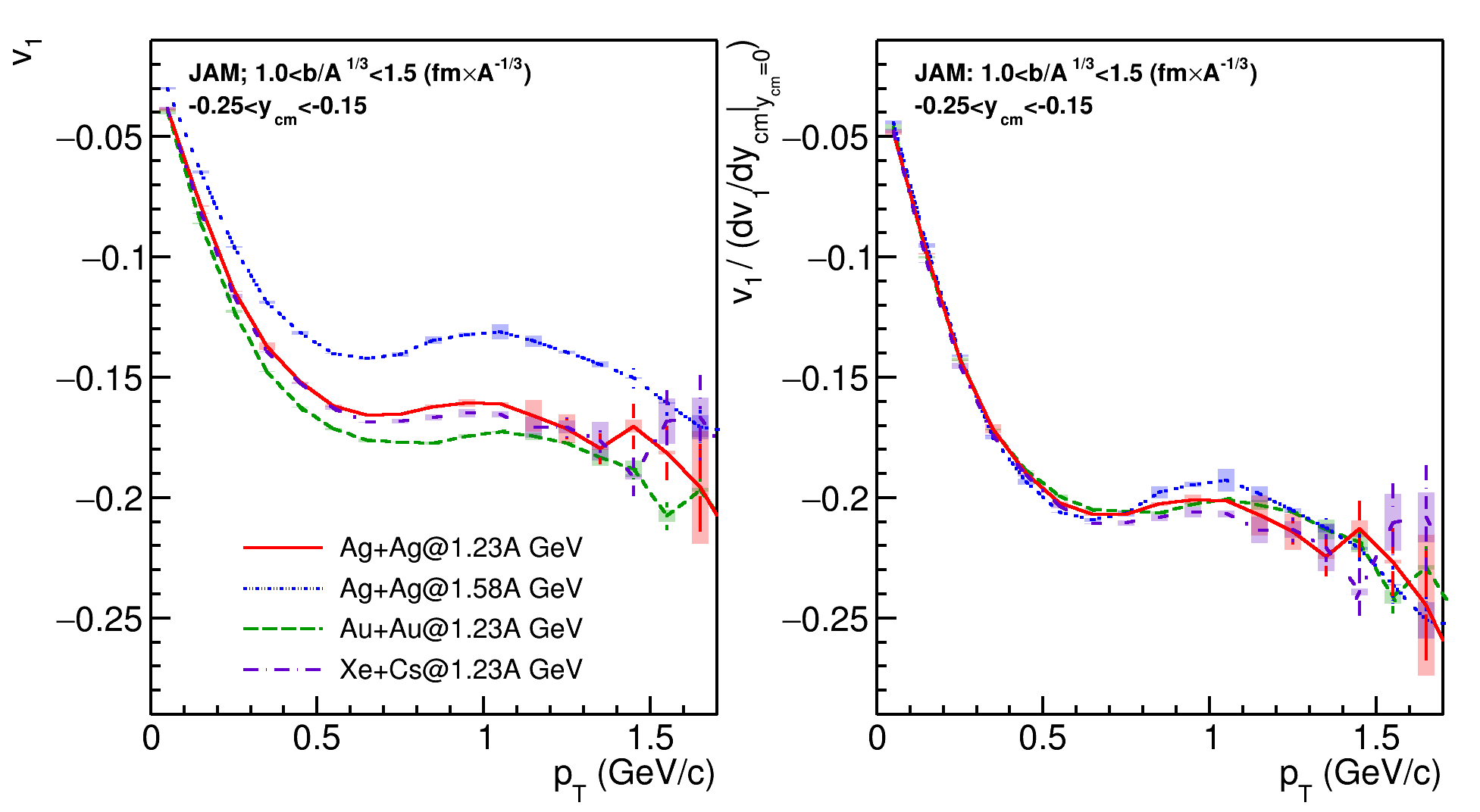 ‹#›
See talk of P.Parfenov
Simulation datasample
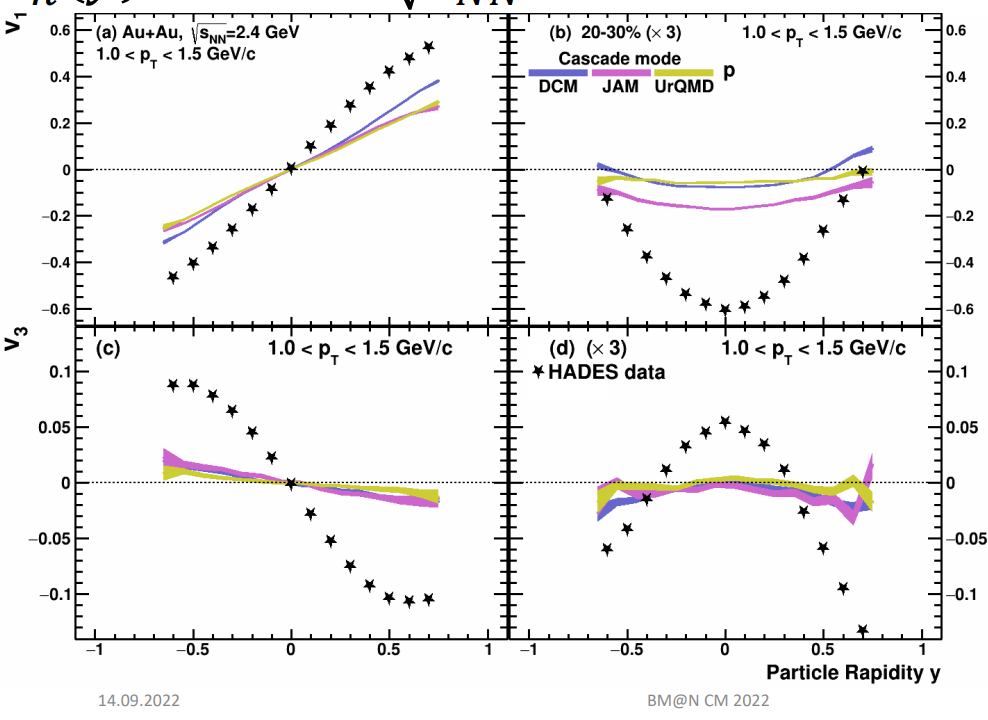 Xe+Cs nuclei collisions
DCMQGSM-SMM model (realistic yields of spectator fragments), describes flow poorly
JAM model (realistic flow signal)
Geant4 transport code (important for simulation of hadronic showers in the forward calorimeter)
‹#›
The BM@N experiment (GEANT4 simulation for RUN8)
neutron
ion
proton
x=0
FHCal
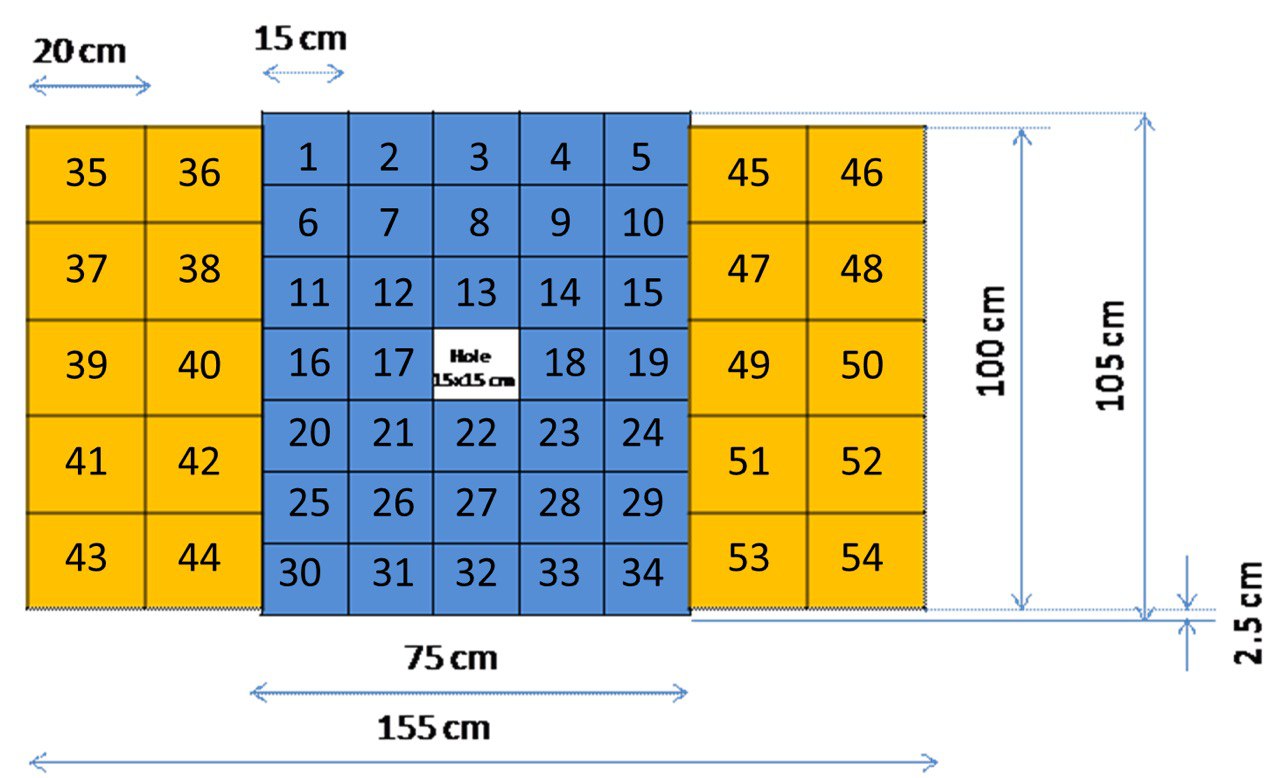 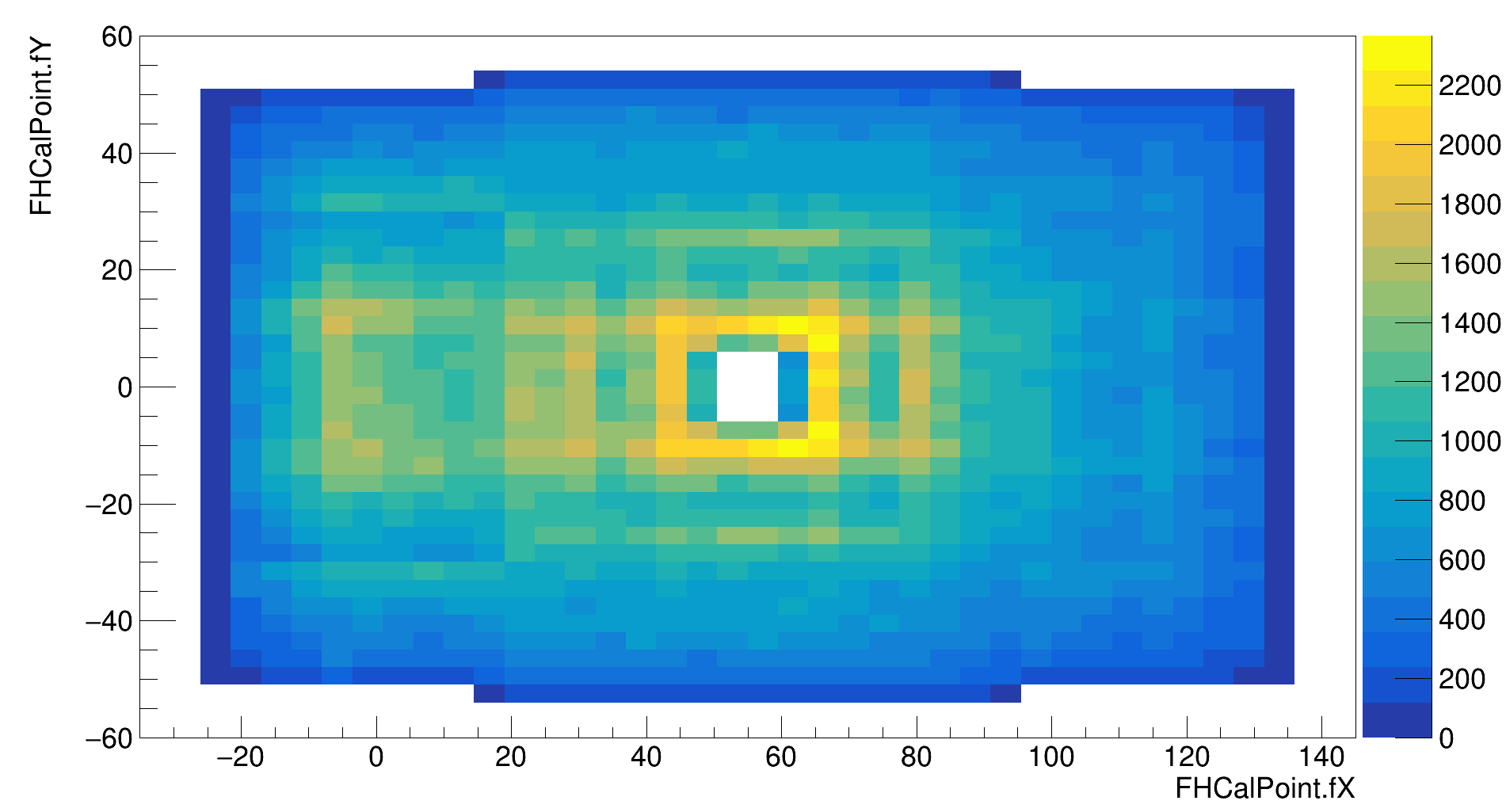 Silicon + GEM
TOF-700
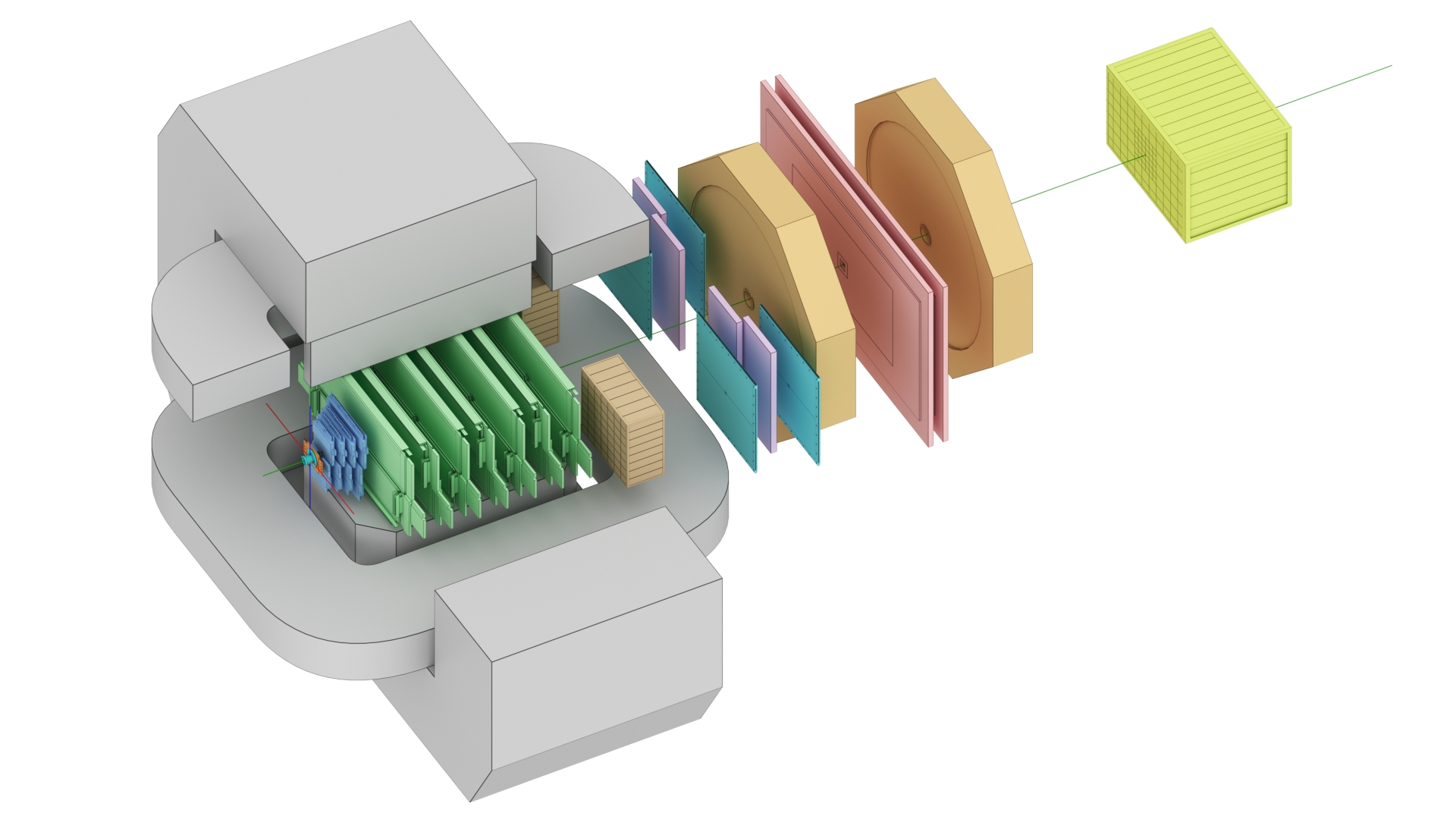 TOF-400
L1 tracking was used together with true-MC PID
Symmetry plane estimation with the azimuthal asymmetry of  projectile spector energy
‹#›
[Speaker Notes: Схема эксперимента хадес на слайде.
Траектории рожденных частиц регистристрируются трекинговой системой, состоящей из … 
Импульс восстанавливается по отклонению частиц в магнитном поле
Идентификация производится при помощи детекторов времени пролета … которые регистрируют время пролета. Зная длину траектории можно вычислить массу частицы.
Спектаторы регистрируются детектором FW. Поскольку они отклоняются в плоскости реакции материей в области перекрытия, спектаторы используются для оценки угла плоскости реакции. 
Всего столько статистики ...]
Flow vectors
Q{F2}
Q{F3}
From momentum of each measured particledefine a un-vector in transverse plane:
F3
F2
Q{F1}
F1
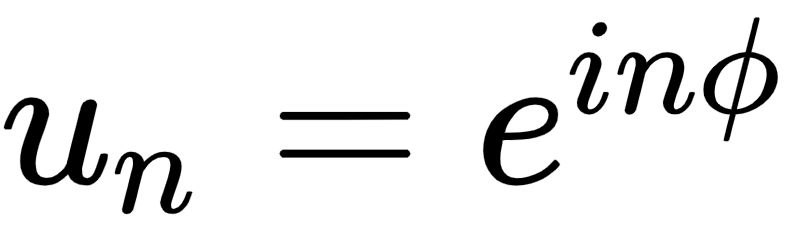 where φ is the azimuthal angle
Sum over a group of un-vectors inone event forms Qn-vector:
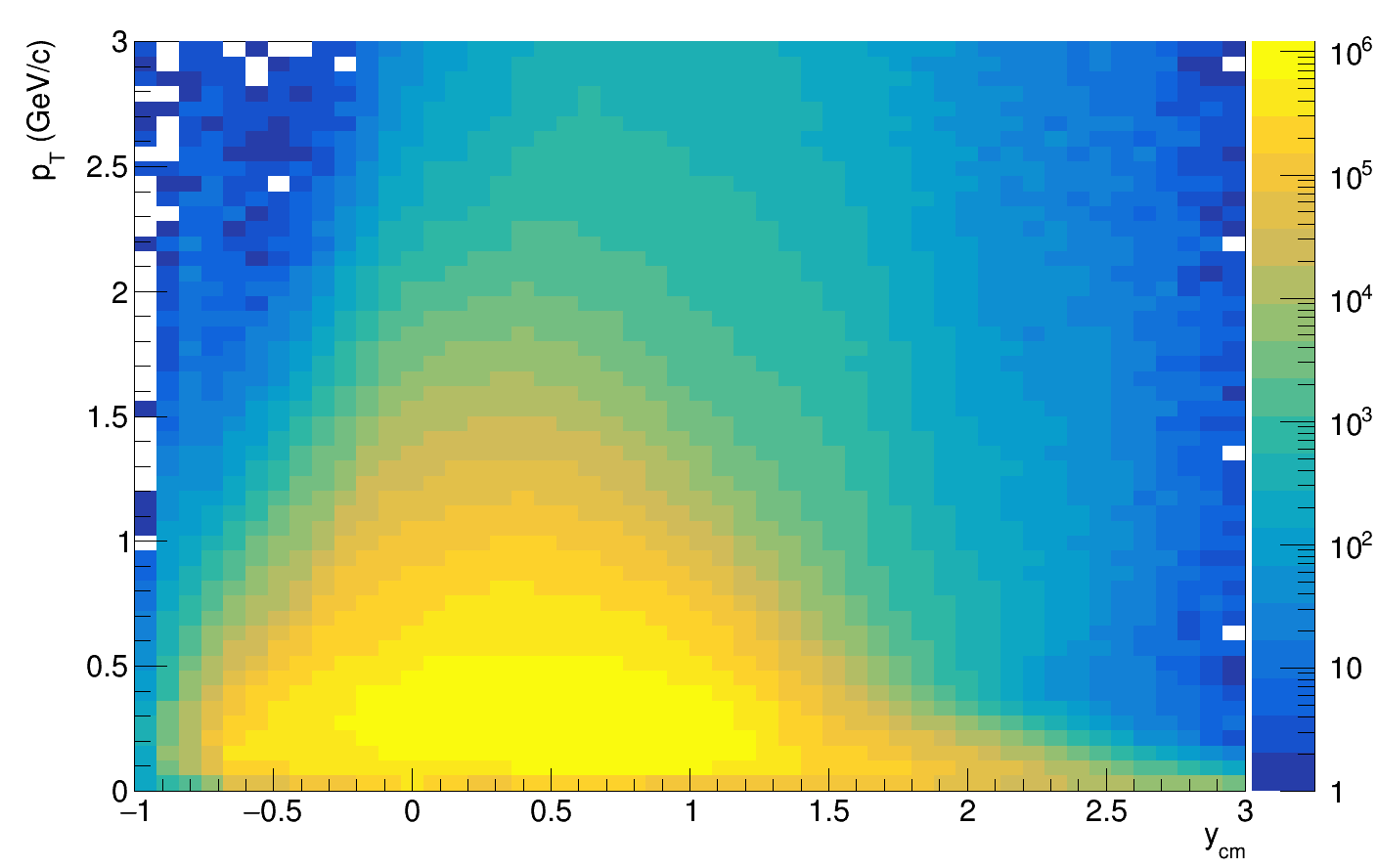 Tp
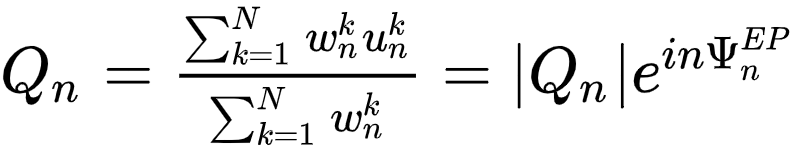 Tπ-
Additional subevents from tracks not pointing at FHCal: 
Tp: p; 0.4<y<0.6; 0.2 < pT < 2 GeV/c; w=1/eff
Tπ: π-; 0.2<y<0.8; 0.1 < pT < 0.5 GeV/c; w=1/eff
T-: all negative; 1.0<η<2.0; 0.1 < pT < 0.5 GeV/c; w=1/eff
ΨnEP is the event plane angle
‹#›
[Speaker Notes: Let’s introduce flow vectors. Every particle in event represent as un vector in transverse plane, where phi is azimuthal angle of particle’s momentum. Summation over this un-vectors results with Qn vector, which is directed to symmetry plane of the event. This plane is called Event plane, and the transverse angle of this plane is called event plane angle relatively.]
Tracking efficiency (matched to TOF-400 or TOF-700)
p
Measuring flow at midrapidity is crucial to compare with data from other experiment
We observe very low efficiency at midrapidity due to very narrow TOF acceptance
Optimization of TOF detectors position is required (maybe move TOF-700 closer to target?)
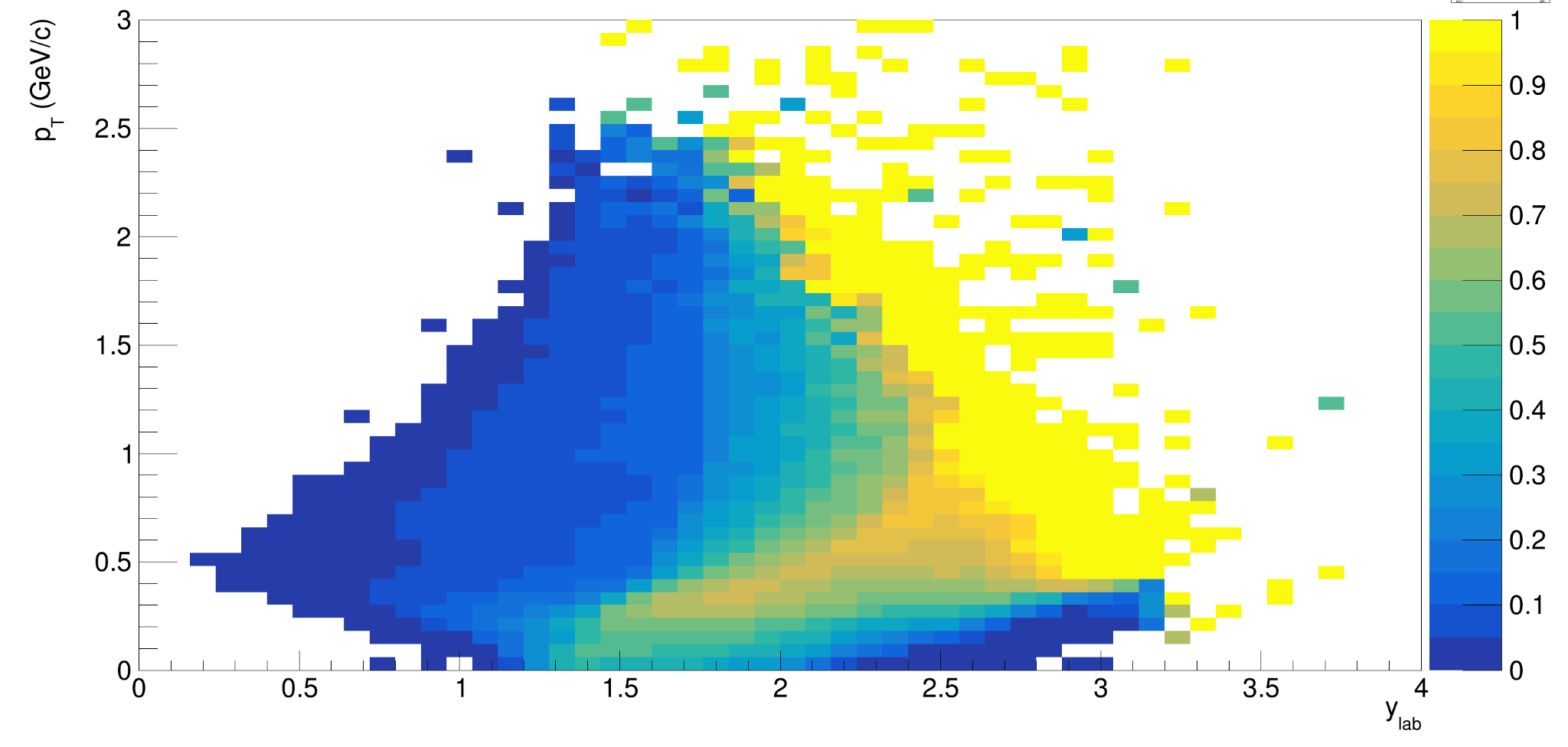 Very low efficiency 
at ycm=0
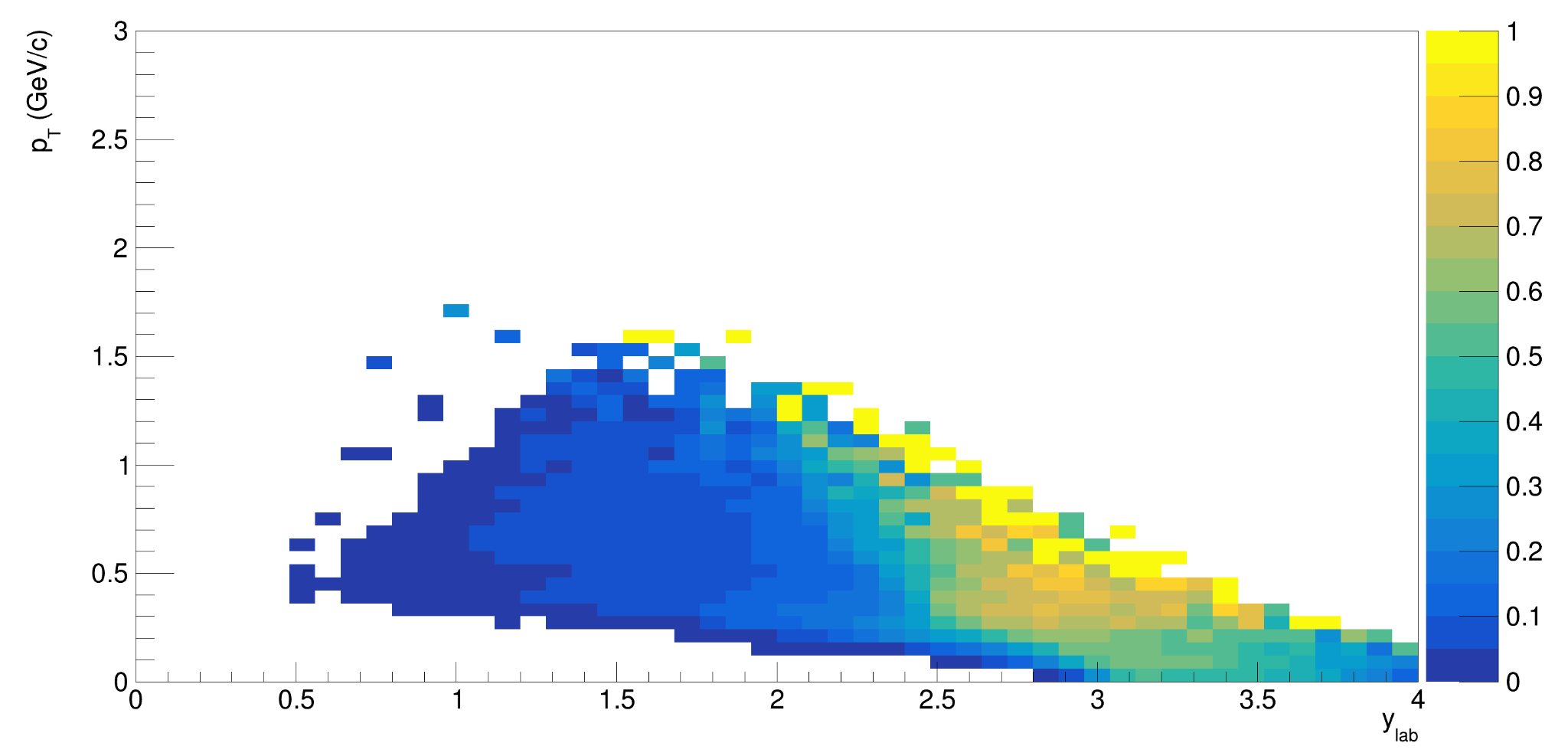 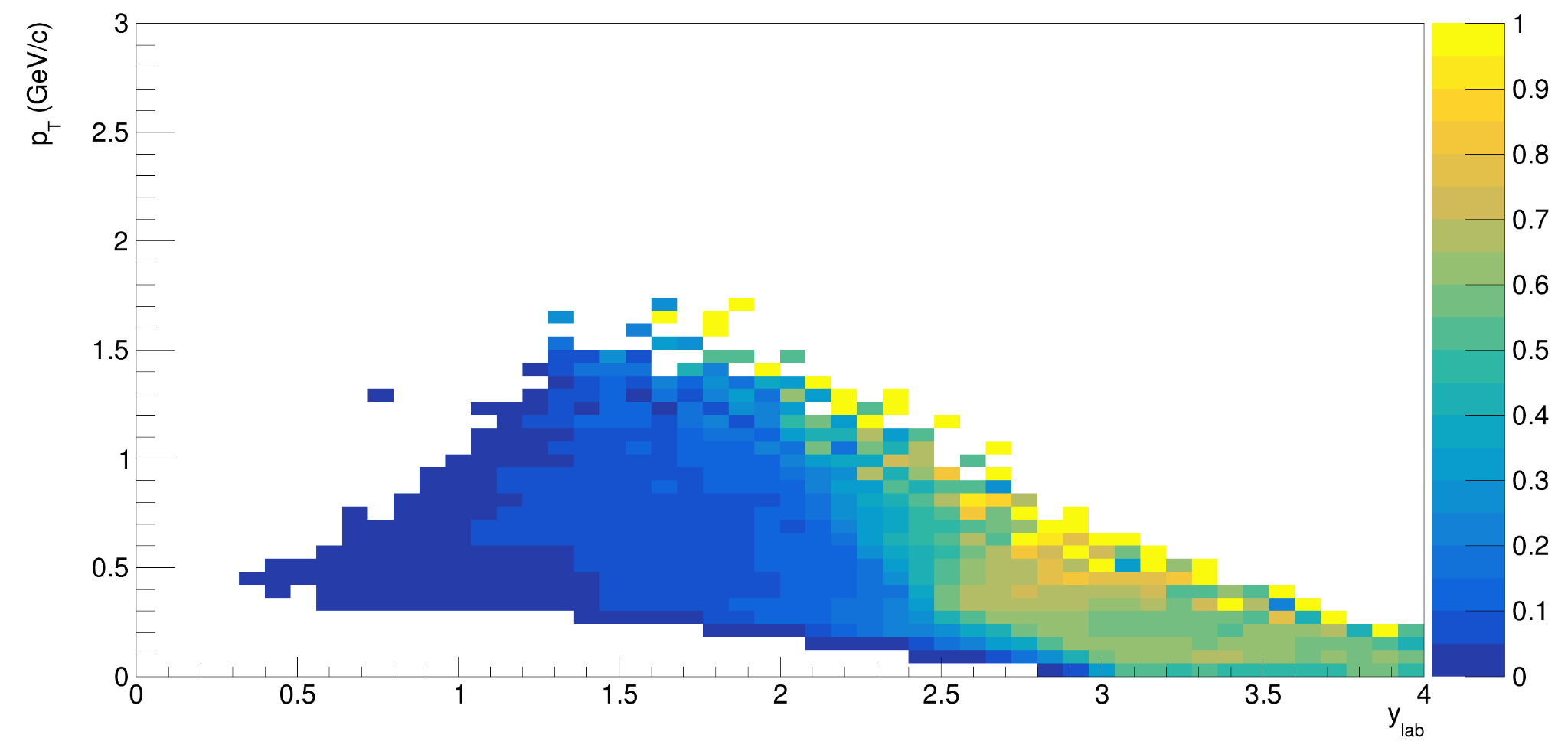 𝛑+
Almost no pions are identifiable at y=0
𝛑-
Even worse for TOF-matched tracks
‹#›
Method helps to eliminate non-flow
Using 2-subevents doesn’t
Flow methods for vn calculation
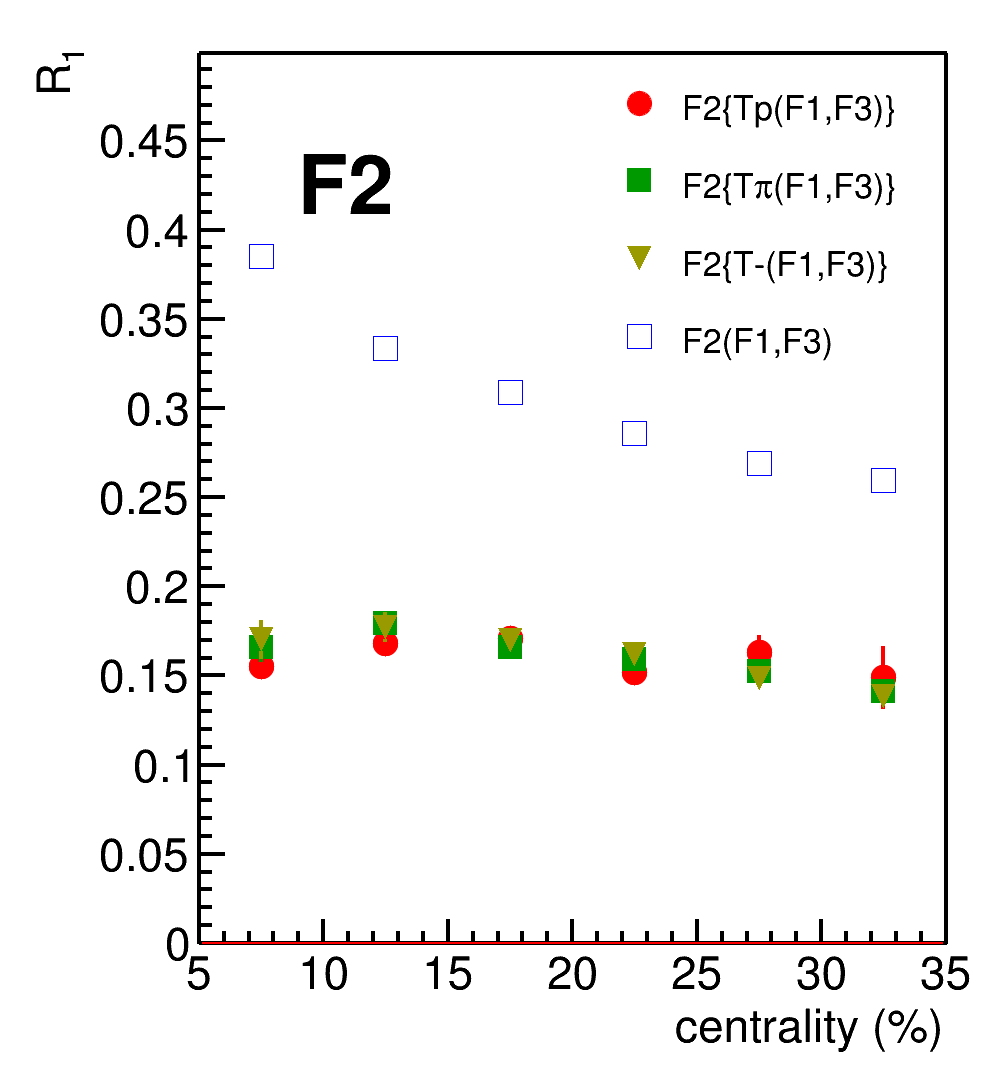 M Mamaev et al 2020 PPNuclei 53, 277–281
M Mamaev et al 2020 J. Phys.: Conf. Ser. 1690 012122
Tested in HADES:
👎
Scalar product (SP) method:
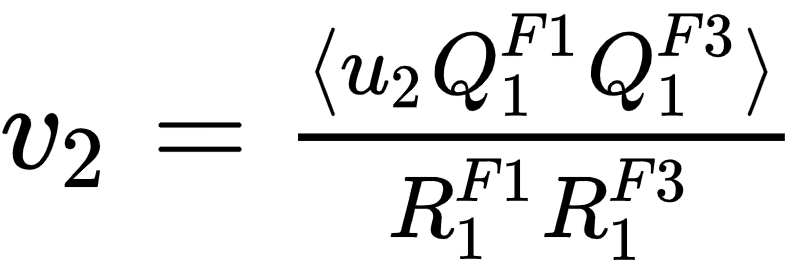 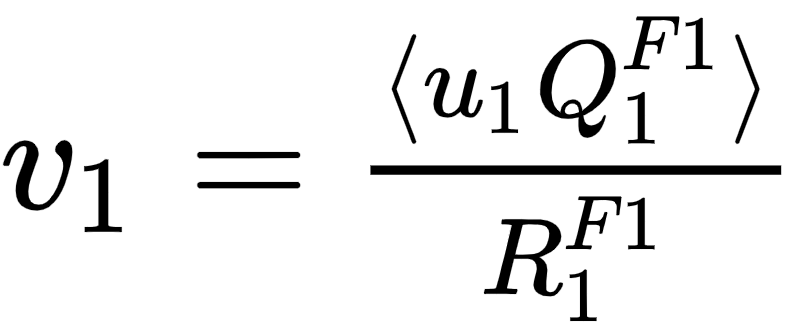 Where R1 is the resolution correction factor
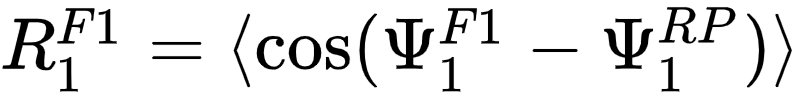 Symbol “F2(F1,F3)” means R1 calculated via (3S resolution):
Symbol “F2{Tp}(F1,F3)” means R1 calculated via (4S resolution):
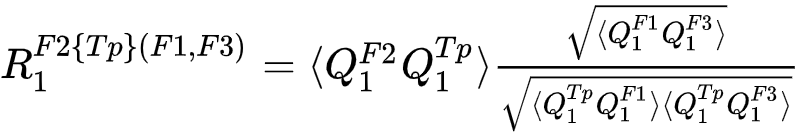 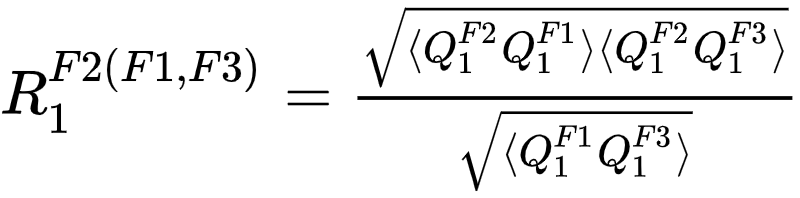 ‹#›
[Speaker Notes: In this work two methods of flow calculation are used: Event plane for cross-checks and scalar product for the analysis. In the first method, one estimates event plane angle and measures mean cosine of particles azimuthal angle. Then, resolution of event plane estimation is applied. Resolution is calculated with random sub event method. In the scalar product the correlation between flow vectors are calculated and then, the resolution correction is applied estimated with 3-sub event method.]
QnTools framework
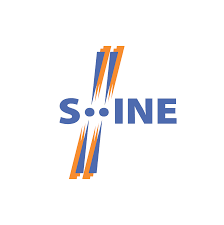 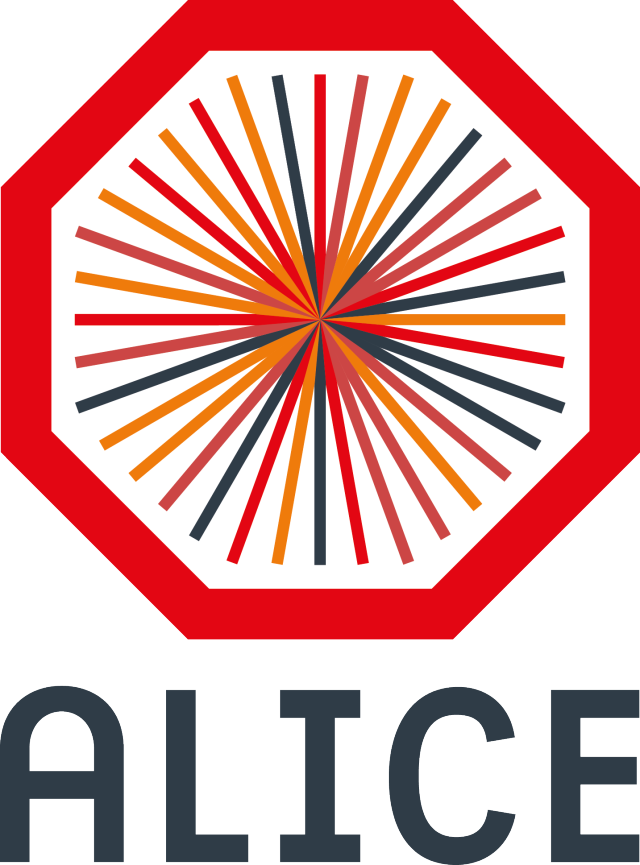 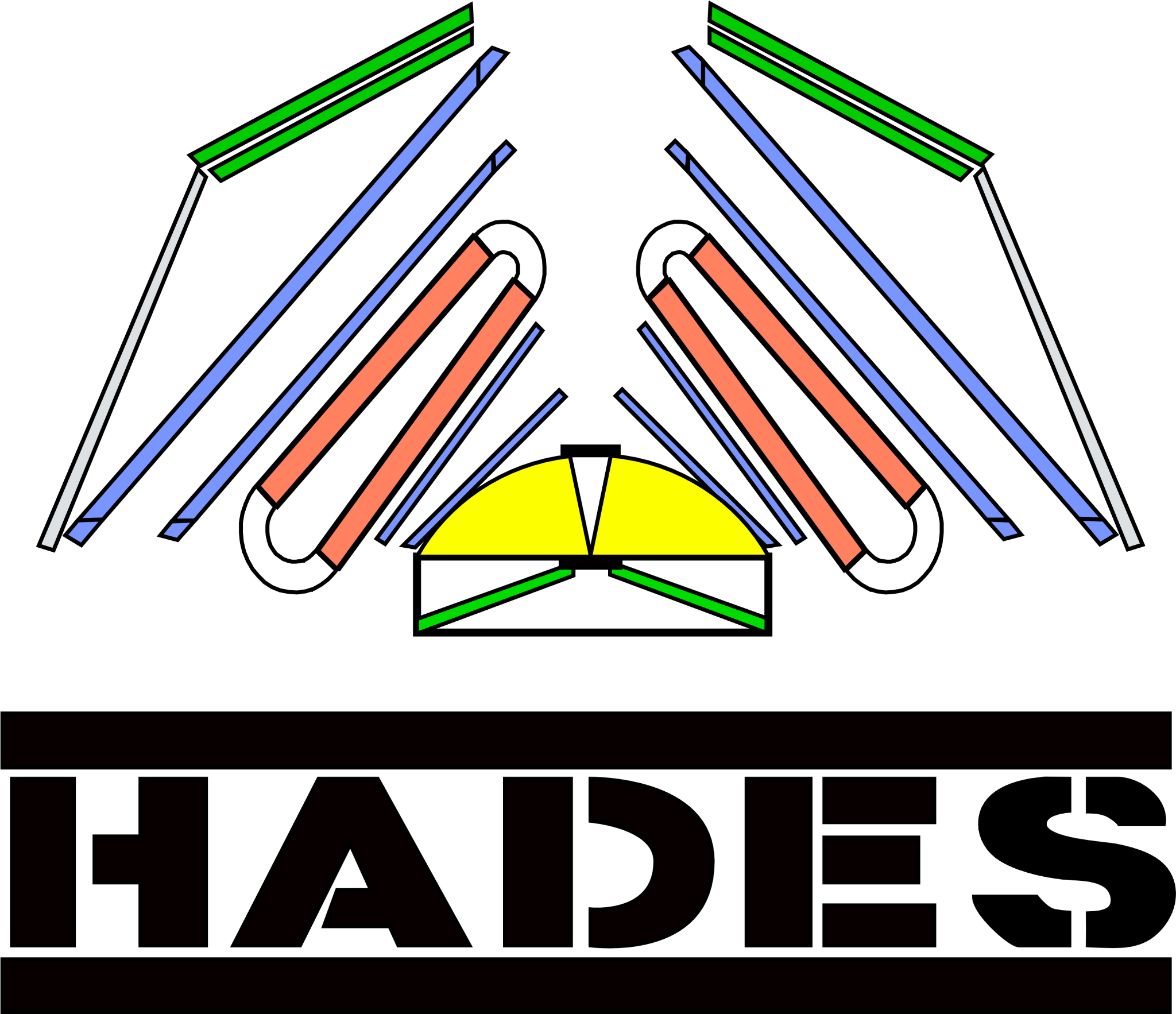 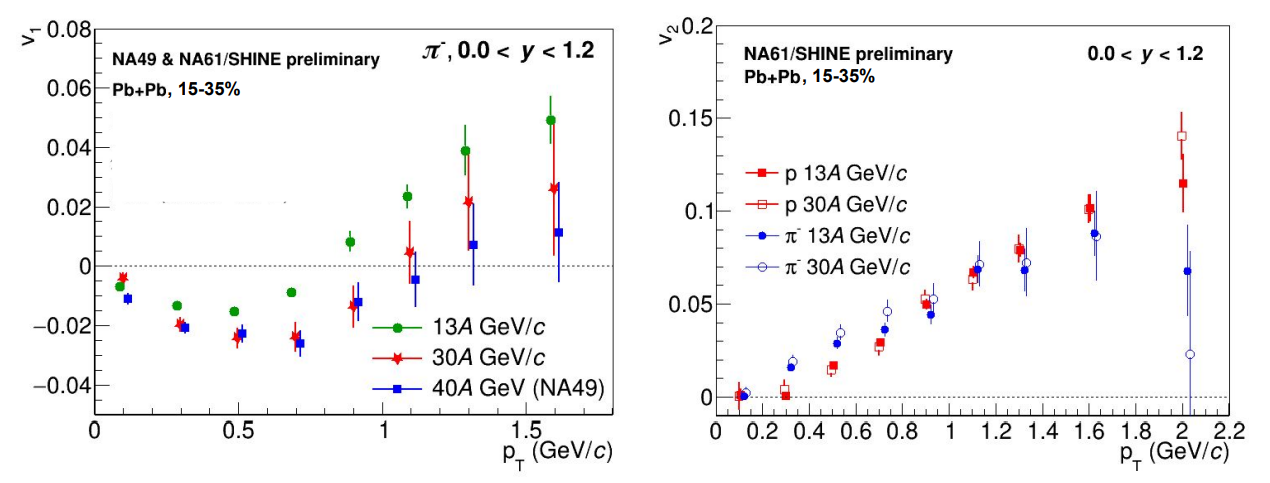 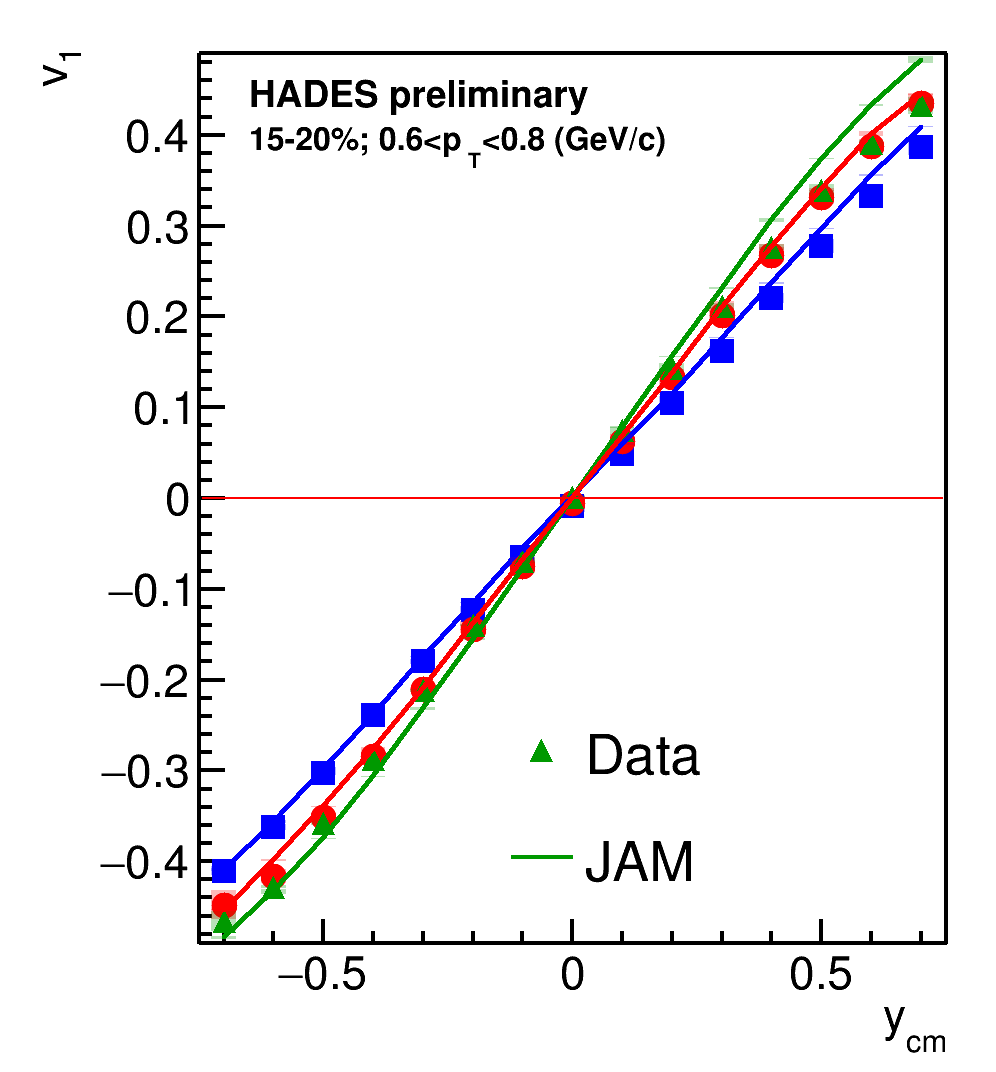 All the methods used for performance study were carried out using QnTools framework: https://github.com/HeavyIonAnalysis/QnTools (well documented and well-tested)
Methods for flow measurements in fixed-target experiments were tested on experimental data from NA61/SHINE, HADES and ALICE
Tested and implemented in MPD root
‹#›
Azimuthal asymmetry of the BM@N acceptance
φ-η yield of protons
Corrections are based on method in:I. Selyuzhenkov and S. Voloshin PRC77, 034904 (2008)
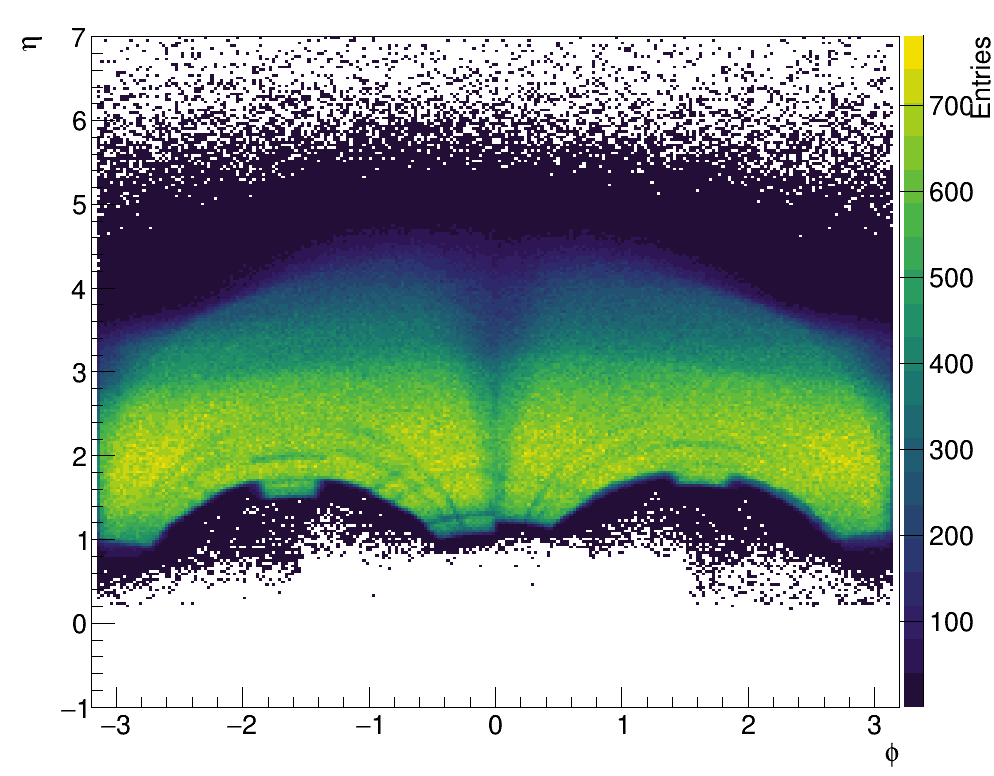 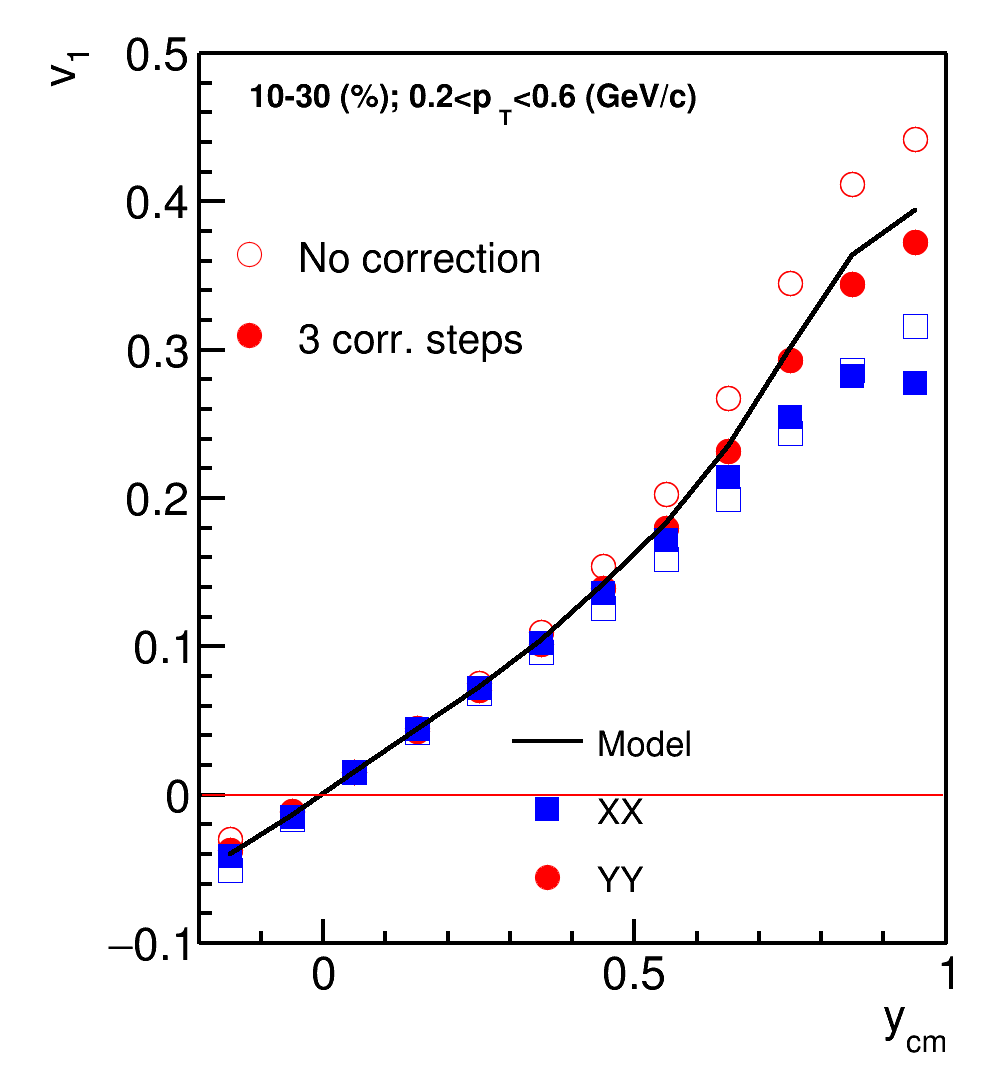 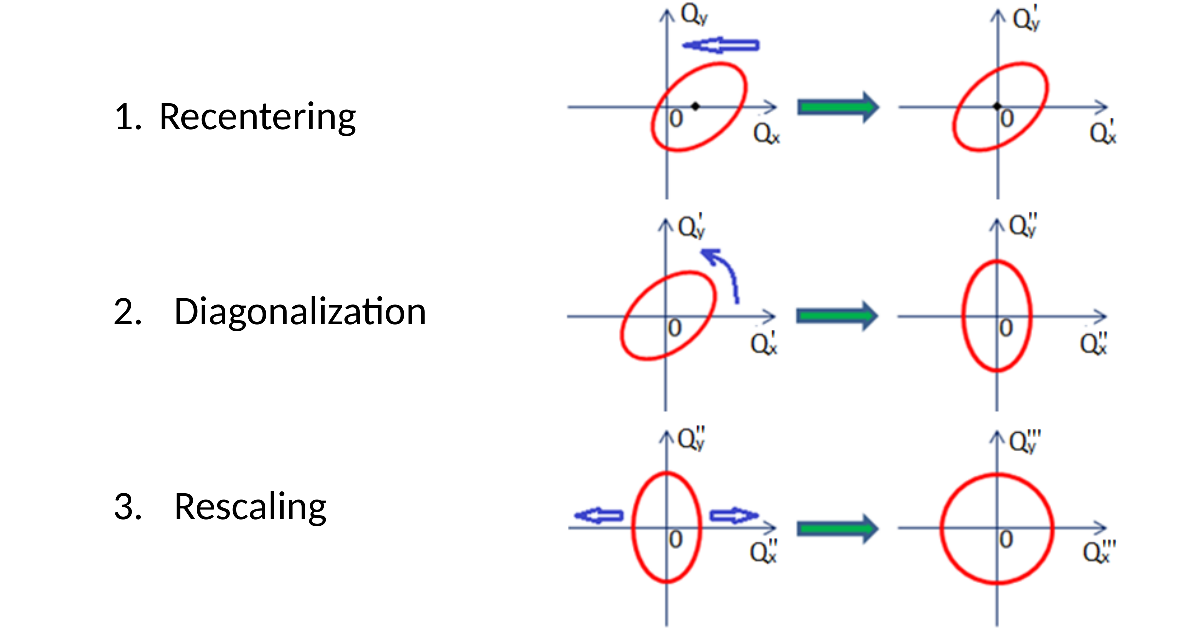 2. Twist
Required corrections to reduce effectsof non-uniform azimuthal acceptance
Better agreement after rescaling for YY
XX component has too large bias (due to magnetic field)
‹#›
‹#›
[Speaker Notes: The phi-rapidity distribution of protons is represented on the left of the slide. As you can notice, distribution along phi is not flat due to sector-based construction of tracking system. That is why, corrections on azimuthal non-uniformity is required. The effects of non-uniform distributions and corrections of the effects are described in the work of Ilya Selyuzhenkov and Sergey Voloshin. The corrections are recentring, twist and rescaling. They are schematically represented on the slide]
SP R1: DCMQGCM-SMM Xe+Cs@4A GeV
SP gives unbiased estimation of vn (root-mean-square)
EP gives biased estimation (somewhere between mean and RMS)
F3
F2
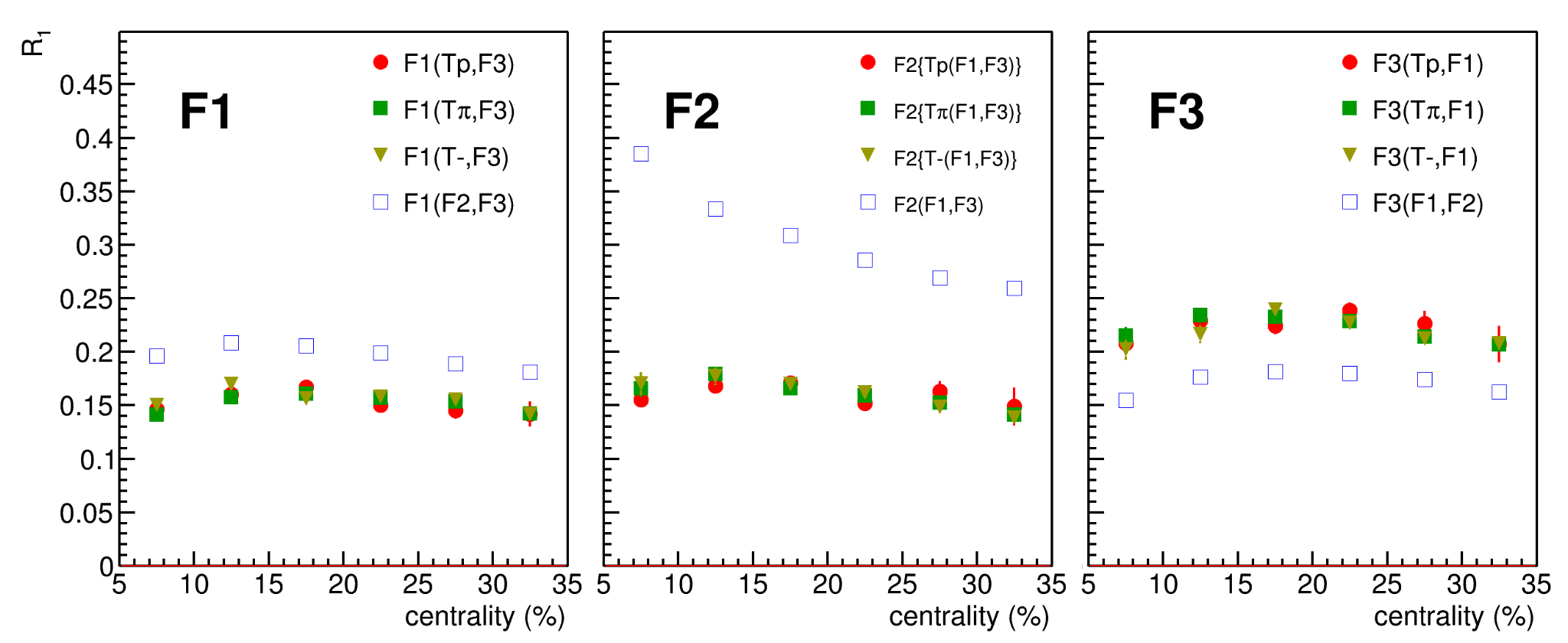 F1
EP R1 ~ 30%
Using random-sub method we integrate non-flow 
to our results
‹#›
Using the additional sub-events from tracking provides a robust combination to calculate resolution
Rec R1: DCMQGCM-SMM Xe+Cs
F3
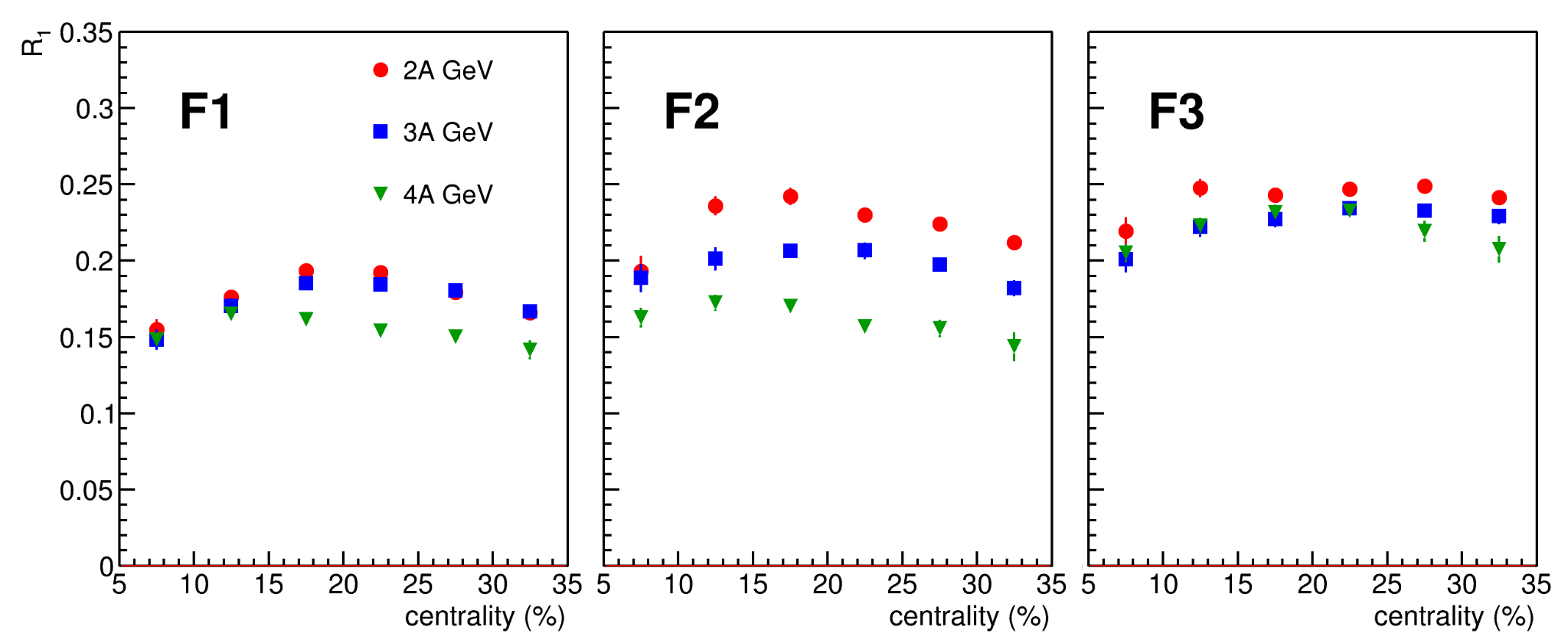 F2
F1
EP R1 ~ 30%
Resolution is lower for higher energies due to lower v1
‹#›
Directed and elliptic flow in Xe+Cs (JAM)
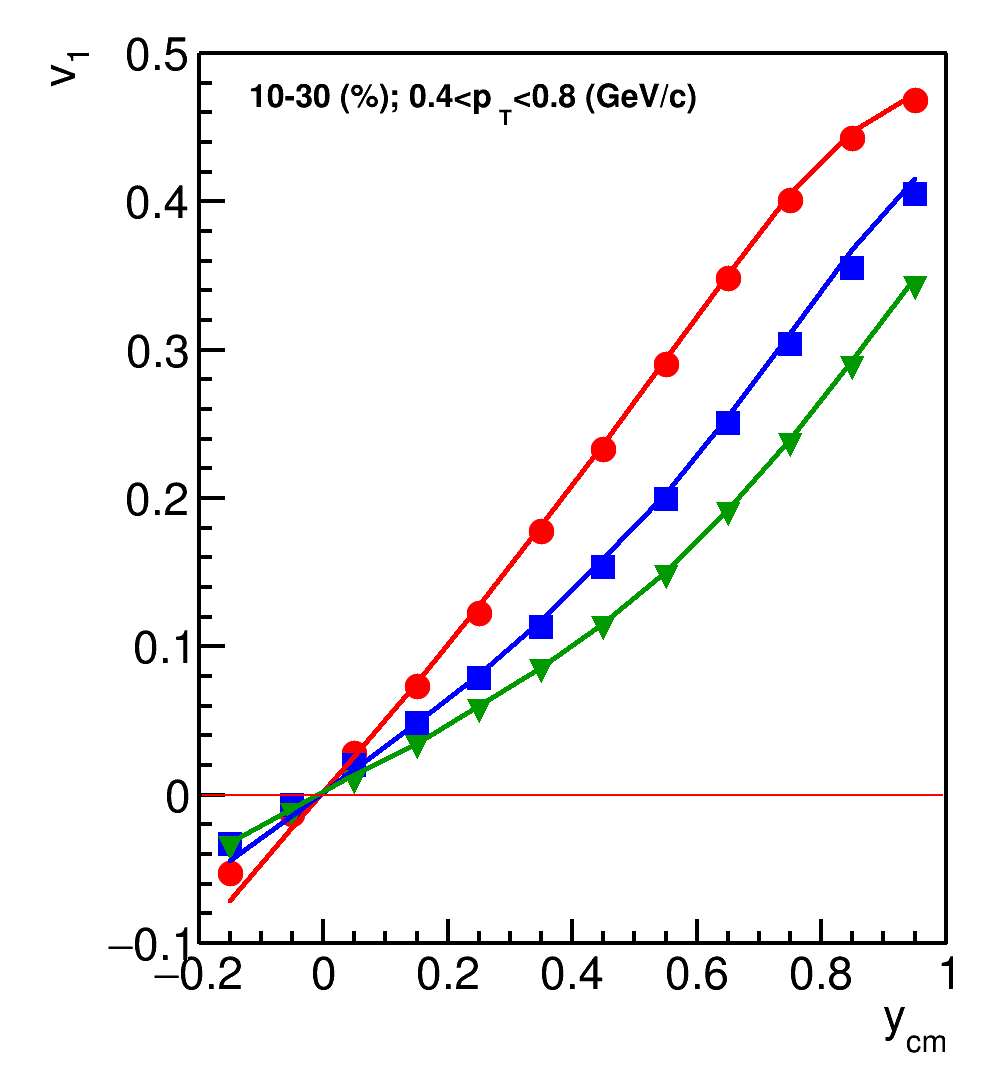 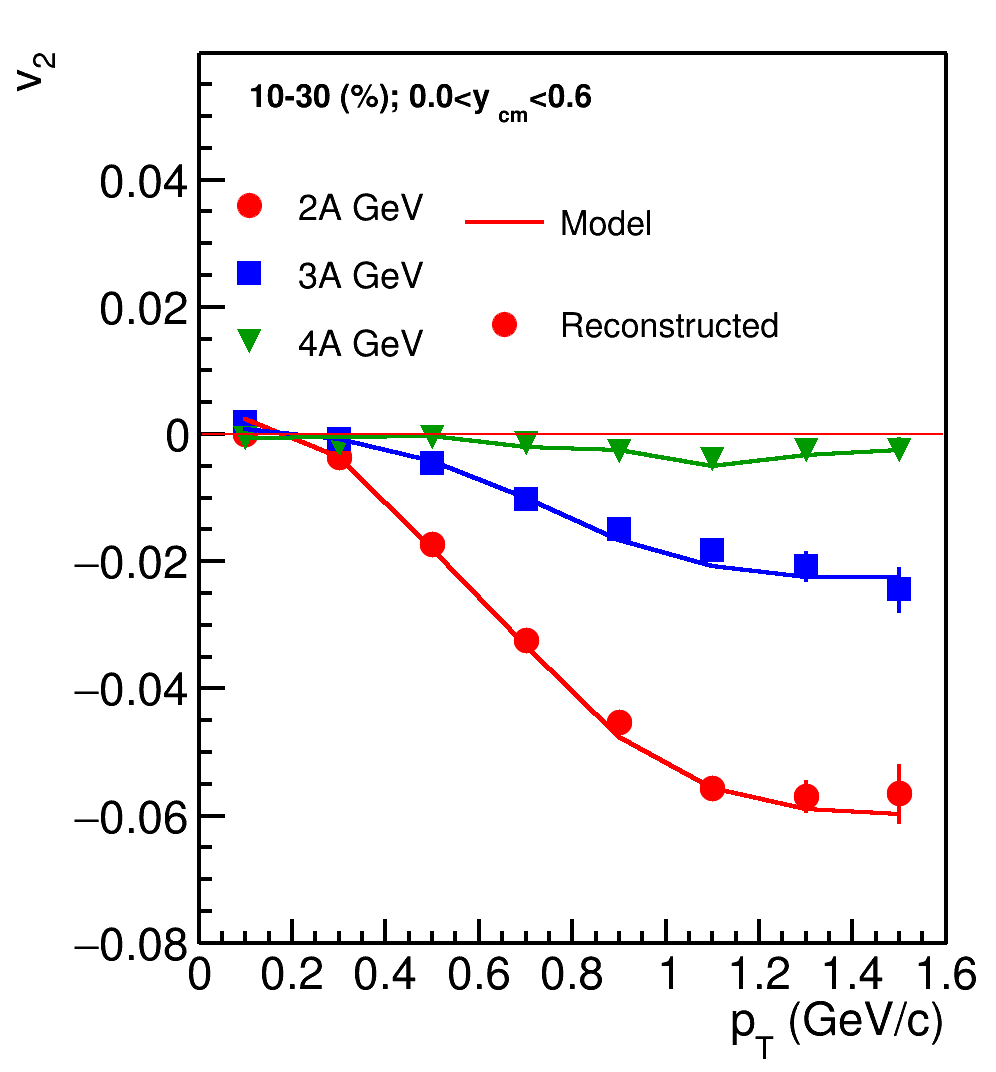 Optimization of TOF acceptance is required to perform identified hadron flow measurements
Azimuthal non-uniformity of detector needs to be investigated to use XX component of correlation
Good agreement between reconstructed and pure model data for all three energies
The results were shown on AYSS2022, ICPPA2022 and NICA2022 (proceedings are in publication)
‹#›
Motivation to study the flow of Λ
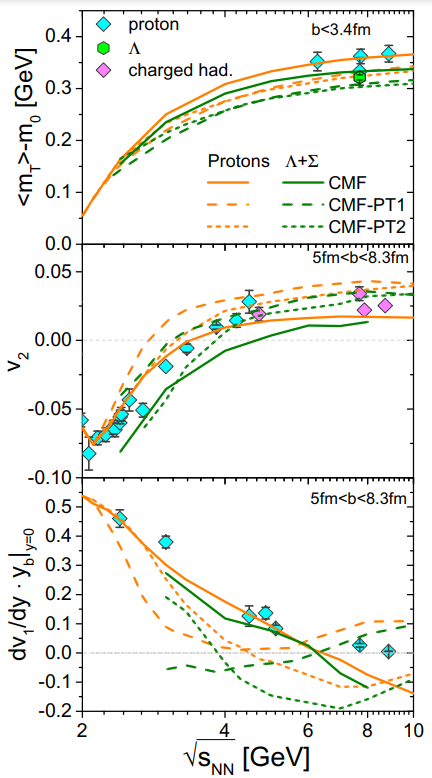 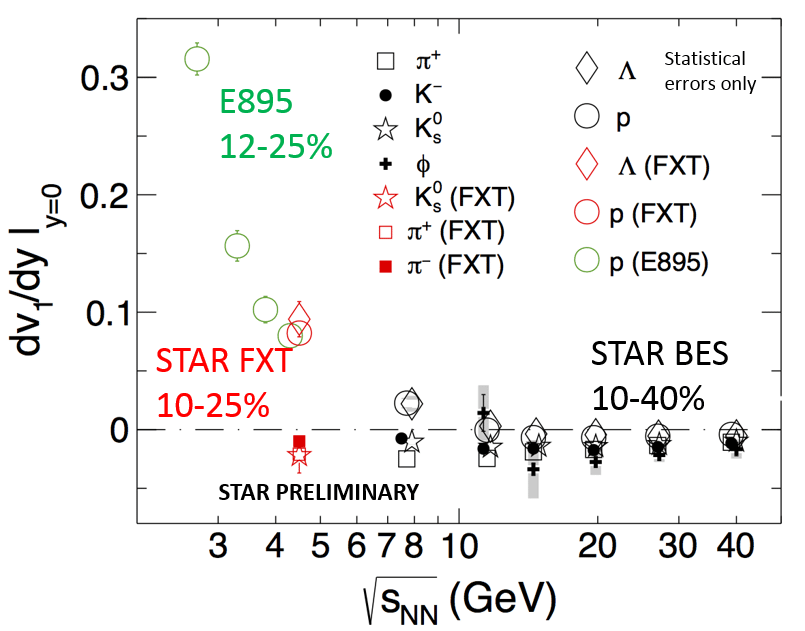 Nuclear Physics A
Volume 967, November 2017, Pages 808-811
EPJ Web of Conferences 276, 01021 (2023)
BM@N
Flow of Λ-hyperons is a sensitive probe of the hyperon-nuclei interactions
Flow of Λ-hyperons is sensitive to the EOS of dense matter
‹#›
Lambda candidates reconstruction
DCMQGSM-SMM Xe+Cs@3.0AGeV
KFParticle framework: well tested and well documented. Used in:


Link to the framework:https://github.com/HeavyIonAnalysis/PFSimple
Link to the interface for BM@N data:https://github.com/mam-mih-val/bmn_particle_finder
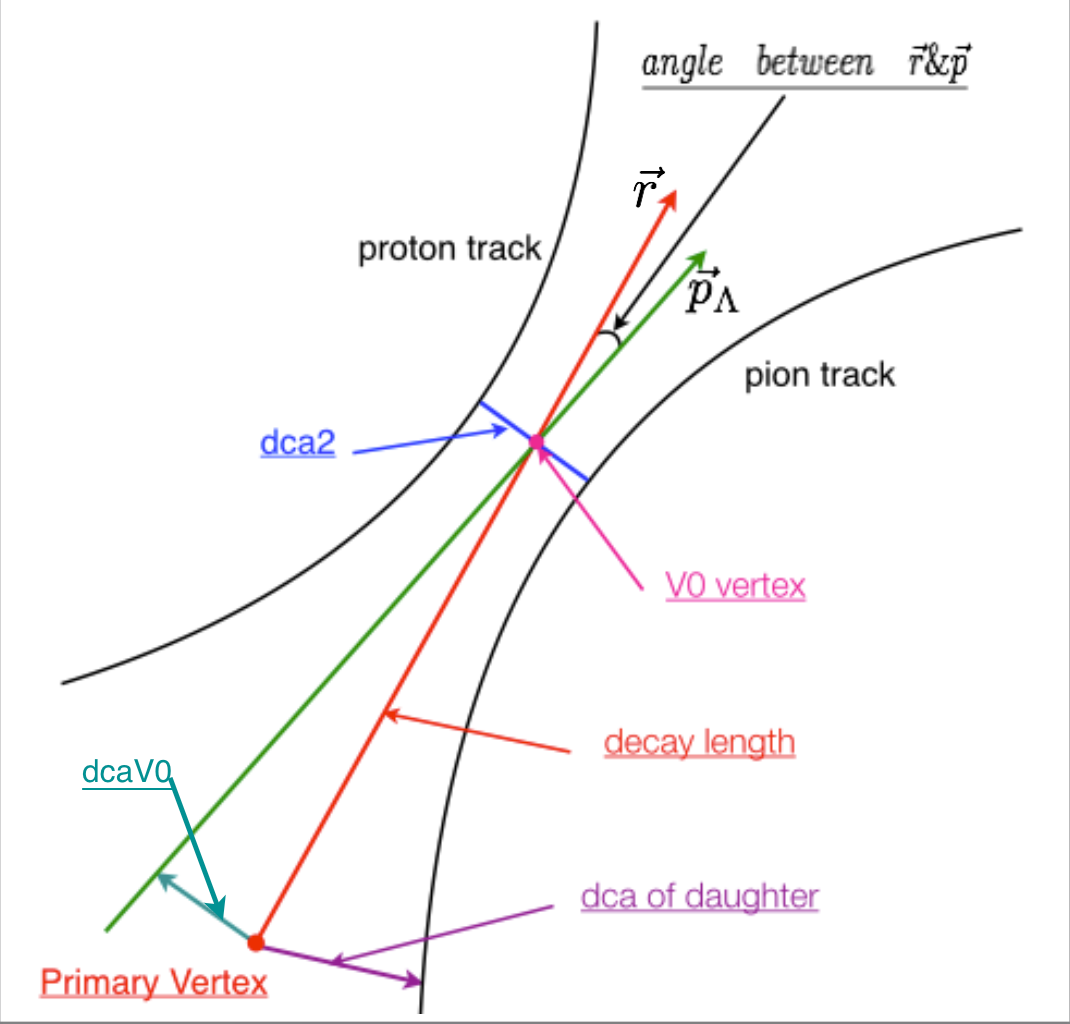 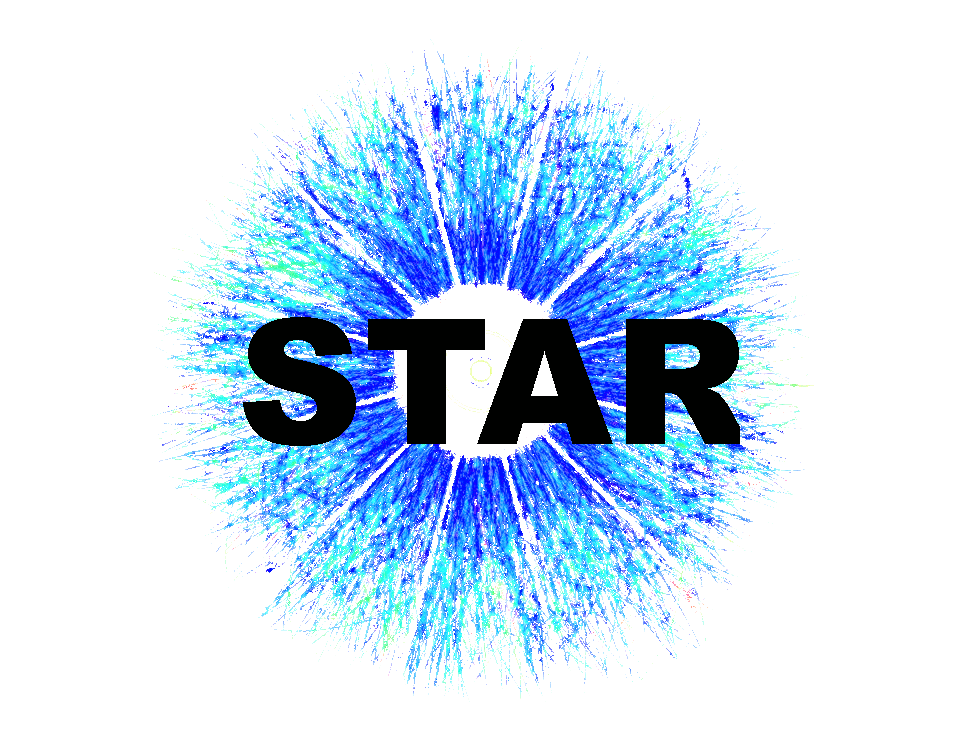 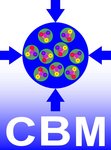 ‹#›
Lambda candidates selection criteria optimization
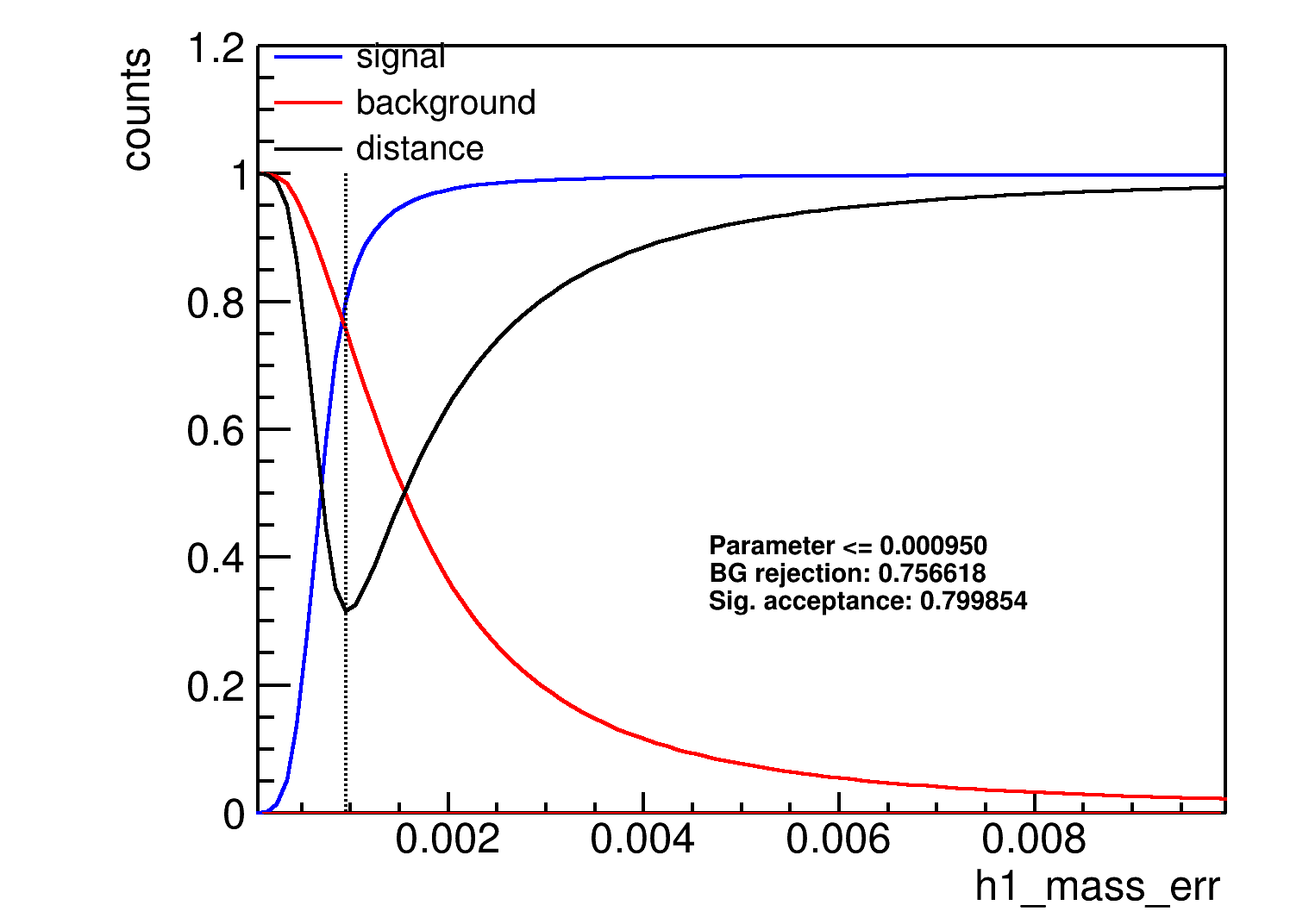 Cuts:
Decay length L>2.25
Reverse relative error L/dL>6.25
χGEO > 40
DCA > 0.728
Χprim{p} >50
cos(pppΛ) > 0.99
Χprim{pi} >535
XTOPO<51
Err{m2}<0.001
Optimal value
Distanse is (optimization function)
in the phase space from (1, 1):
Signal is signal acceptance ratio (SA):
Background 
is background rejection ratio (BR):
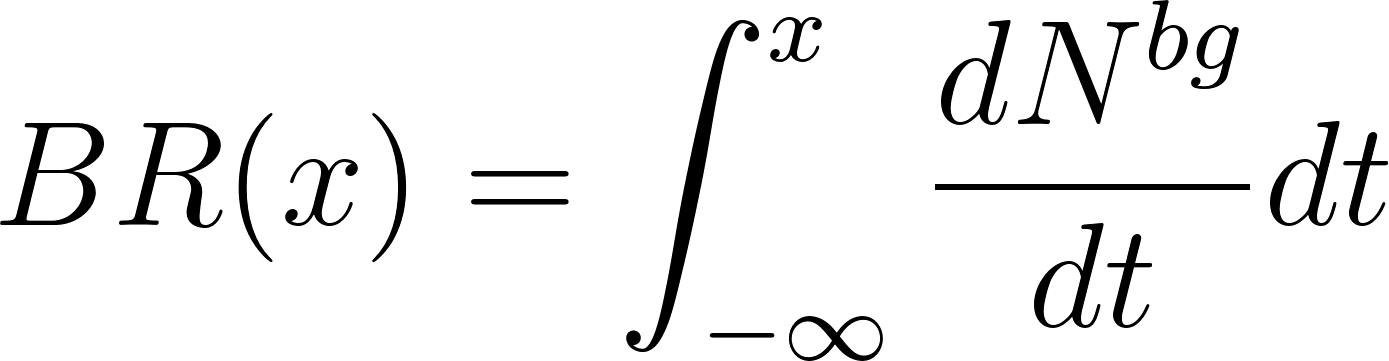 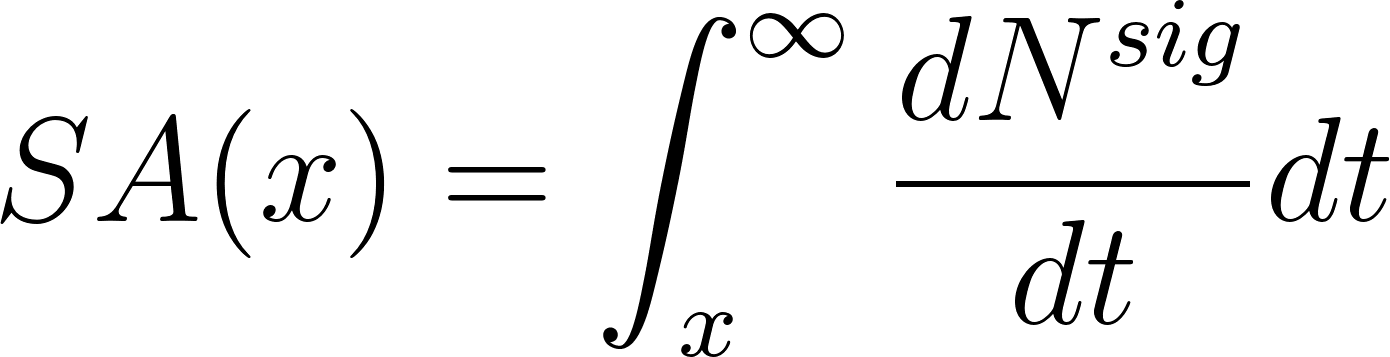 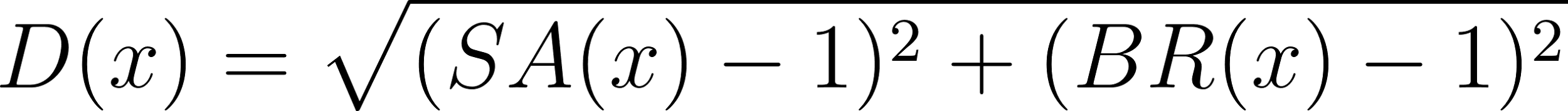 ‹#›
Lambda candidates invariant mass and efficiency
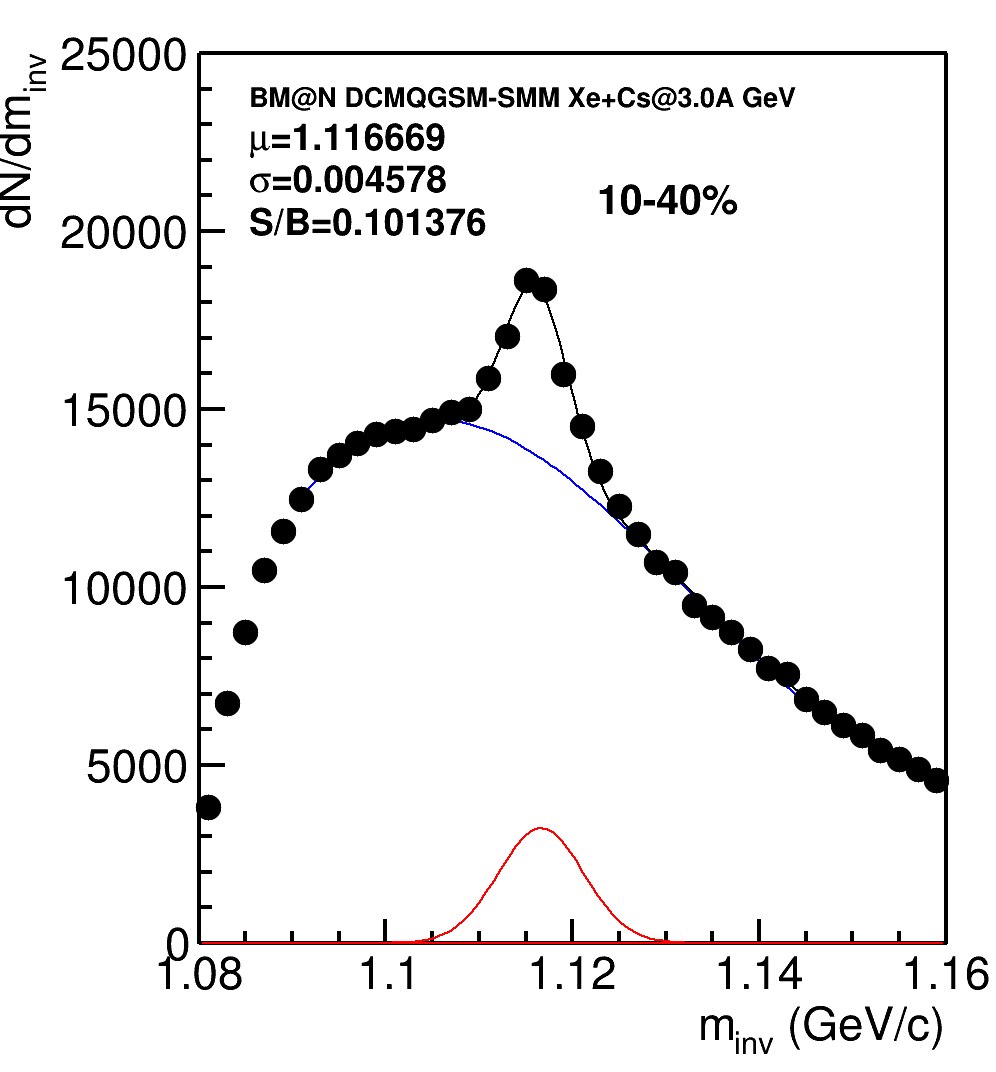 Midrapidity
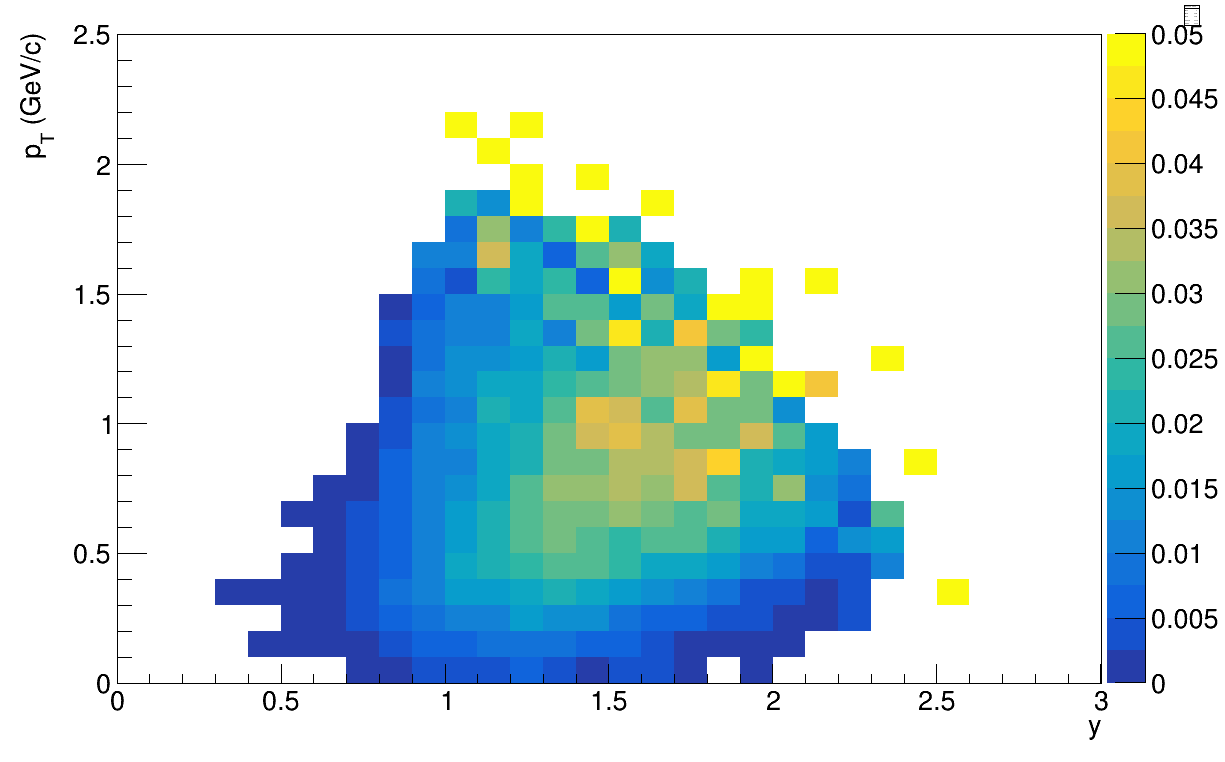 Work in progress
~20K true Λ in 6M events
It is possible to achieve S/B~0.7, but it significantly reduces amount of statistics
‹#›
v1 of lambda hyperons
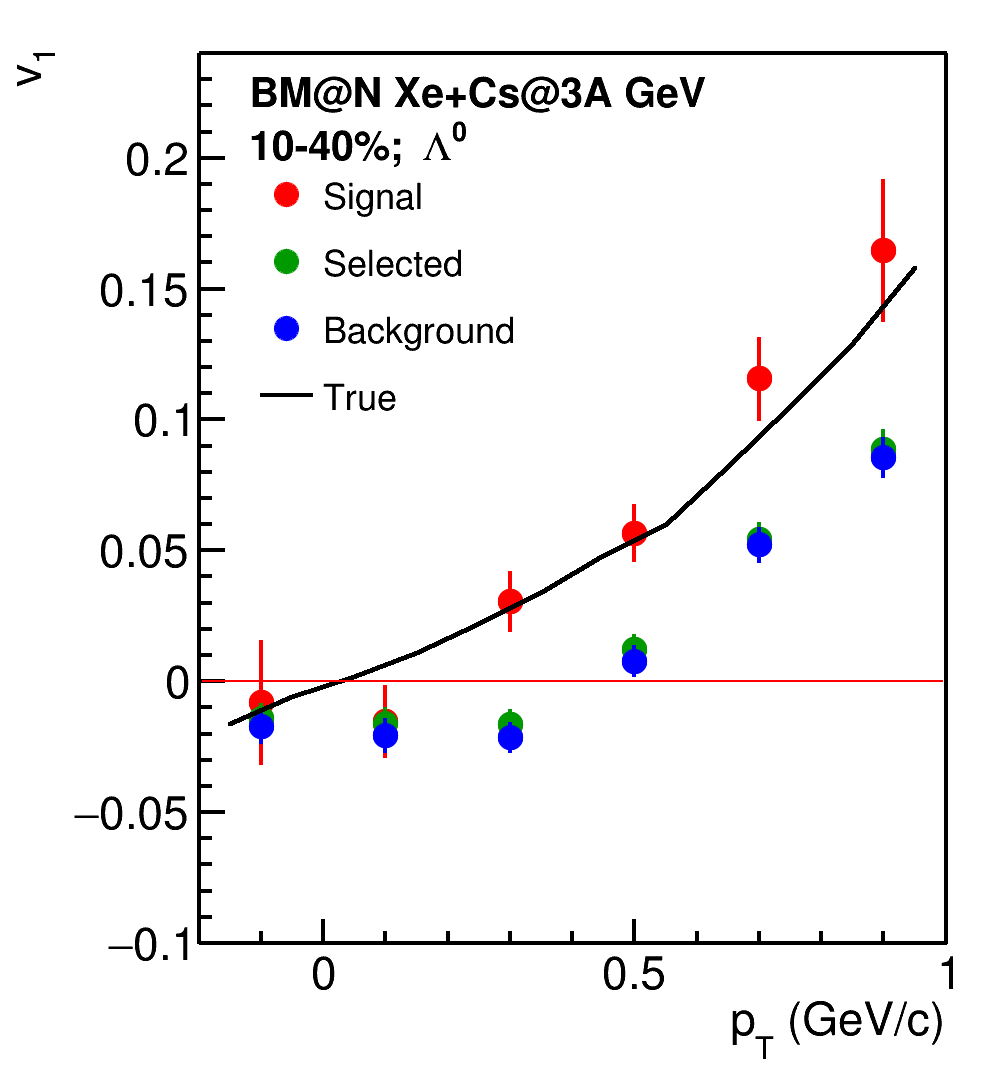 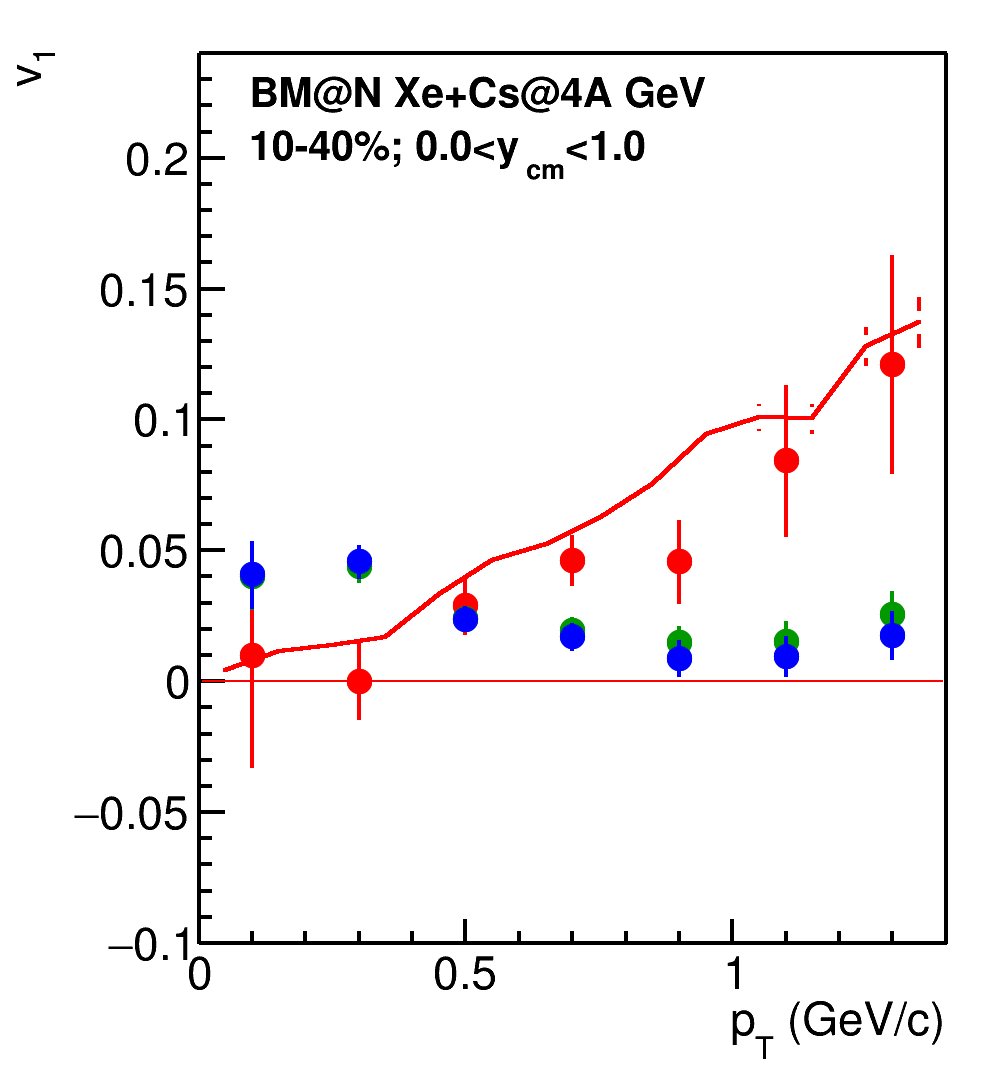 Flow of signal is in a good agreement with model
‹#›
Summary
Resolution correction factor is calculated for DCMQGSM-SMM Xe+Cs collisions at beam energies of 4A, 3A and 1.5A GeV:
Using only FHCal sub-events for resolution calculation gives biased estimation due to transverse hadronic showers propagation
Using additional sub-events from tracking provides with a robust estimation
Good agreement between model and reconstructed data is observed for v1 and v2 at 2A, 3A and 4A GeV
Results on the feasibility study towards proton v1 and v2 were presented on AYSS2022, ICPPA2022 and NICA2022
Lambda candidates were reconstructed for DCMQGSM-SMM Xe+Cs@3A GeV collisions with KFParticle
v1 was measured for lambda candidates
Further fine-tuning is required for background suppression to separate flow of background and signal
‹#›
Outlook
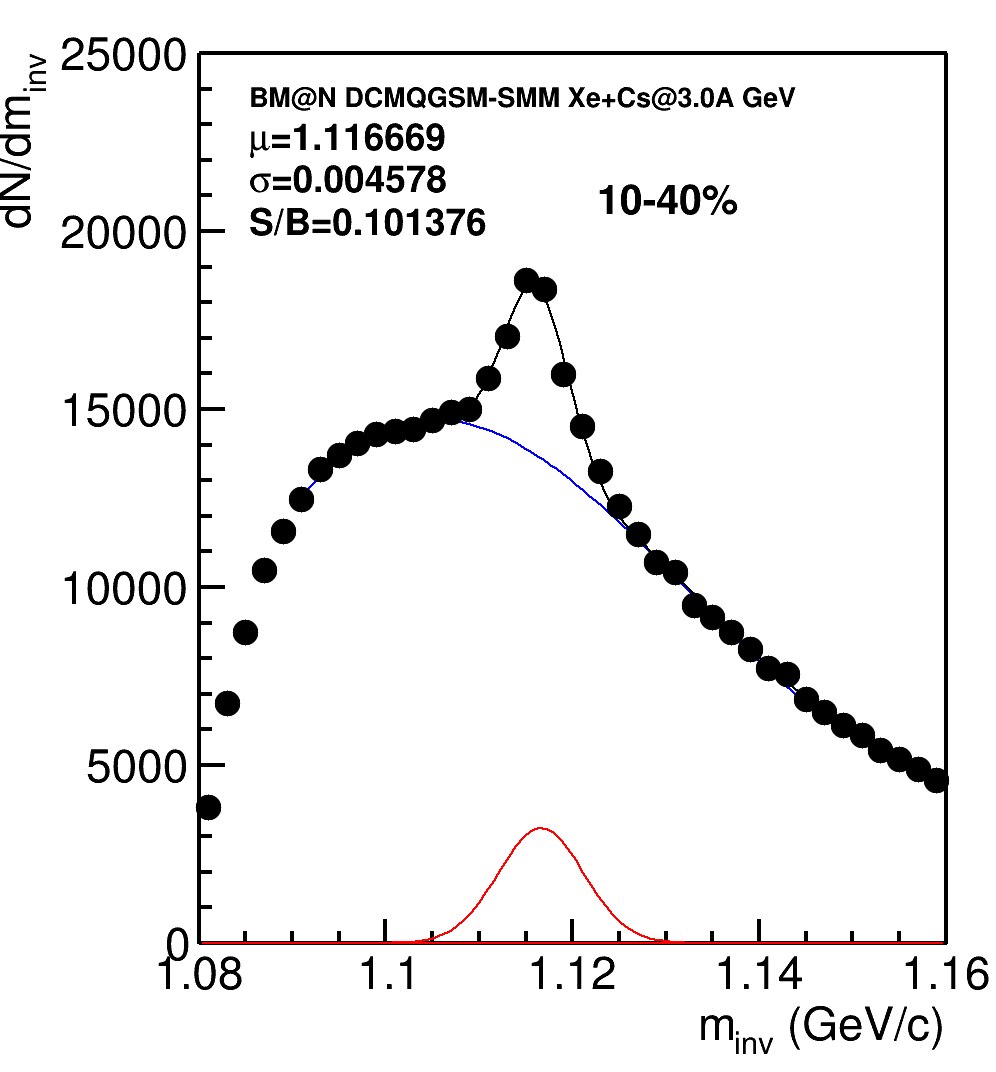 Improving S/B ratio as well as saving as much signal as possible
Fitting the v1(minv) bin-by-bin to separate signal and background flow
‹#›
BACKUP
‹#›
Rec R1: DCMQGCM-SMM Xe+Cs@4A GeV
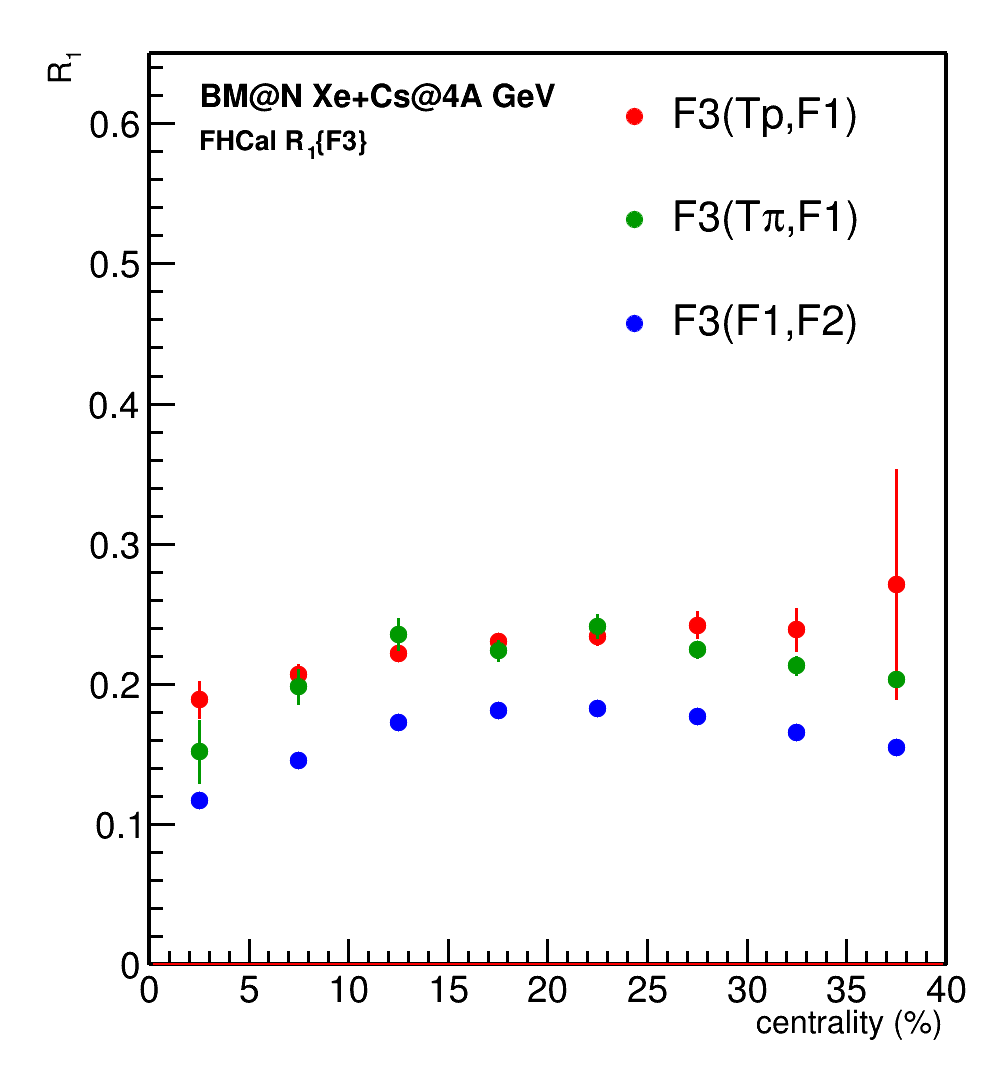 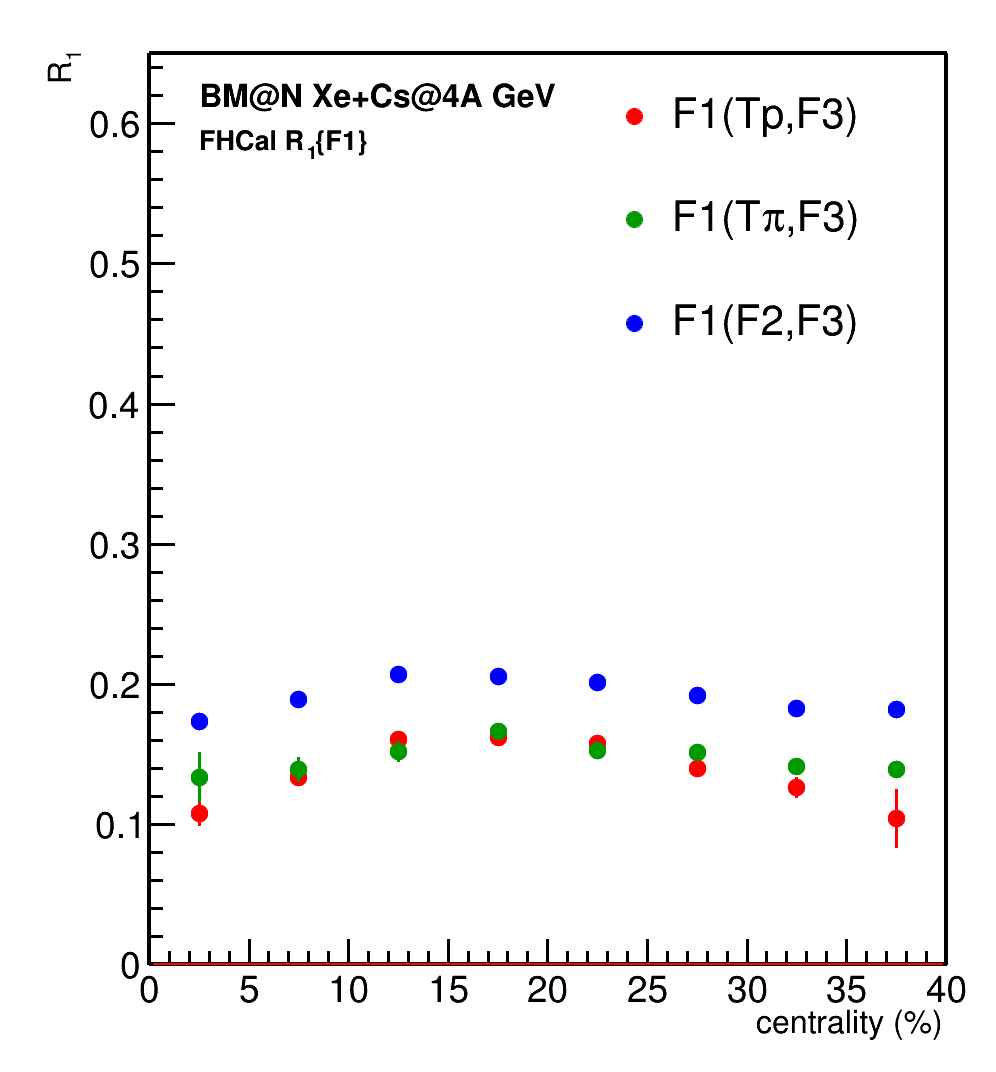 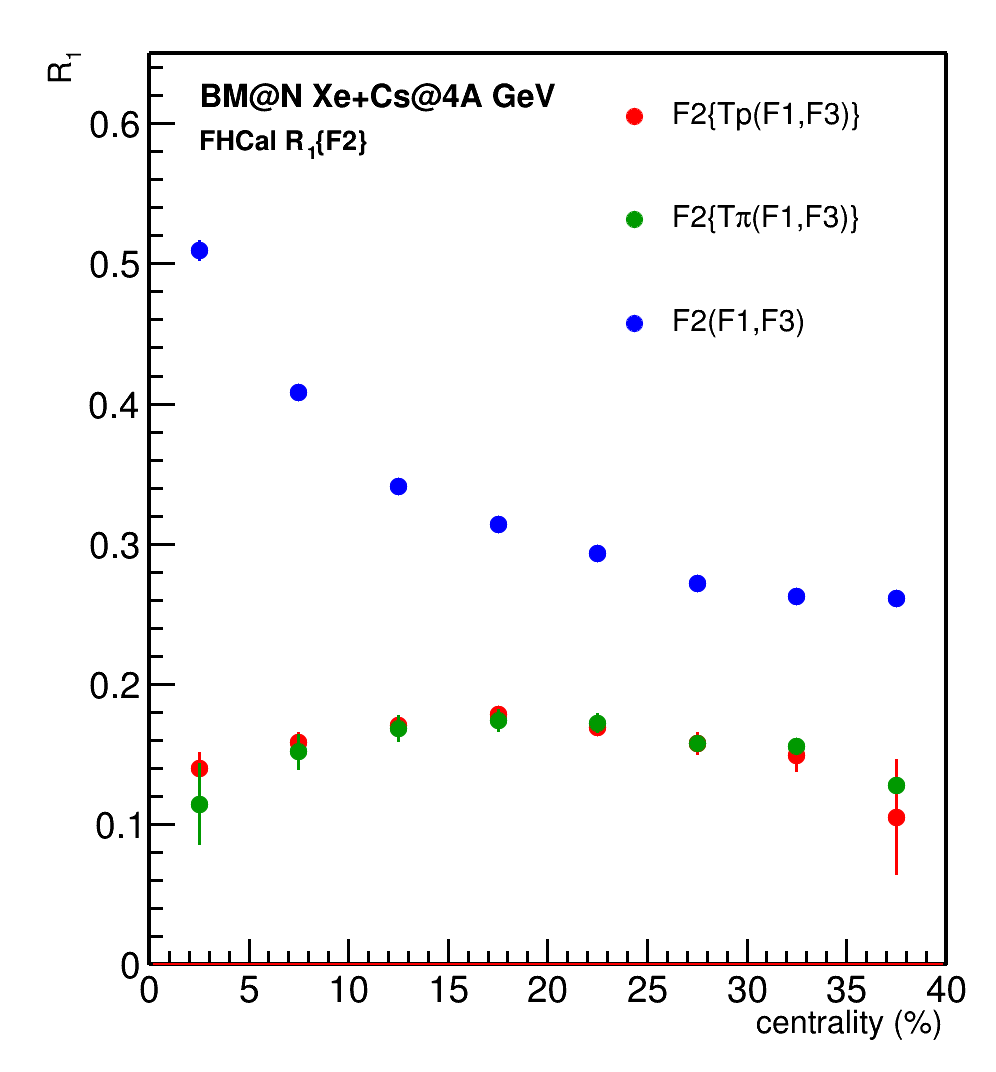 F3
F2
F1
👎
👎
👎
Bias due to leakage of hadronic shower 
between neighbouring FHCal subevents: we shall not use this resolution in the further analysis
‹#›
Rec R1: DCMQGCM-SMM Xe+Cs@4A GeV
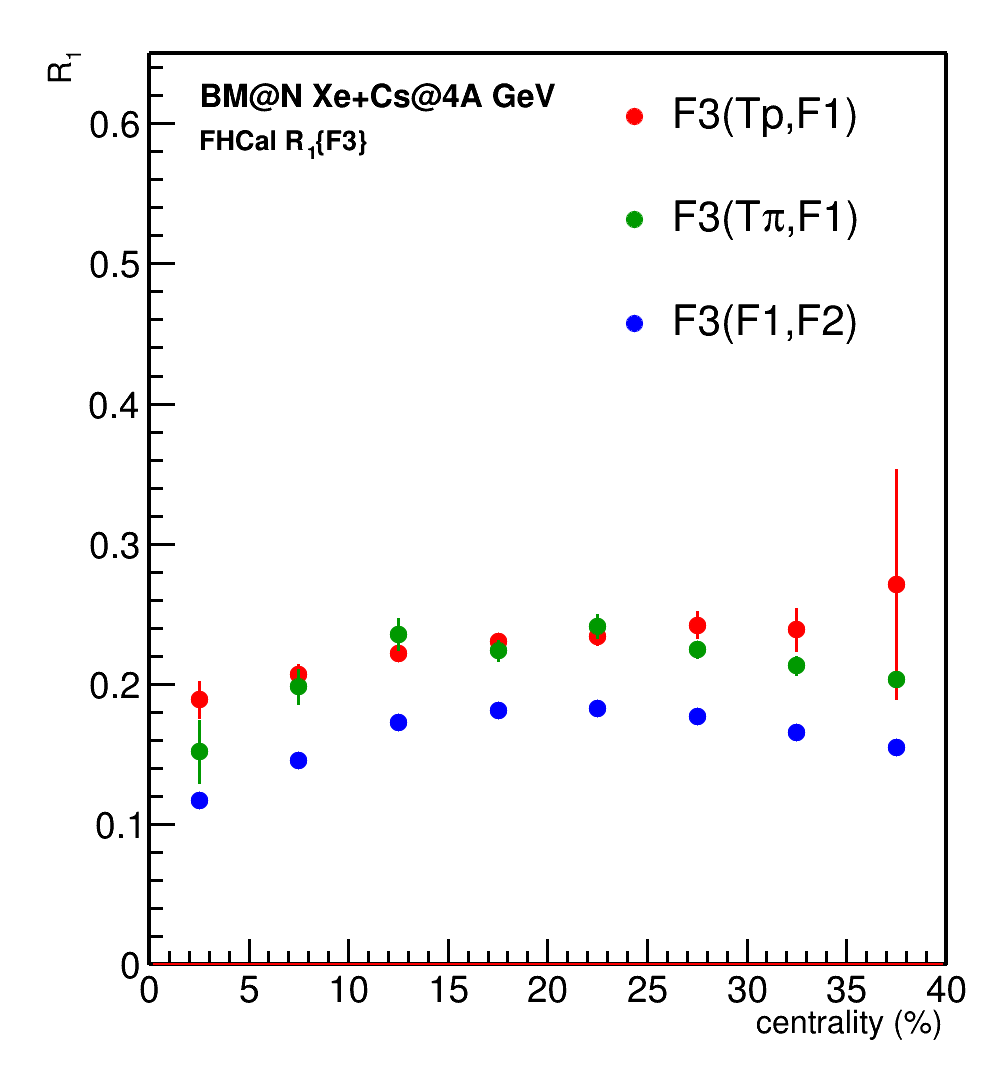 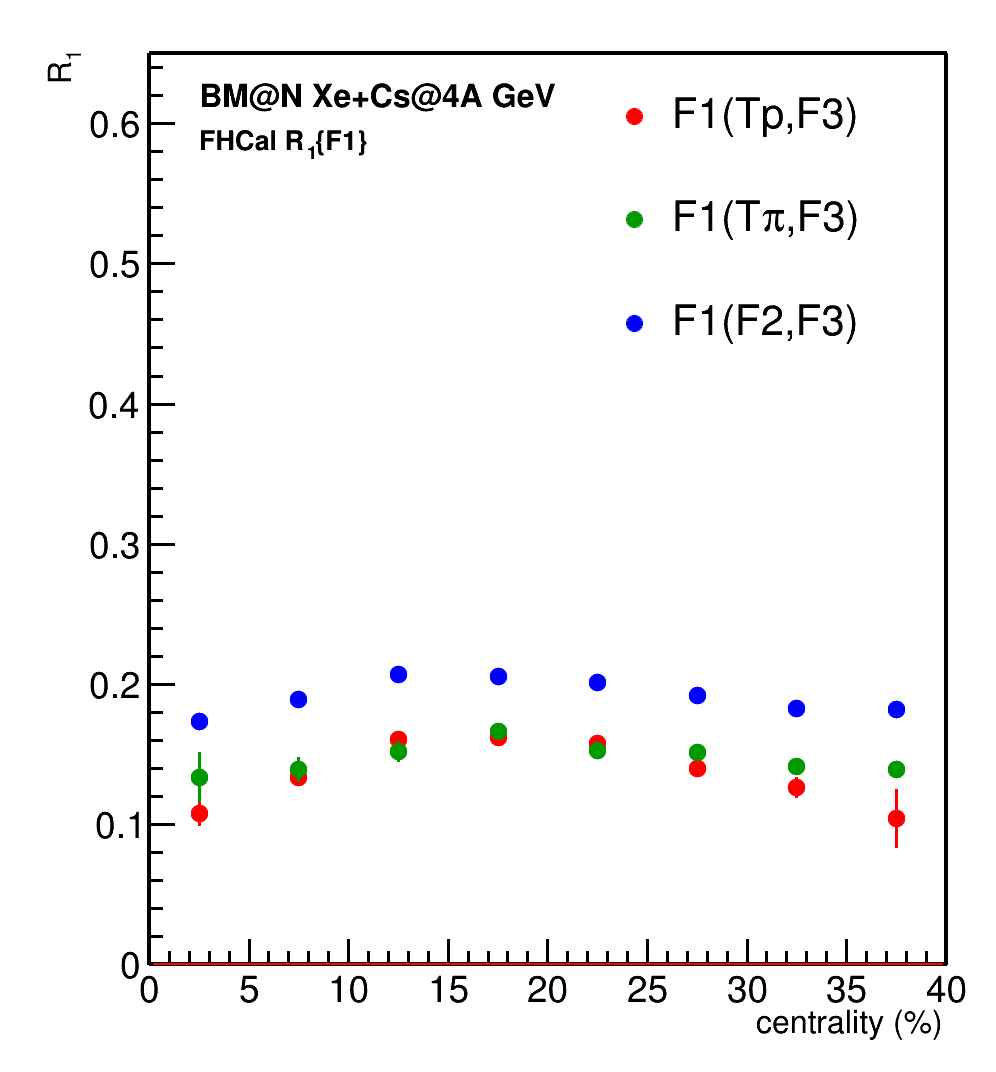 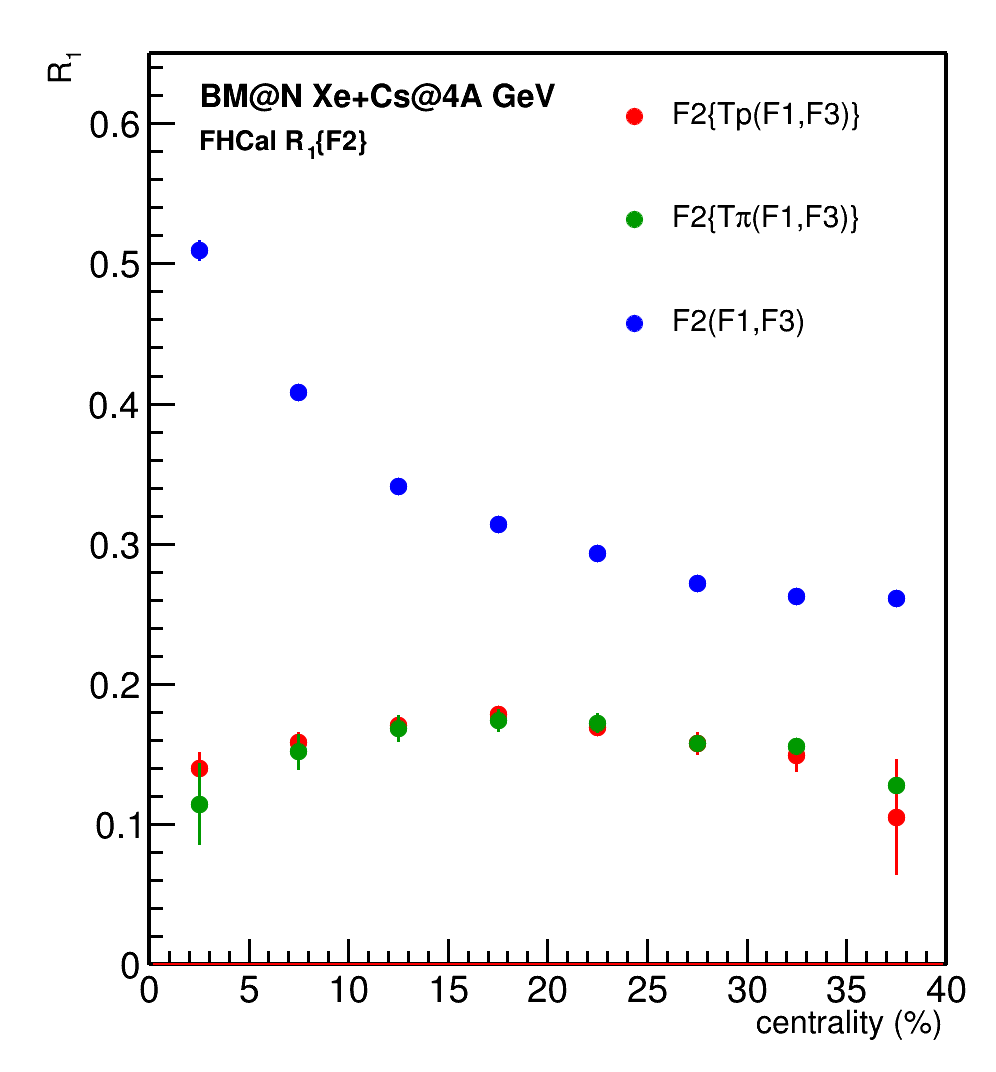 F3
F2
F1
👎
👎
👎
Bias due to leakage of hadronic shower 
between neighbouring FHCal subevents: we shall not use this resolution in the further analysis
‹#›
Rec R1: DCMQGCM-SMM Xe+Cs@3A GeV
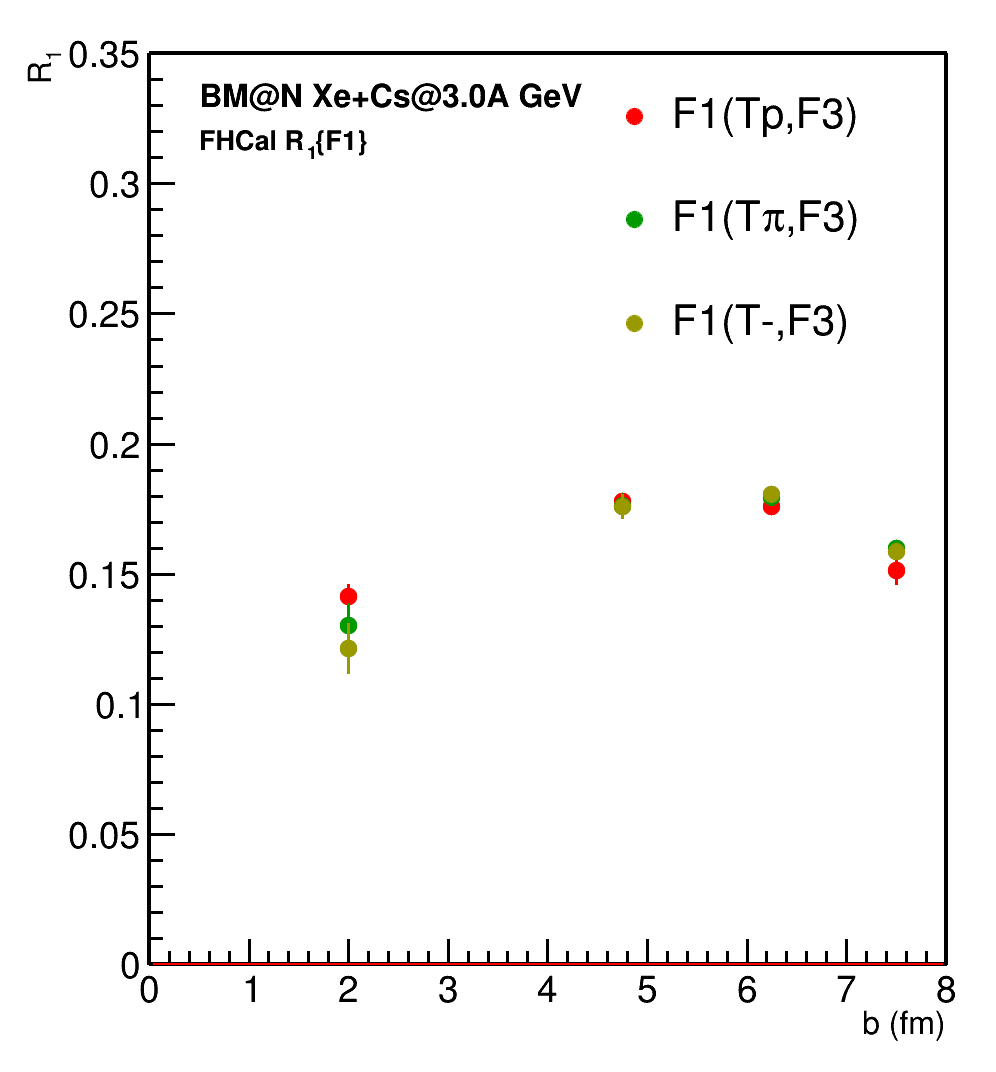 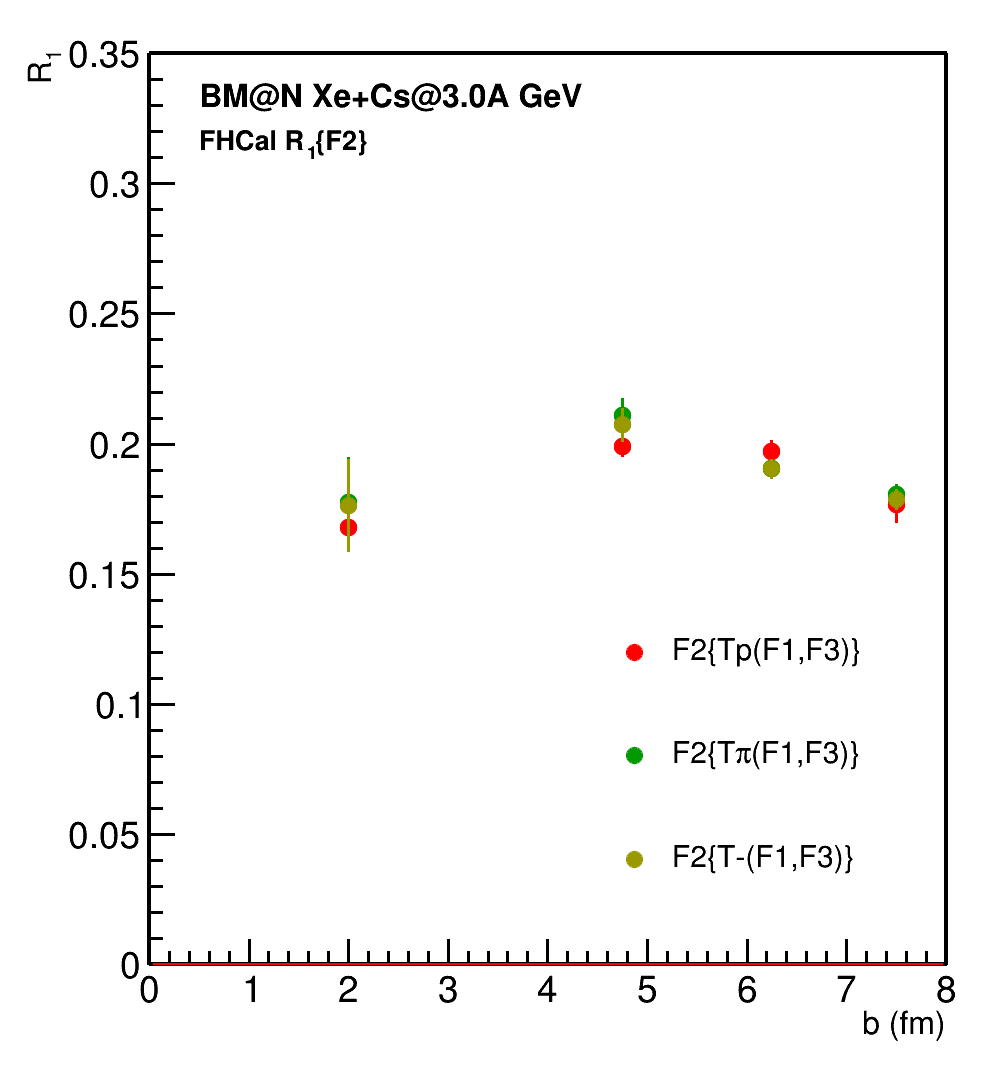 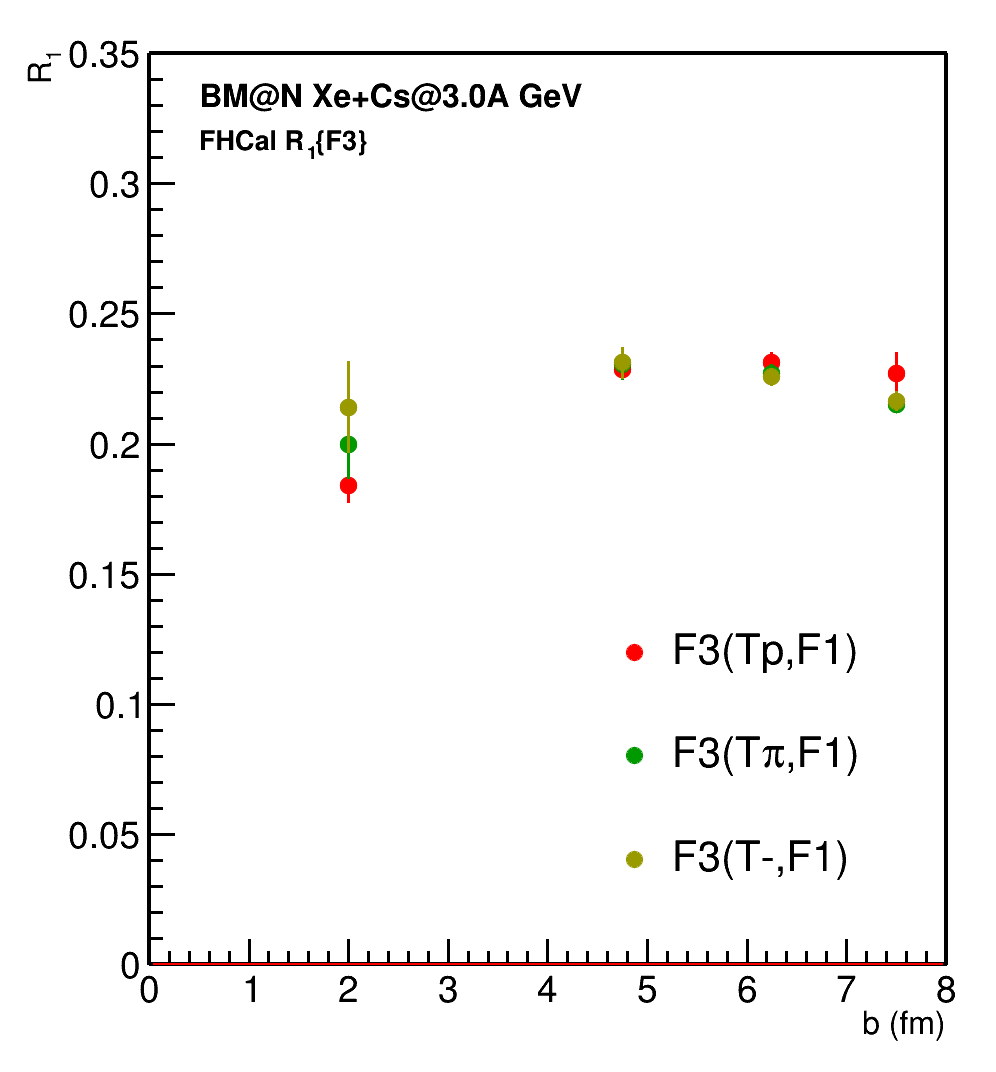 F3
F2
F1
👍
👍
👍
Additional subevents from tracks not pointing at FHCal: 
Tp: p; 0.4<y<0.6; 0.2 < pT < 2 GeV/c; w=1/eff
Tπ: π-; 0.2<y<0.8; 0.1 < pT < 0.5 GeV/c; w=1/eff
T-: all negative; 1.0<η<2.0; 0.1 < pT < 0.5 GeV/c; w=1/eff
‹#›
Rec R1: DCMQGCM-SMM Xe+Cs@1.5A GeV
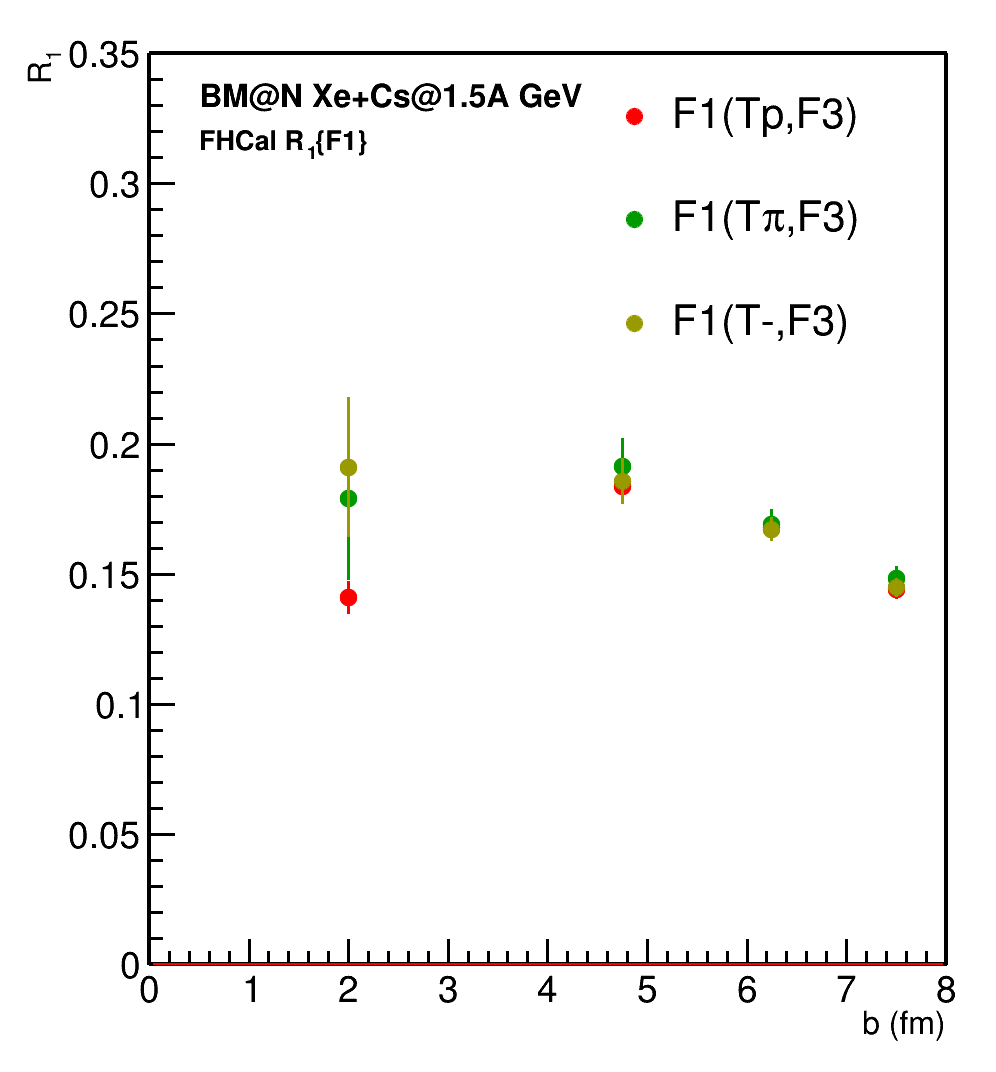 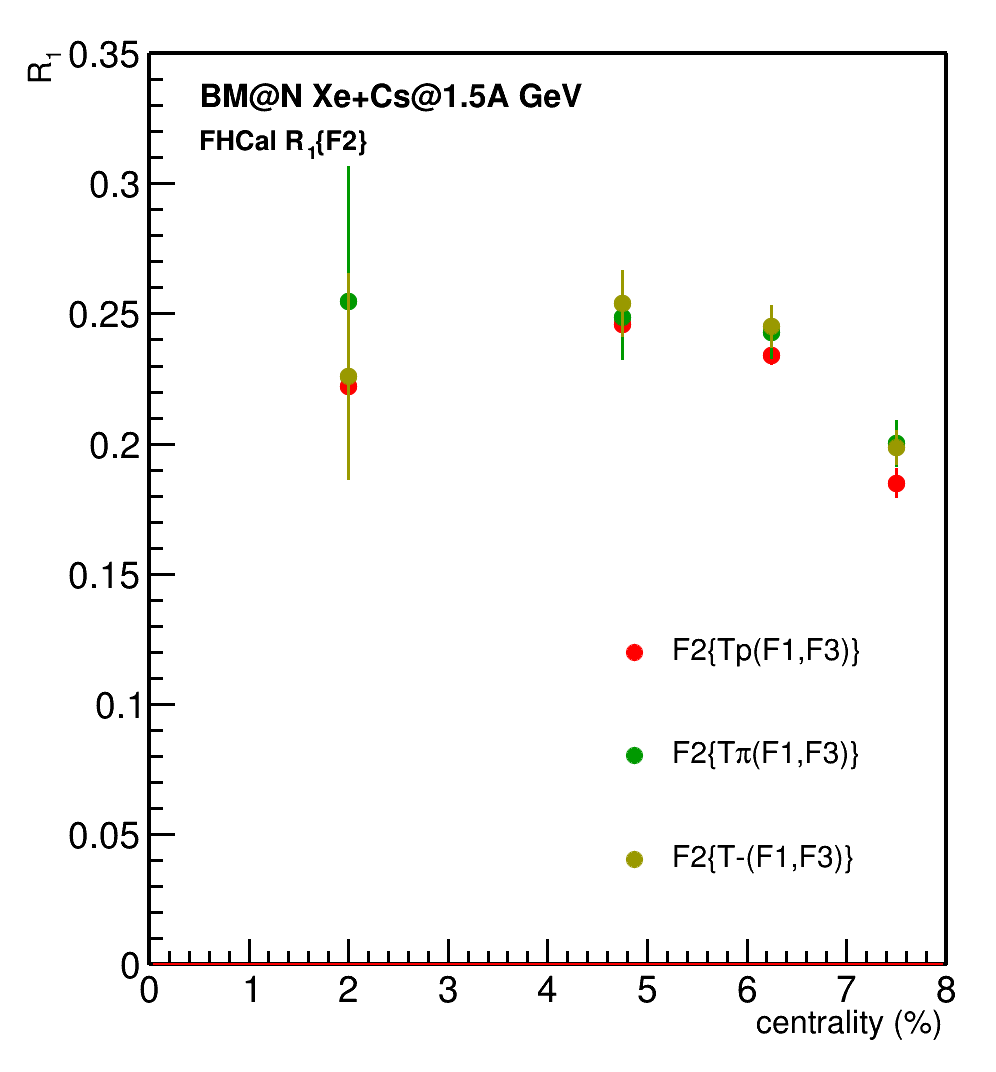 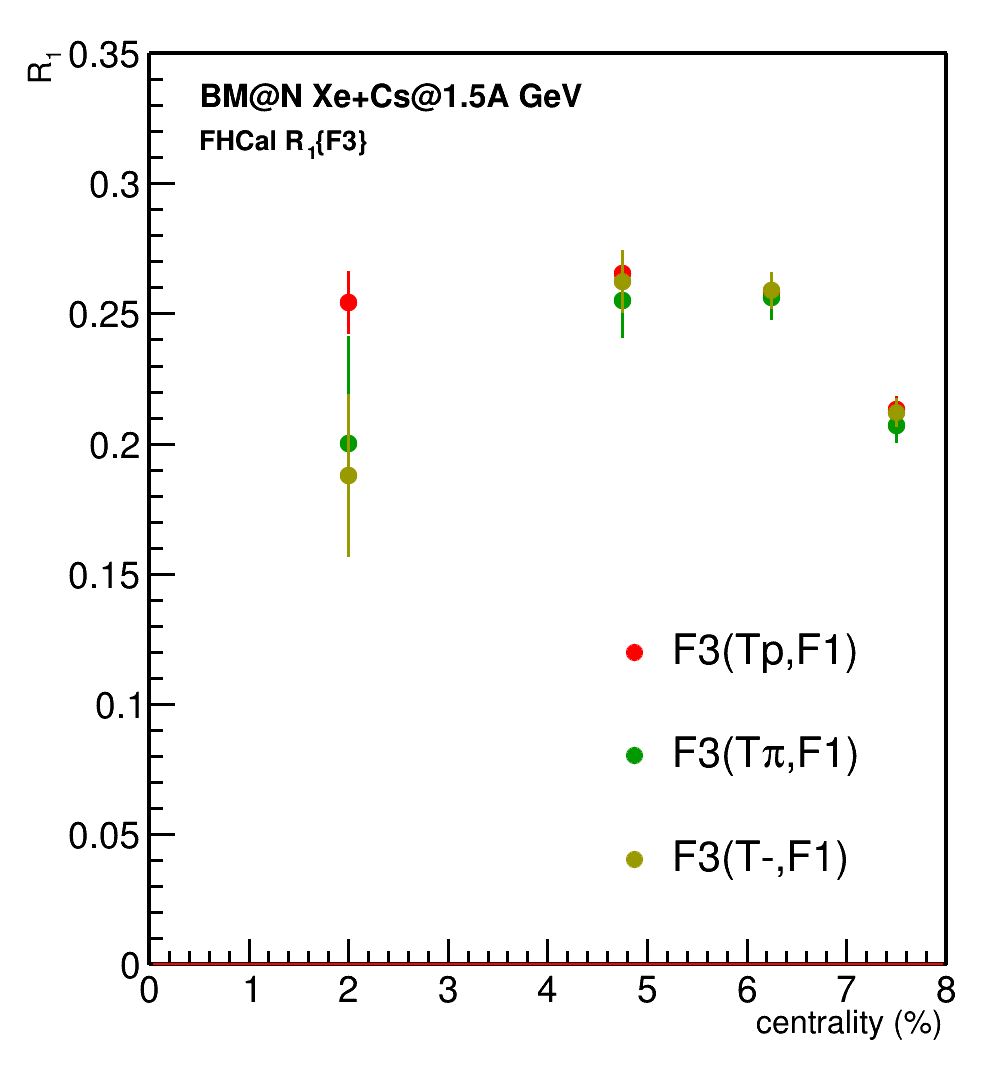 F3
F2
F1
👍
👍
👍
Additional subevents from tracks not pointing at FHCal: 
Tp: p; 0.4<y<0.6; 0.2 < pT < 2 GeV/c; w=1/eff
Tπ: π-; 0.2<y<0.8; 0.1 < pT < 0.5 GeV/c; w=1/eff
T-: all negative; 1.0<η<2.0; 0.1 < pT < 0.5 GeV/c; w=1/eff
‹#›
v1: Xe+Cs@3.0A GeV: JAM (true momenta)
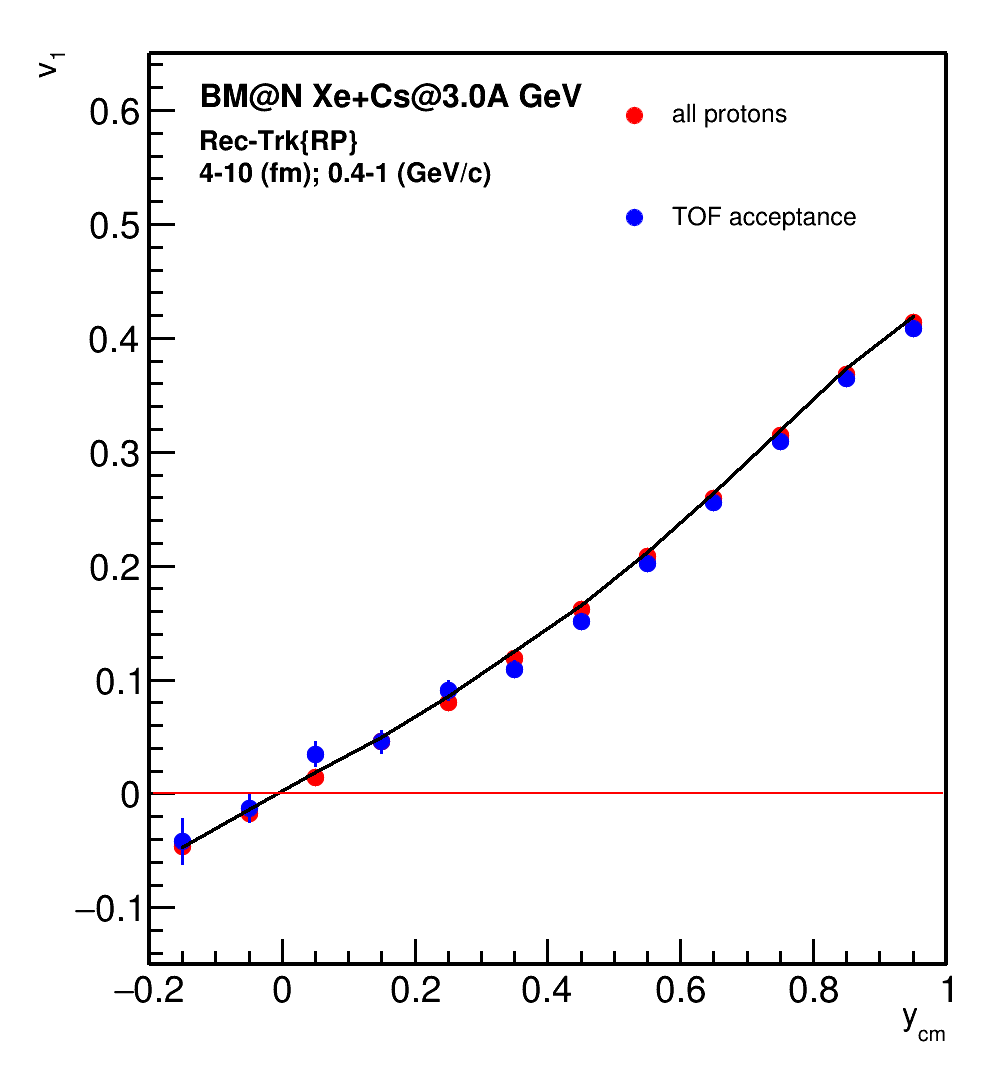 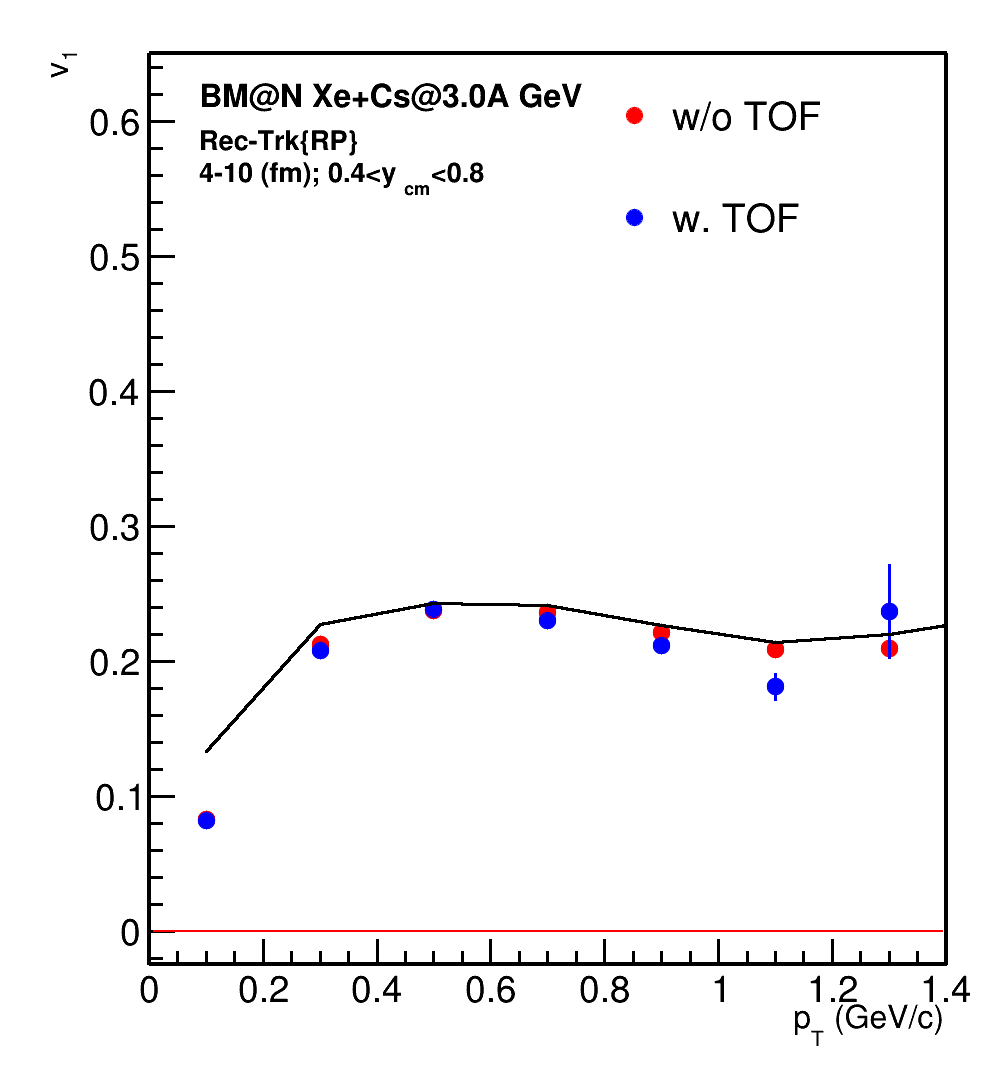 ‹#›
v1: Xe+Cs@1.5A GeV: JAM (true momenta)
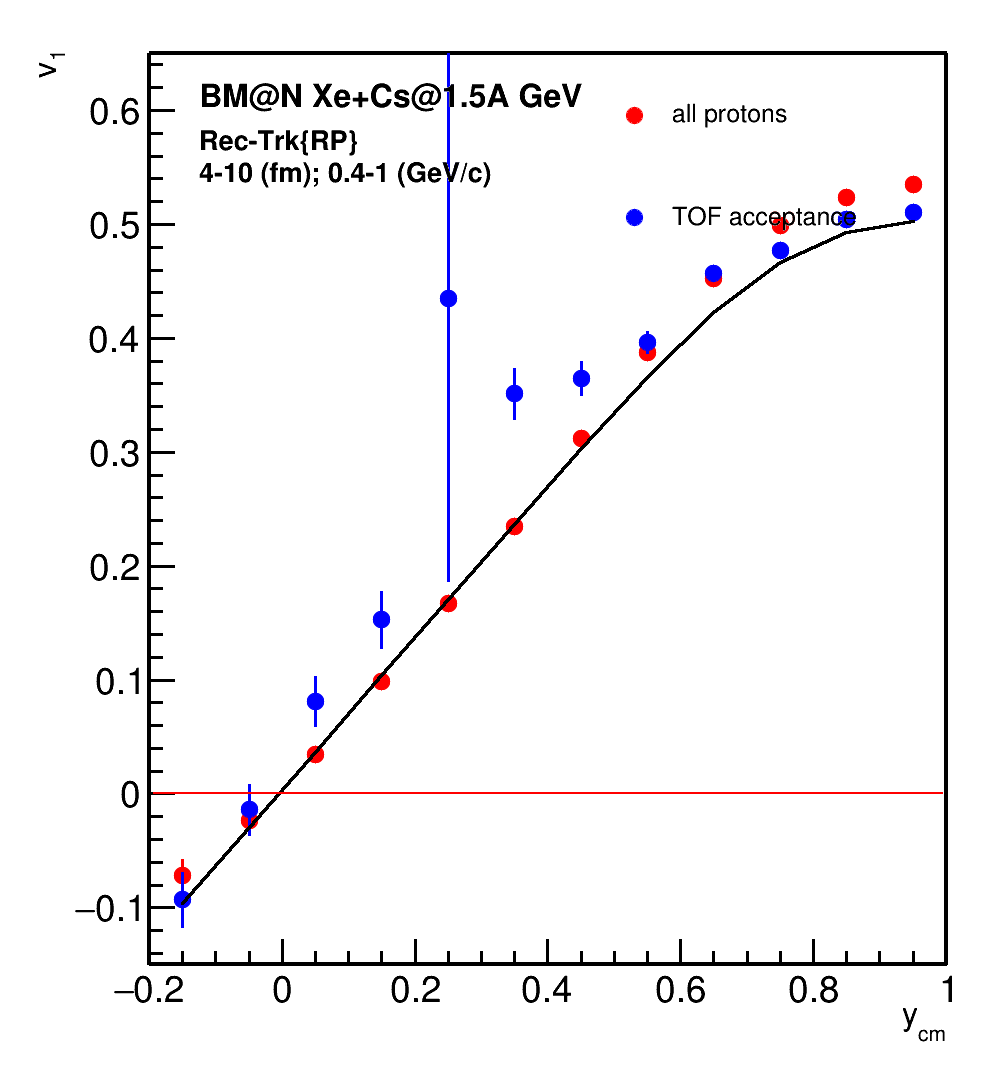 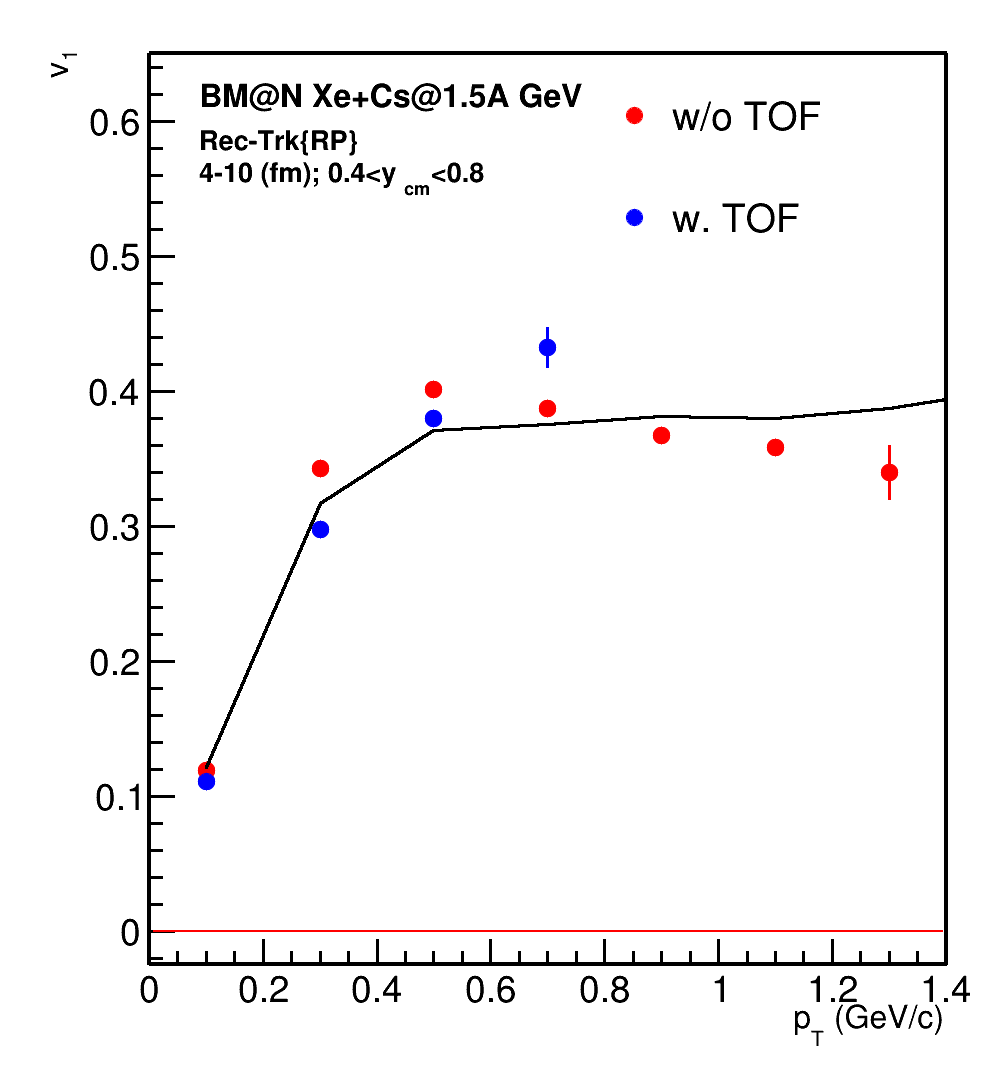 ‹#›
v2: Xe+Cs@3.0A GeV: JAM (true momenta)
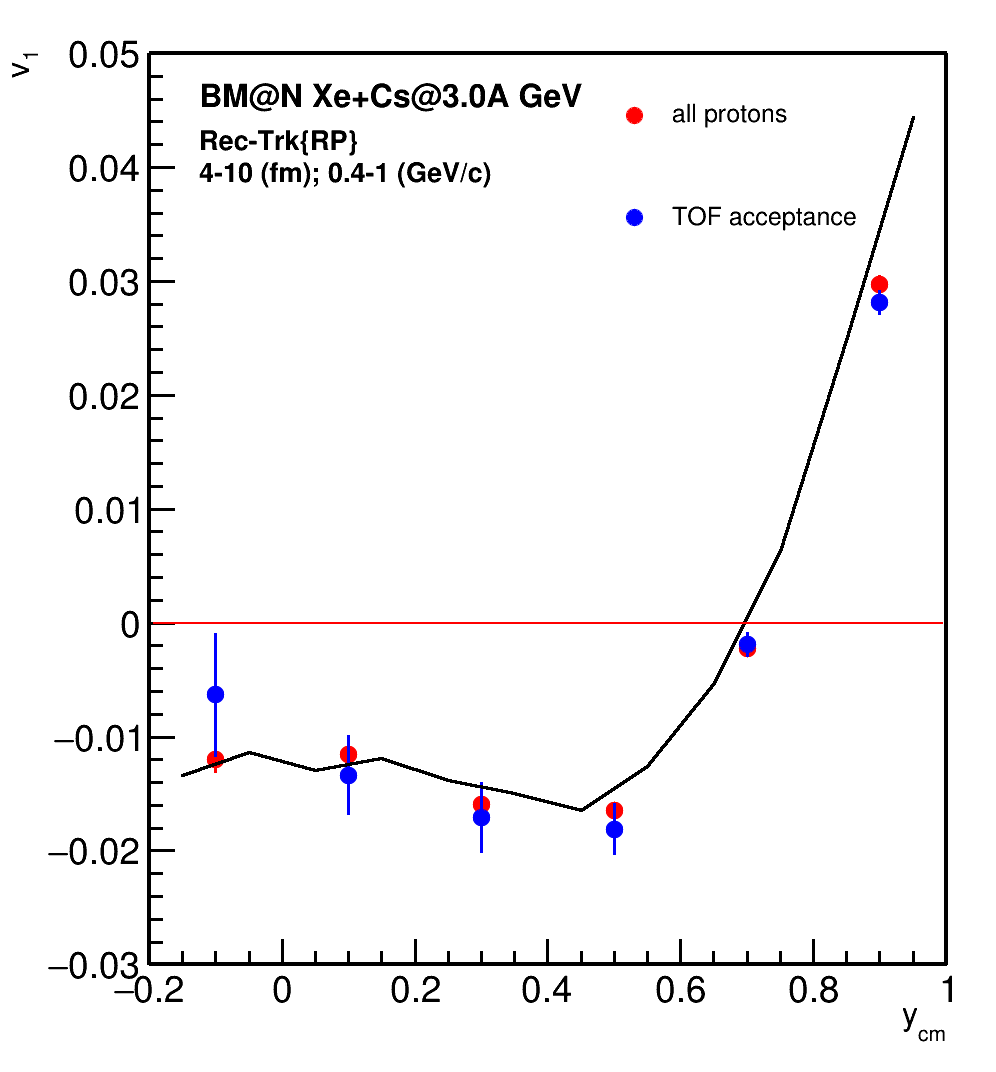 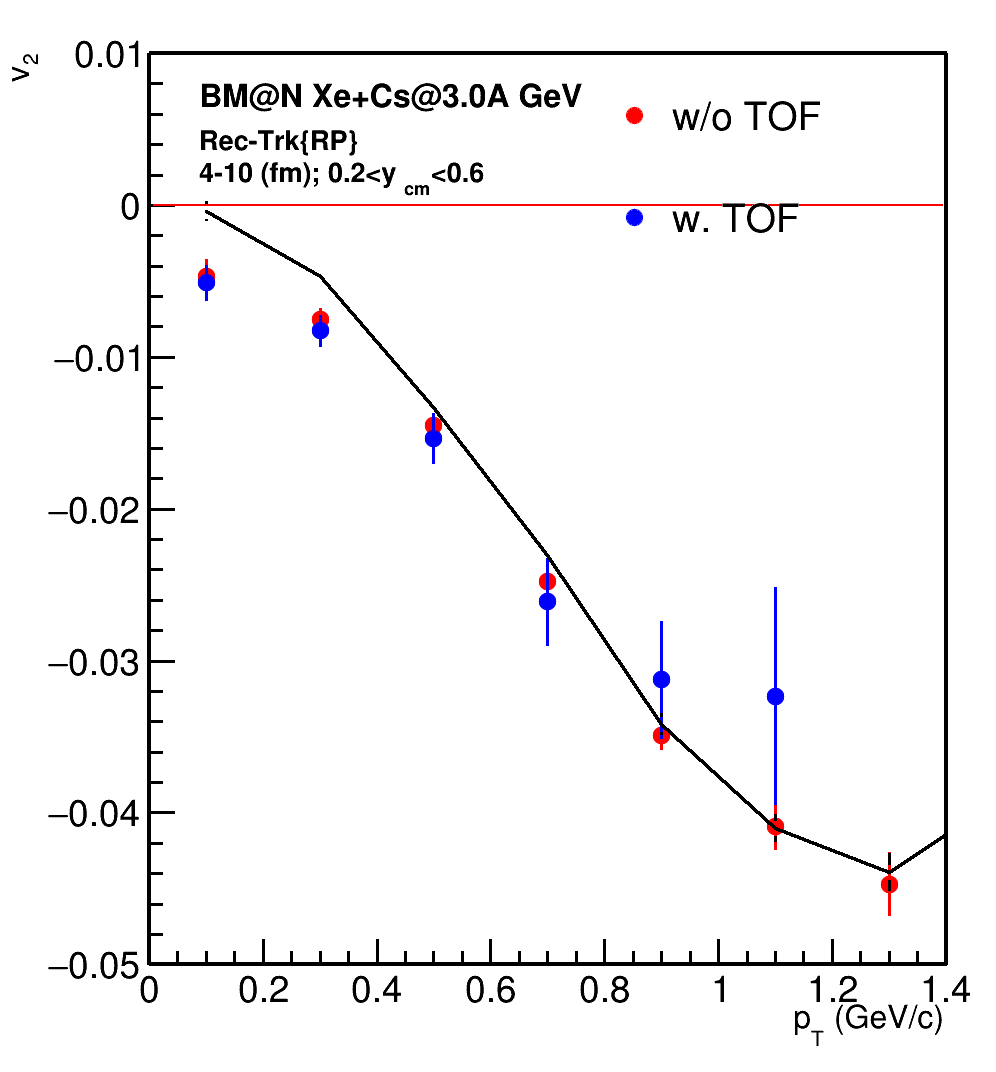 ‹#›
v2: Xe+Cs@3.0A GeV: JAM (rec momenta)
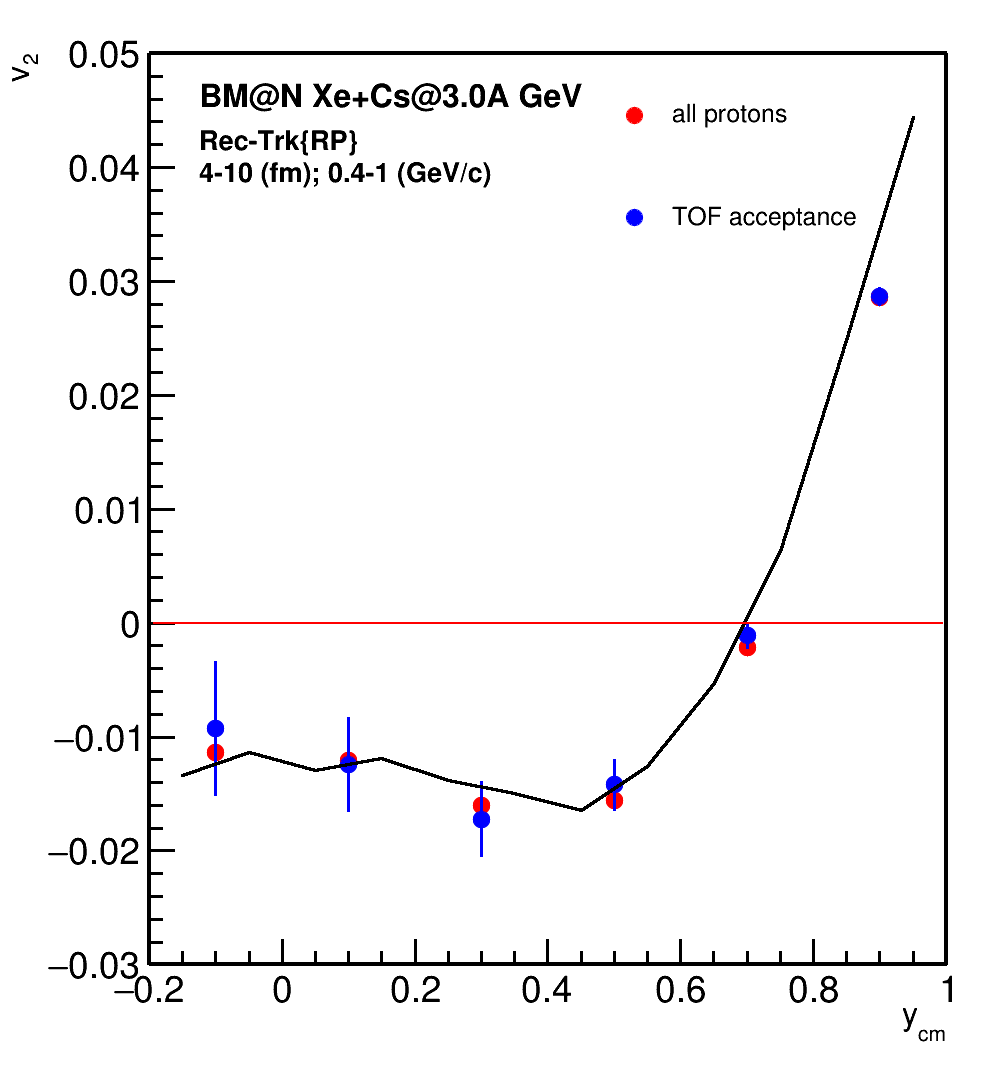 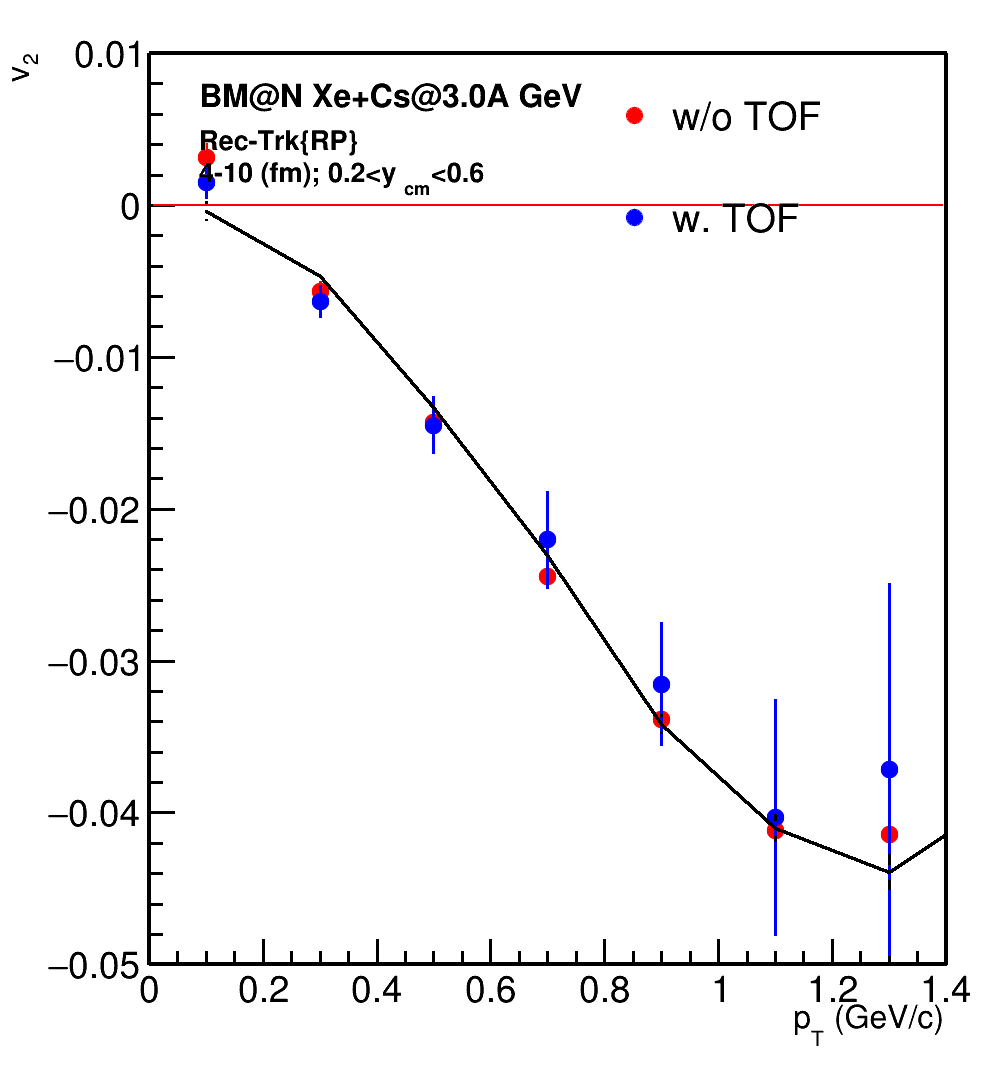 ‹#›
Efficiency for proton reconstruction (JAM, Xe+Cs@1.5A GeV)
Without TOF acceptance
With TOF acceptance
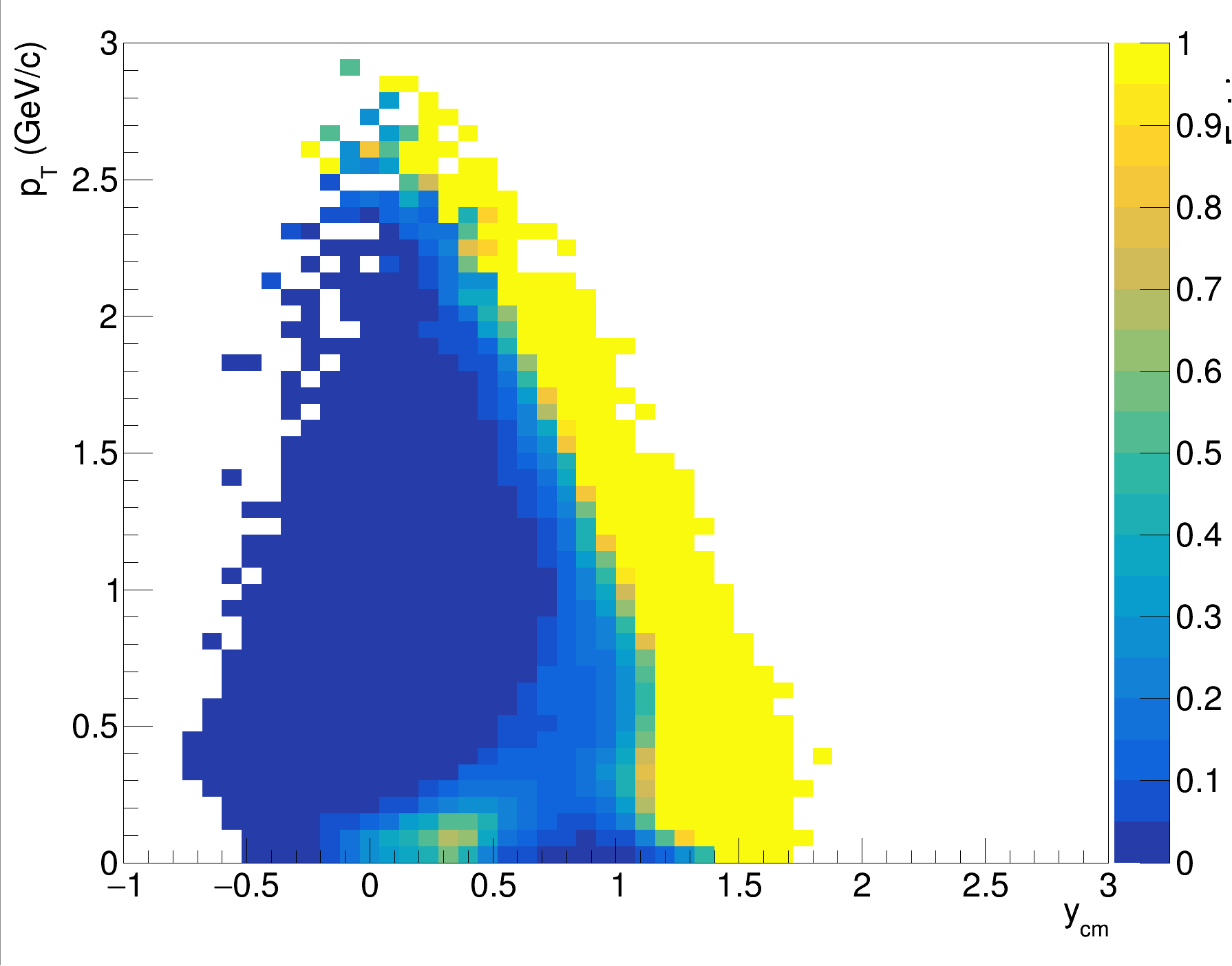 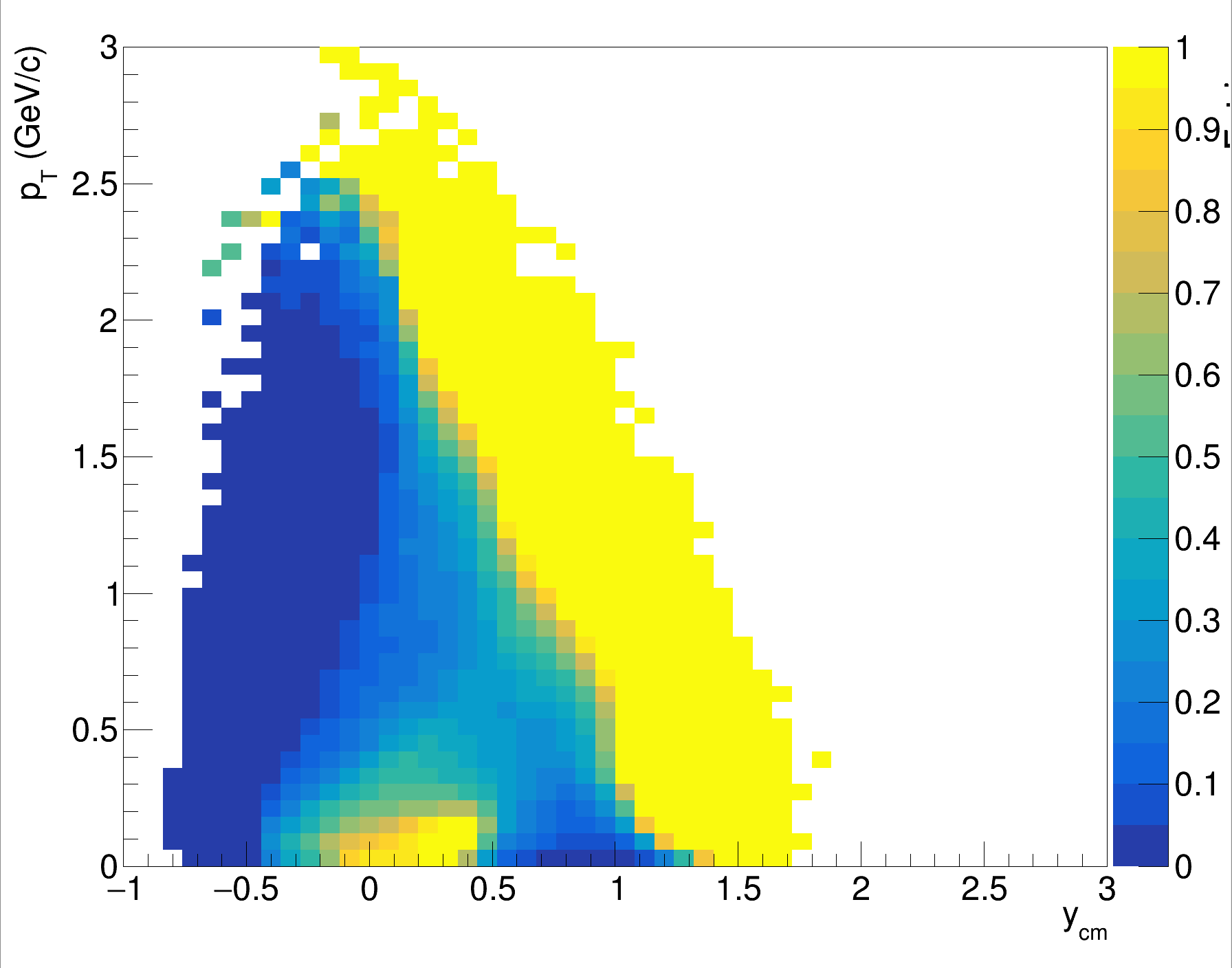 ‹#›
Efficiency for proton reconstruction (JAM, Xe+Cs@3A GeV)
Without TOF acceptance
With TOF acceptance
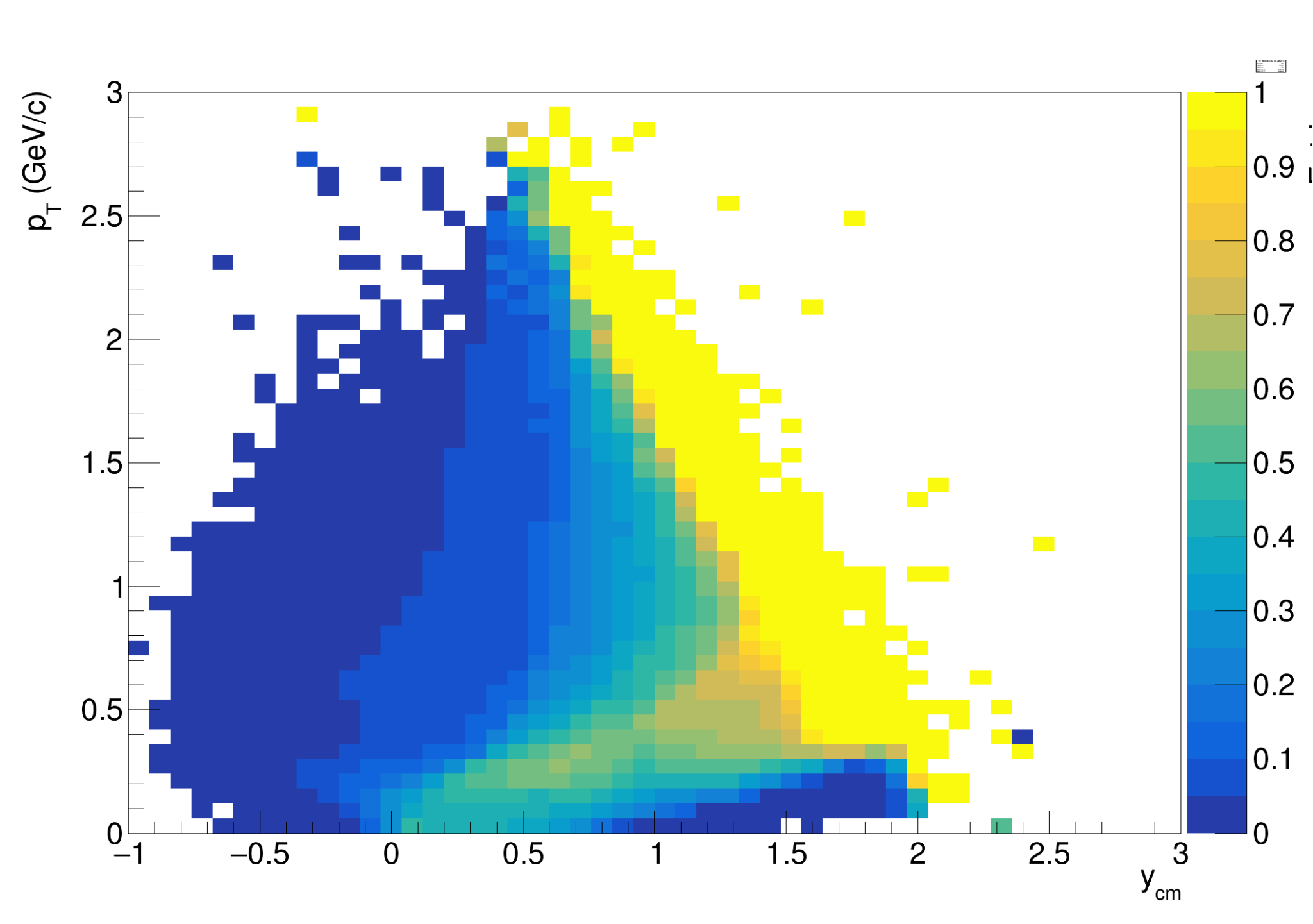 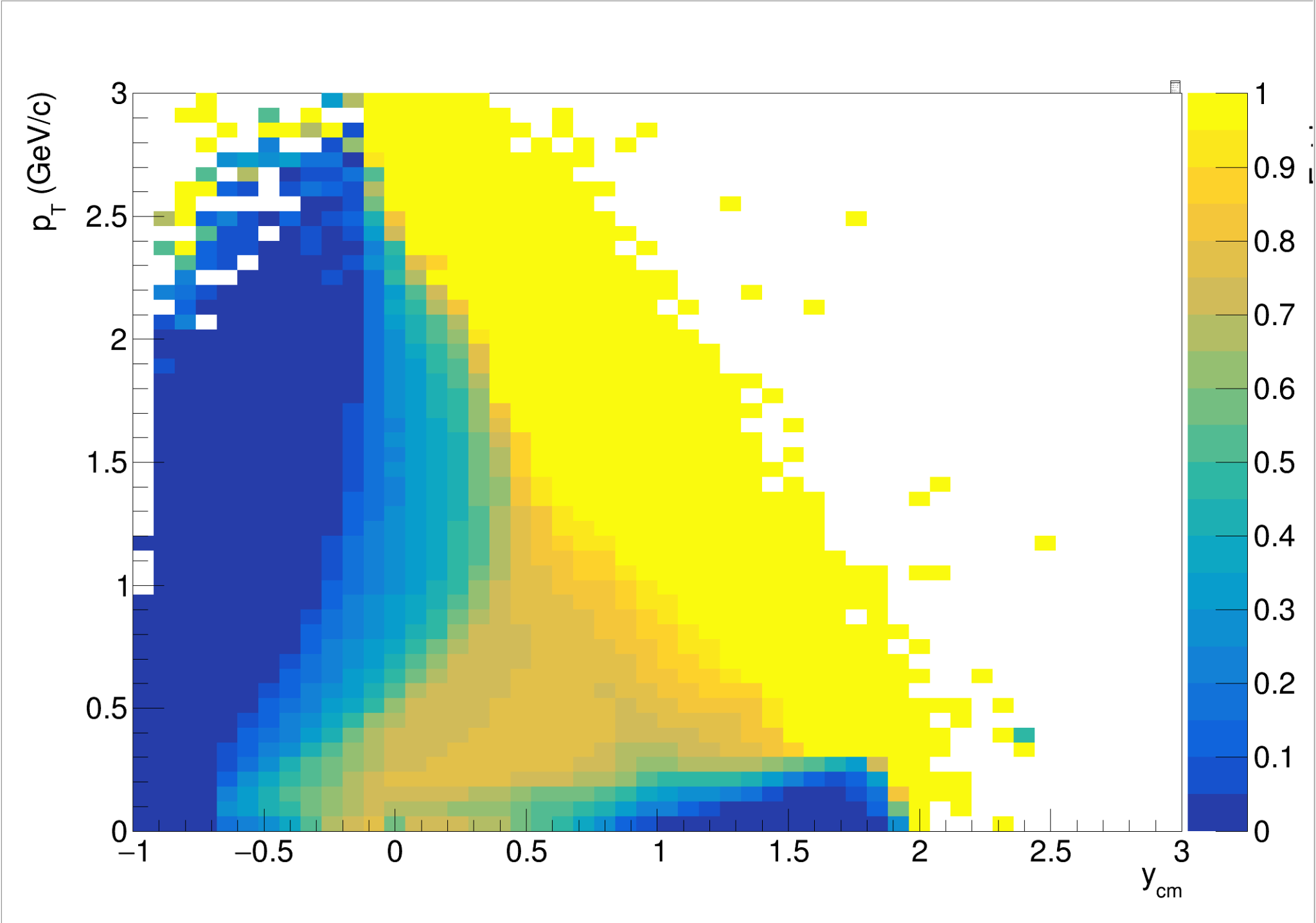 ‹#›
v1: Xe+Cs@3.0A GeV: JAM (true momenta)
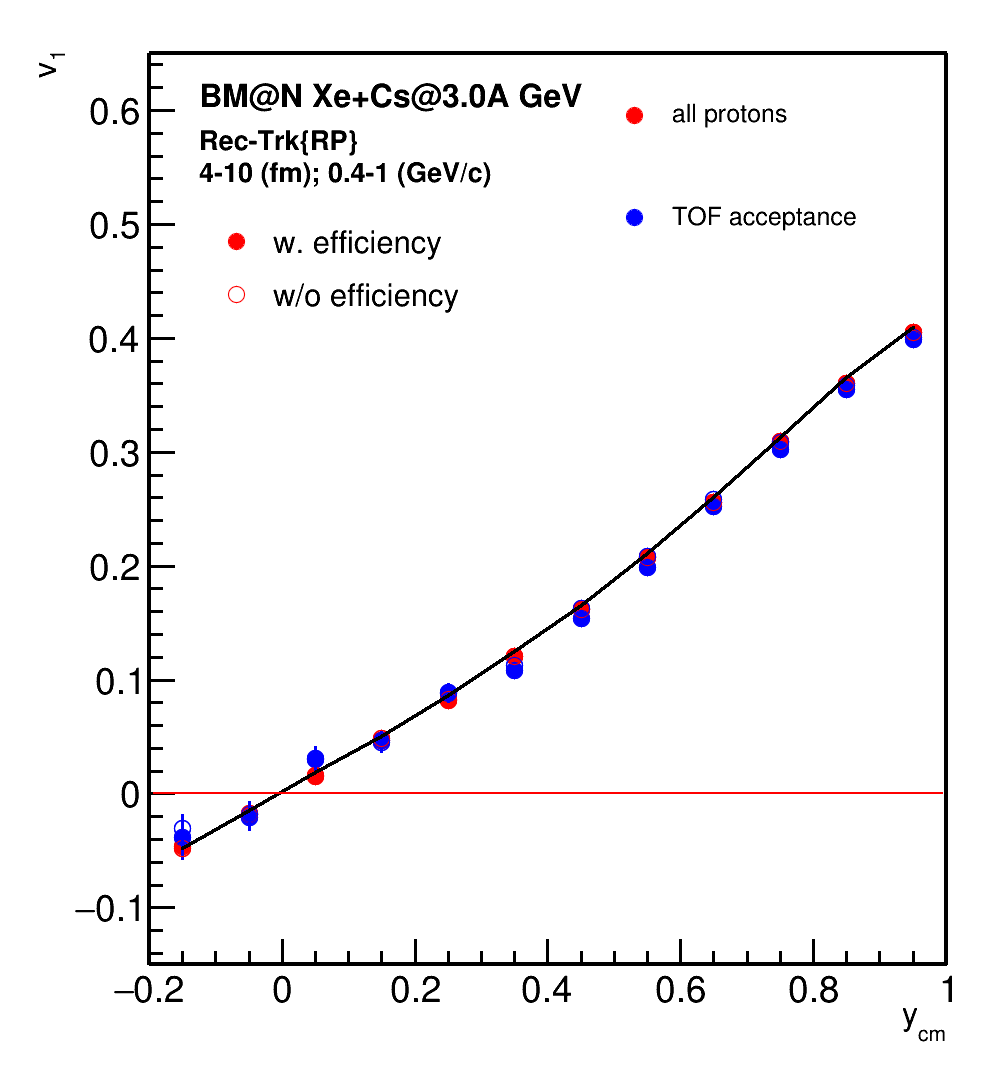 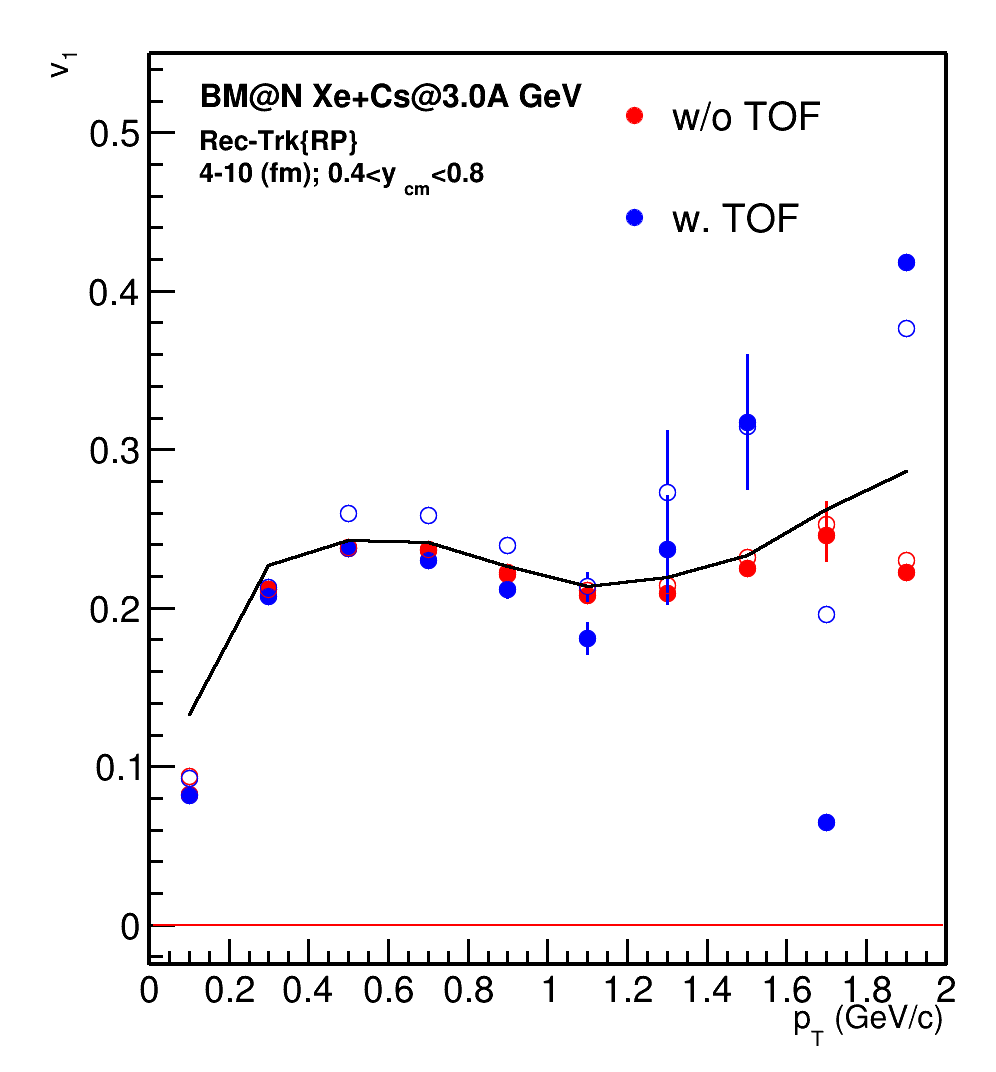 ‹#›
v1: Xe+Cs@1.5A GeV: JAM (true momenta)
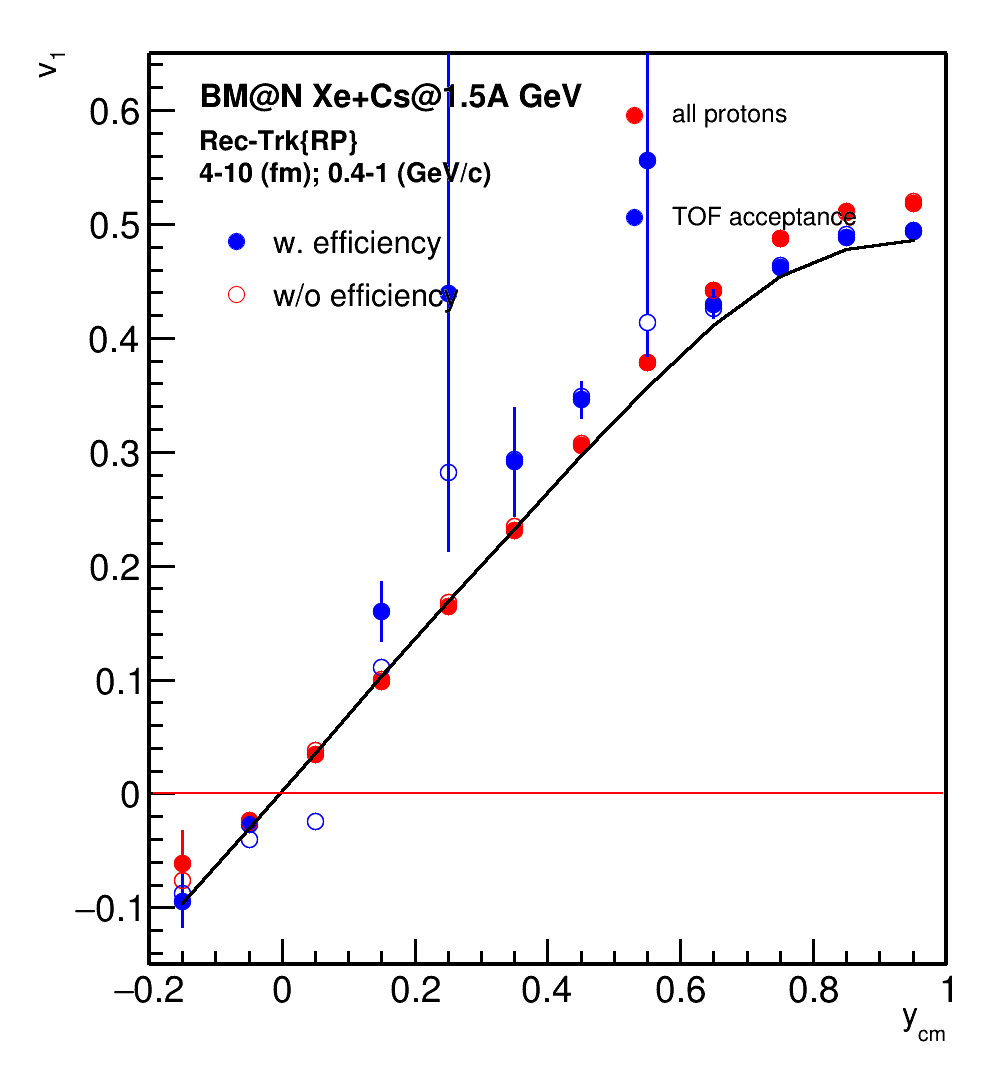 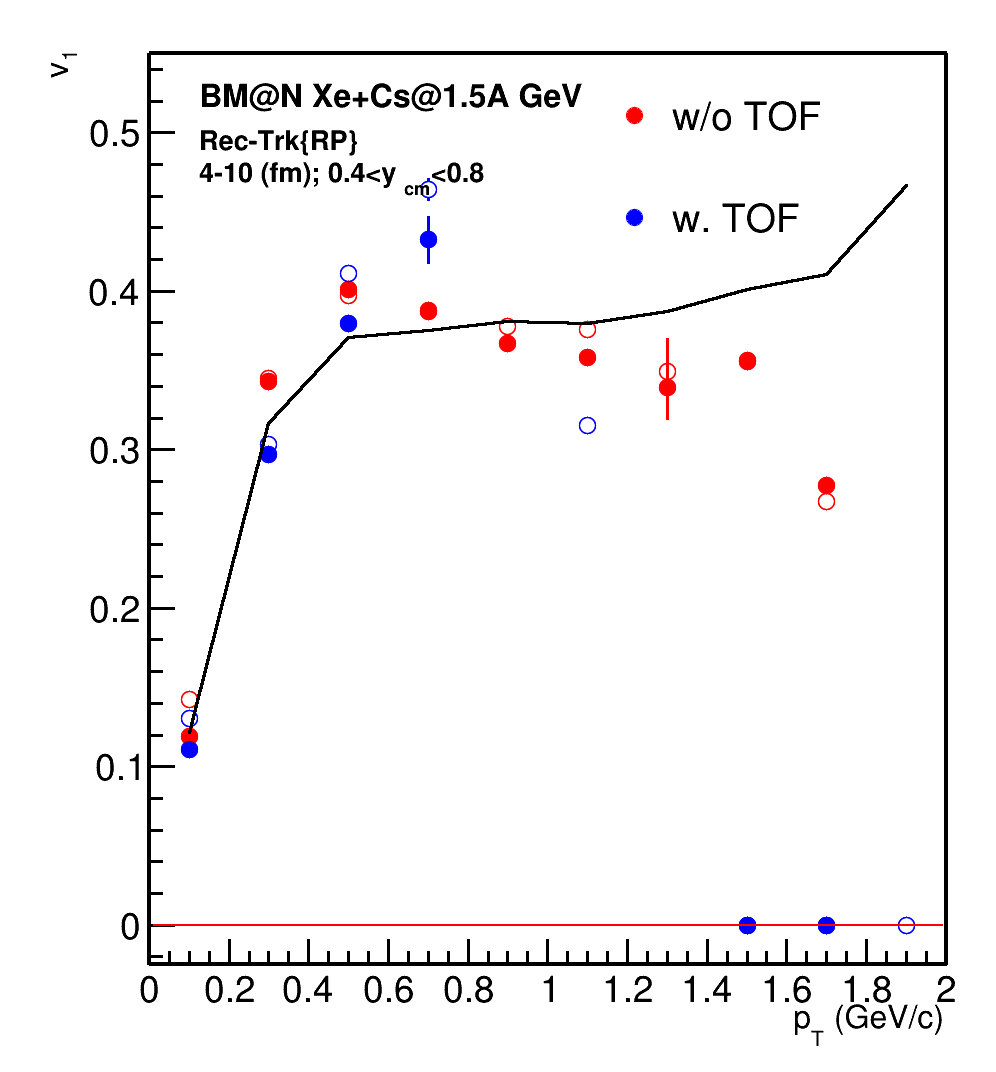 ‹#›
Momentum reconstruction for protons in Xe+Cs@1.5A GeV
Px
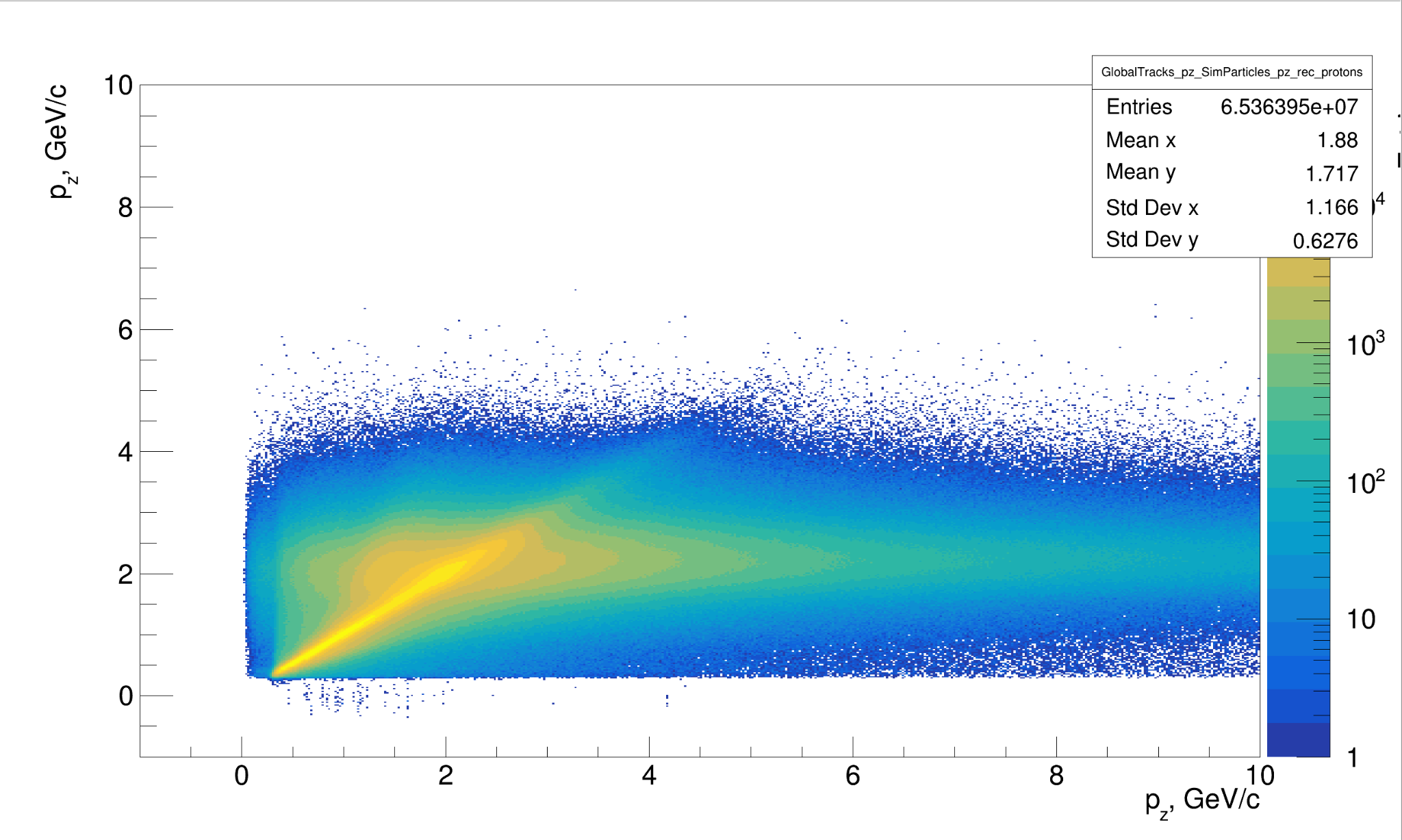 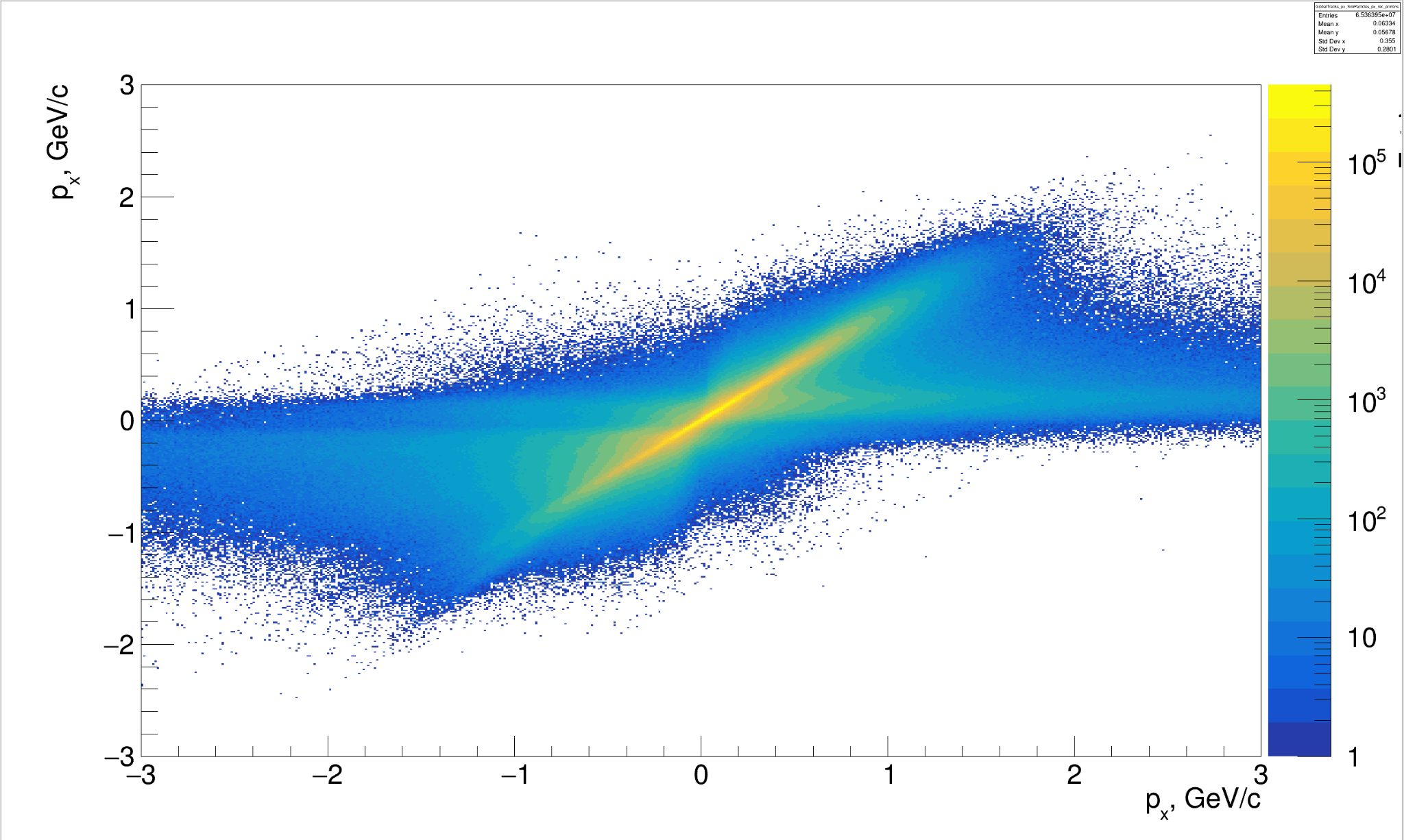 pz
Py
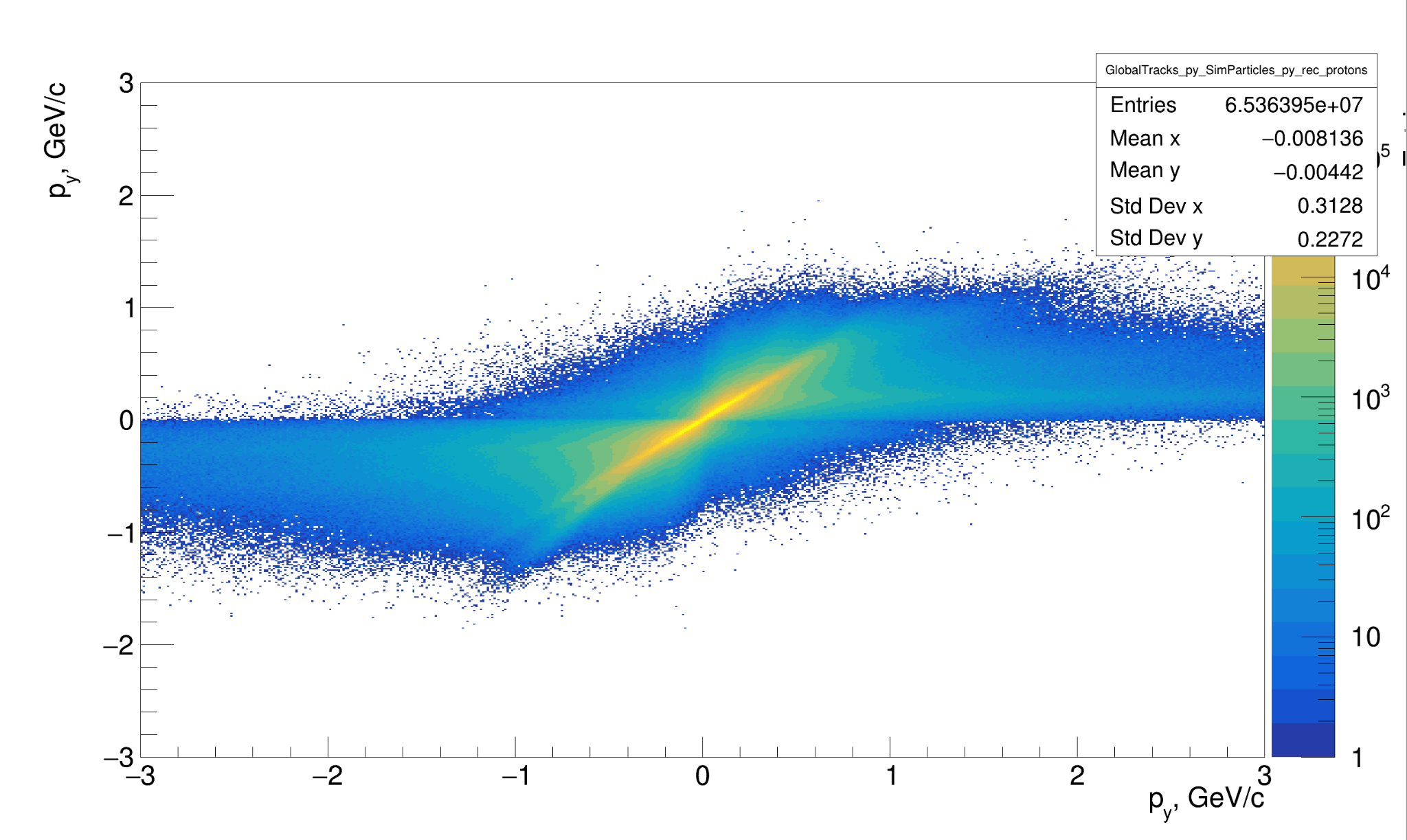 ‹#›
Collision geometry and anisotropic transverse flow
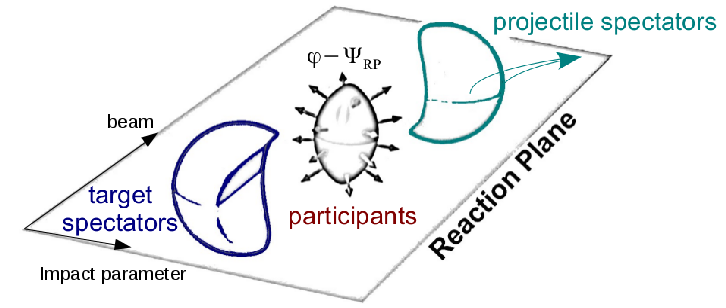 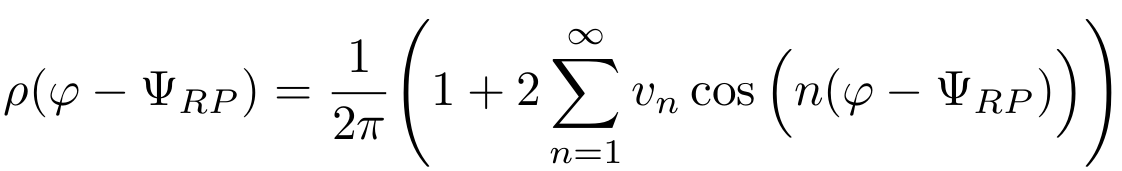 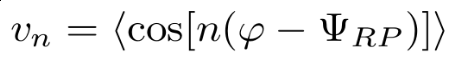 Asymmetry in coordinate space converts(due to interaction & depending on the properties created matter)into momentum asymmetry with respect to the collision symmetry plane
‹#›
Scalar product method for vn measurement
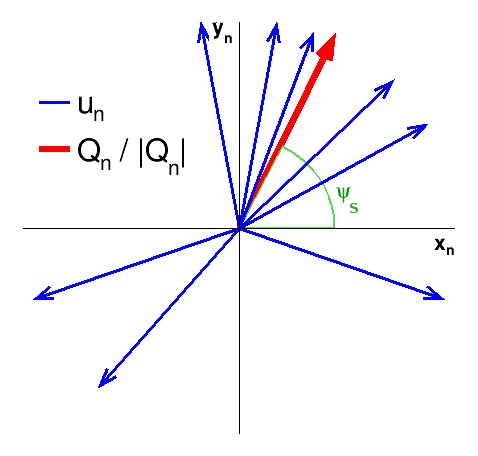 u and Q-vectors:
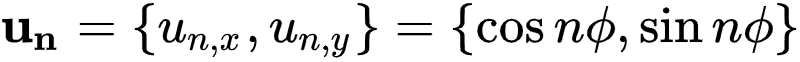 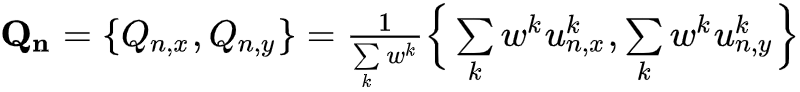 Scalar product method:vn with respect to symmetry plane ΨS estimated using group of particles “a”:
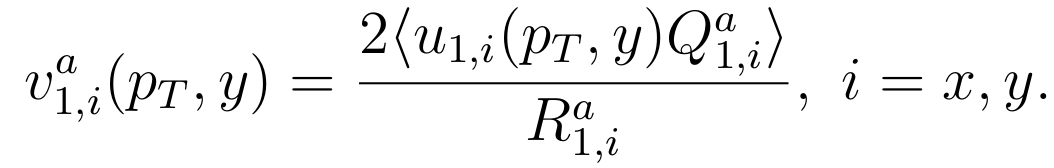 Ra1,i - 1st order event plane resolution correction
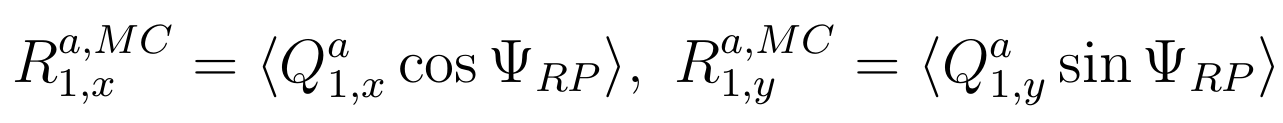 ‹#›
QnTools framework
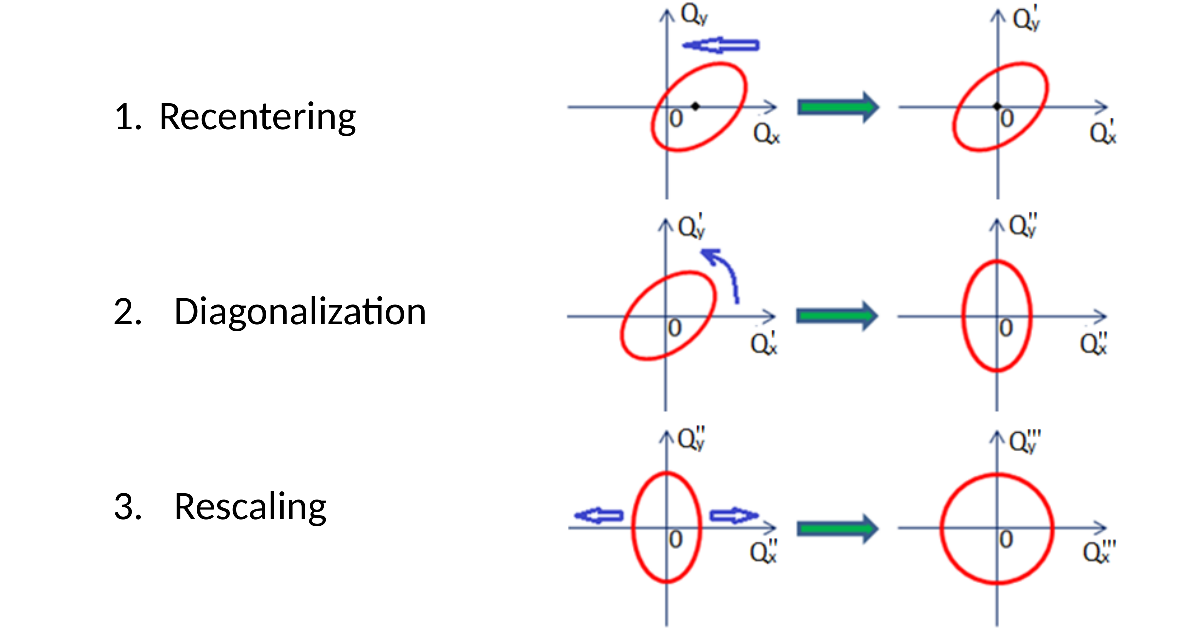 Corrections are based on method in:I. Selyuzhenkov and S. Voloshin PRC77, 034904 (2008)

Originally implemented as QnCorrections frameworkfor ALICE experiment at CERN:J. Onderwaater, I. Selyuzhenkov, V. Gonzalez

QnTools analysis package:https://github.com/HeavyIonAnalysis/QnTools
Twist
QnTools configuration
‹#›
[Speaker Notes: Due to uneven azimuthal acceptance of the detector, corrections of flow vectors are required. The corrections are described in the work of I. Selyuzhenkov and S. Voloshin and applyed in QnCorrections framework by Onderwaater, Selyuzhenkov, Gonzalez and then were completed by Lukas Kreis in QnTools framework. The link to the framework is on the slide. Configuration of QnTools used in analysis is on the slide.]
True R1: DCMQGCM-SMM Xe+Cs@3A GeV
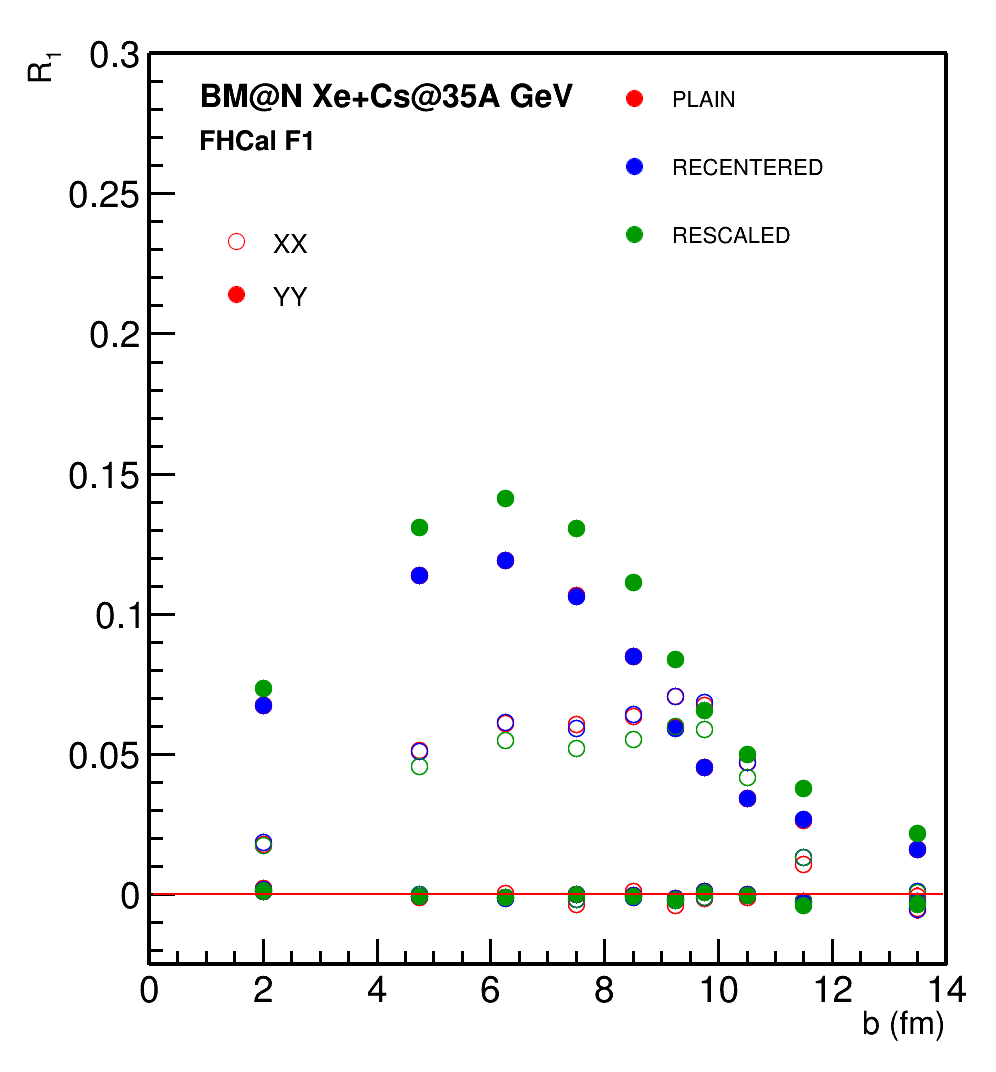 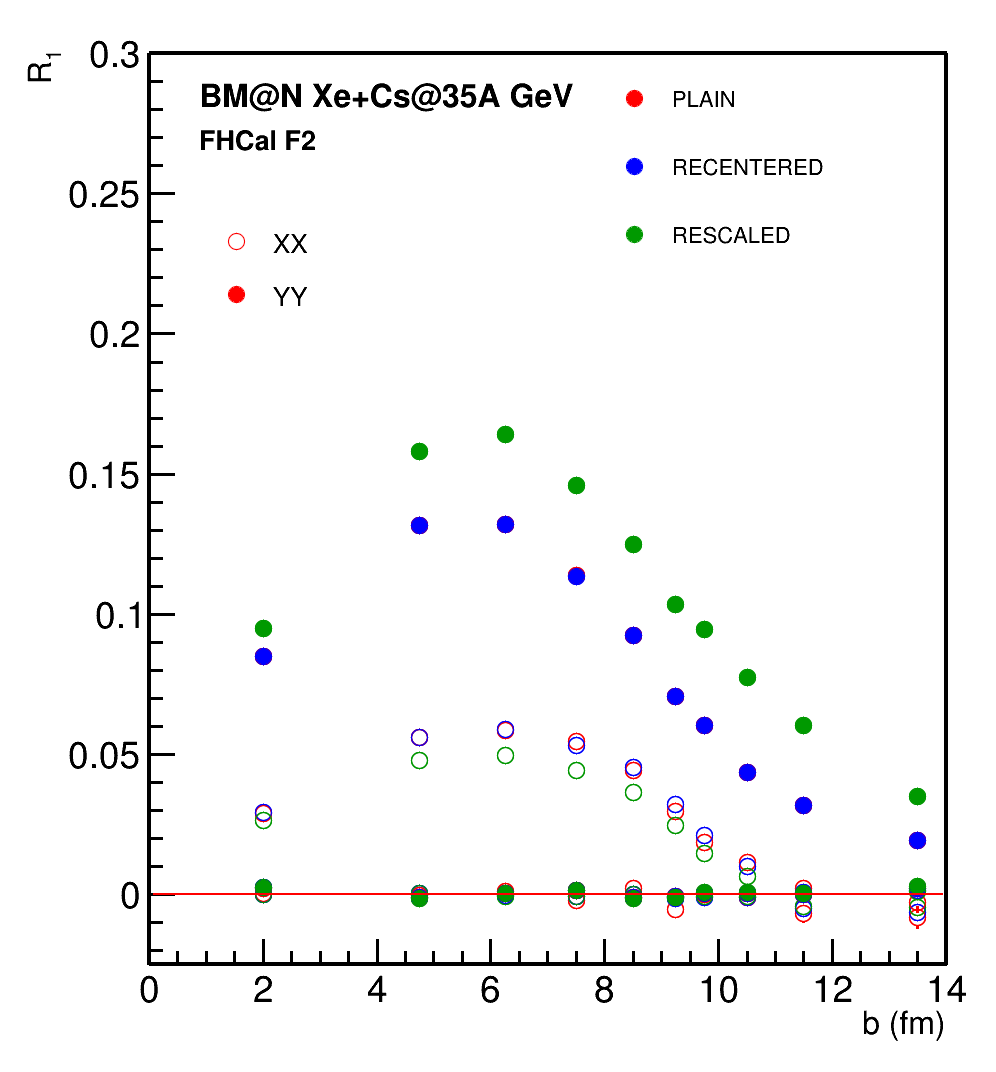 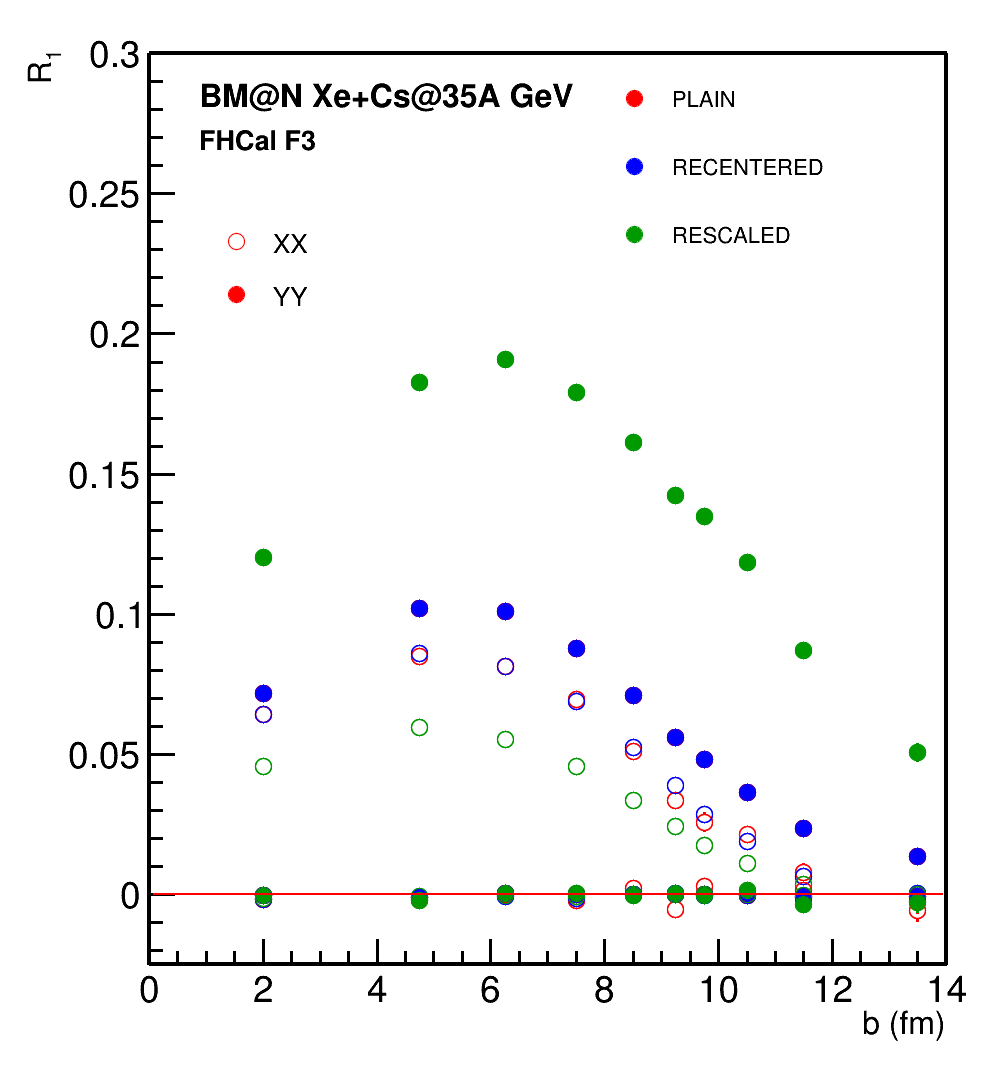 ‹#›
v1: Xe+Cs: True momenta
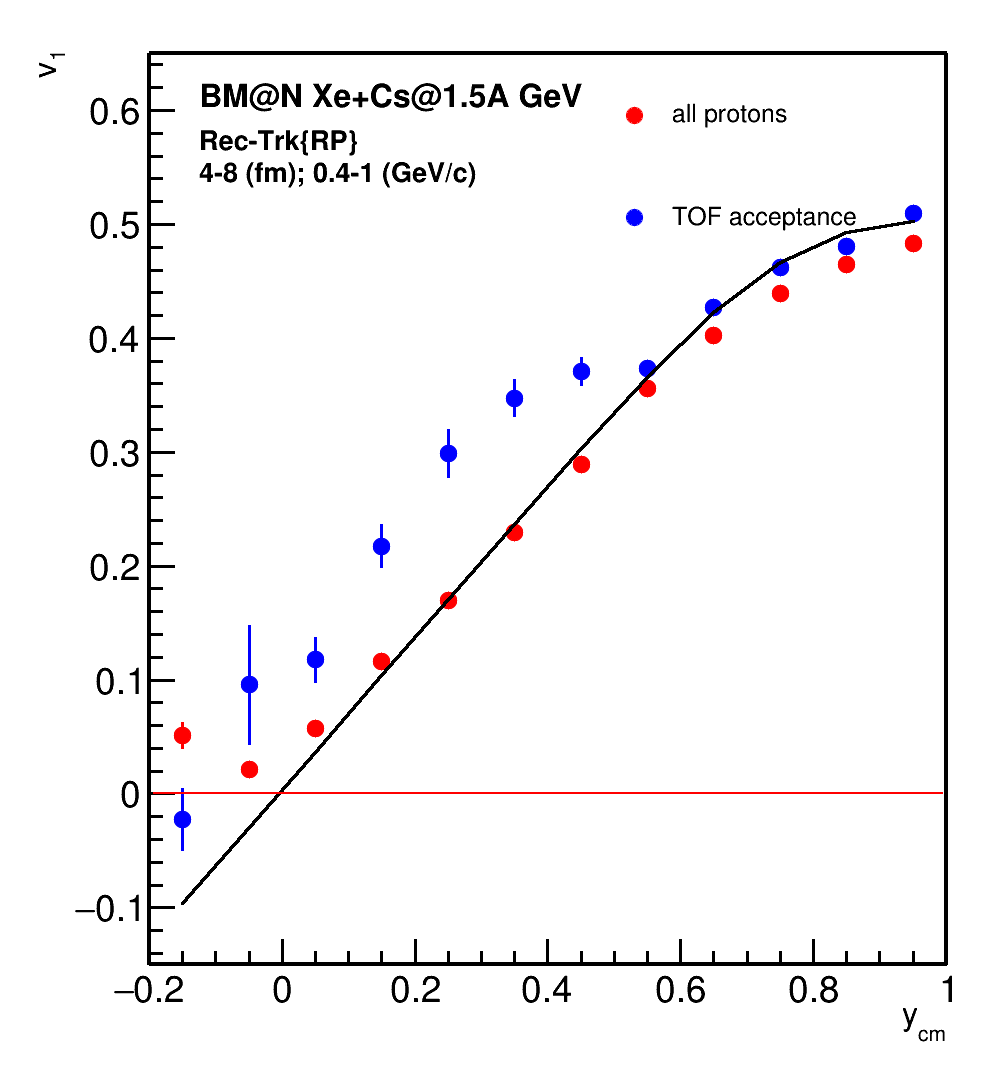 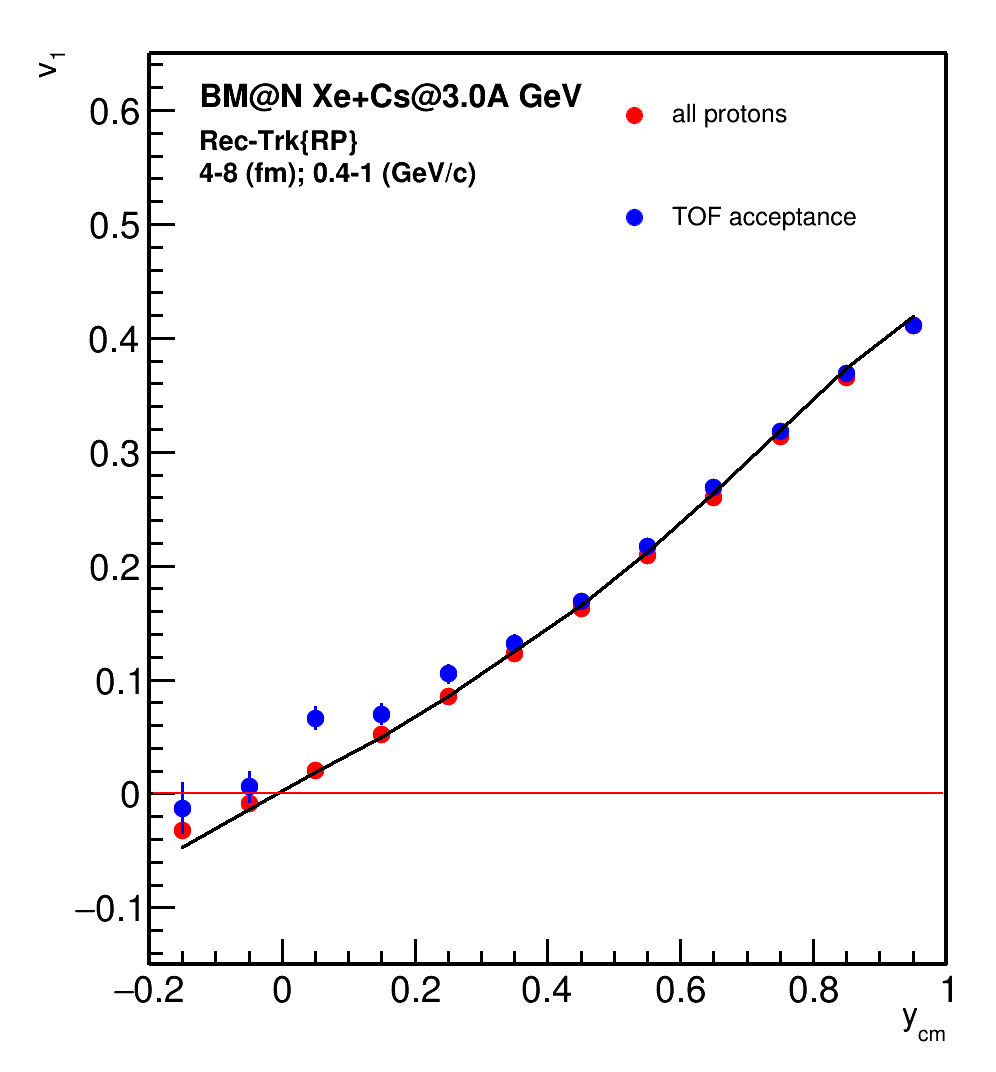 ‹#›
v2: Xe+Cs@3.0A GeV: JAM (true momenta)
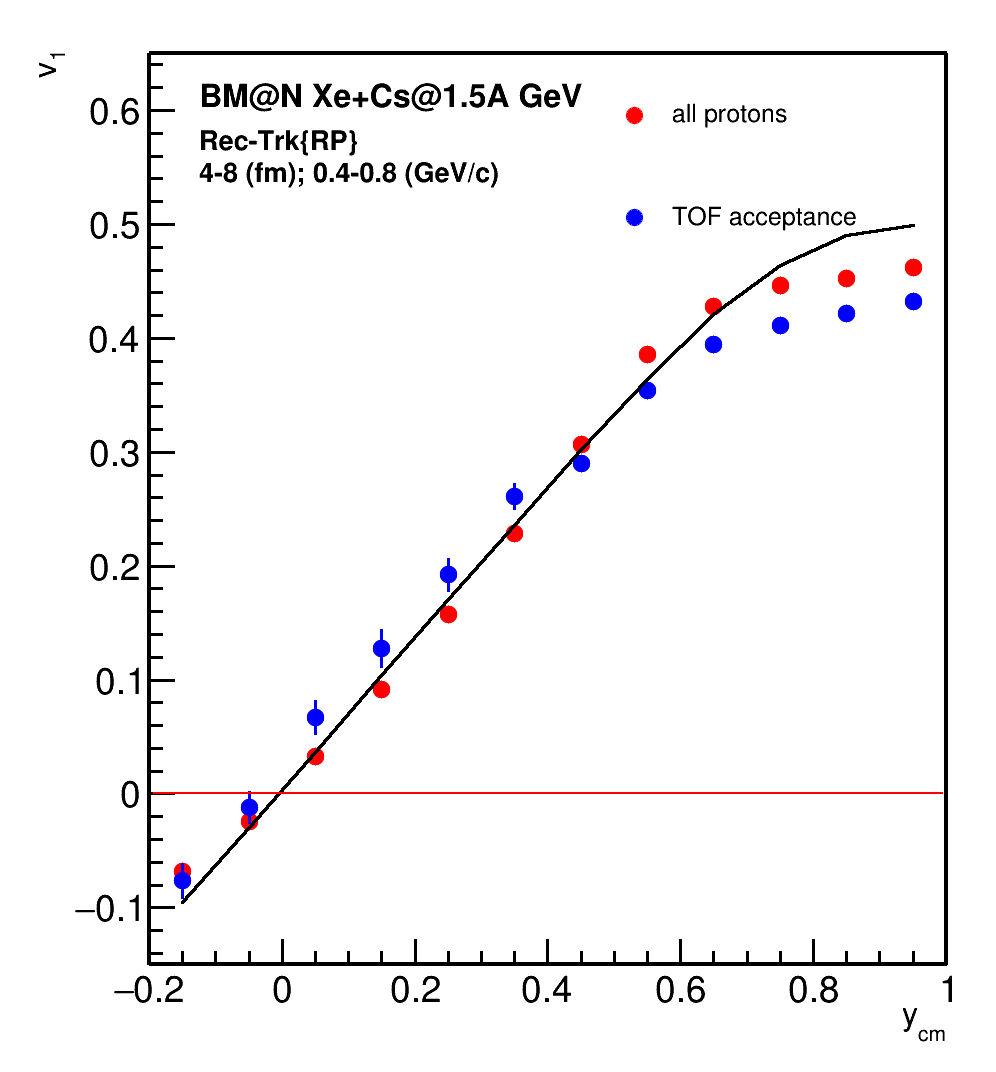 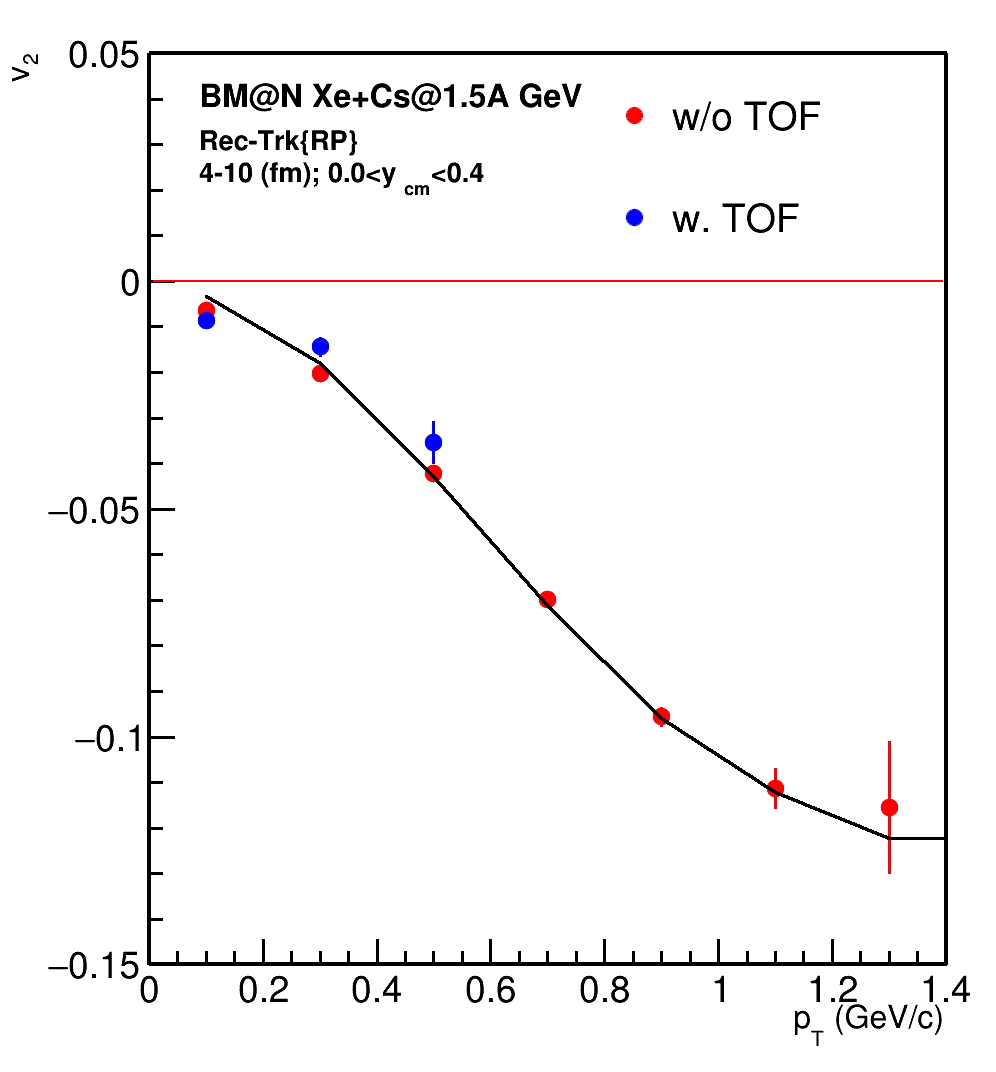 4-8
‹#›
Momentum reconstruction procedure requires refinement at lower energies
Collective flow in heavy-ion collisions
spatial asymmetry of the initial pressure distribution transforms into anisotropic emission of produced particles via interaction inside the overlapping region of colliding nuclei
Symmetry 13 (2021) 3, 400
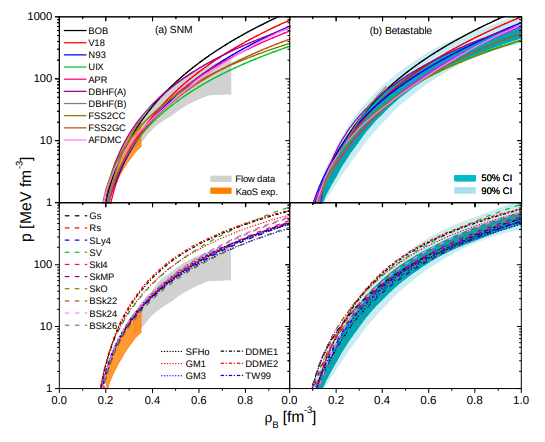 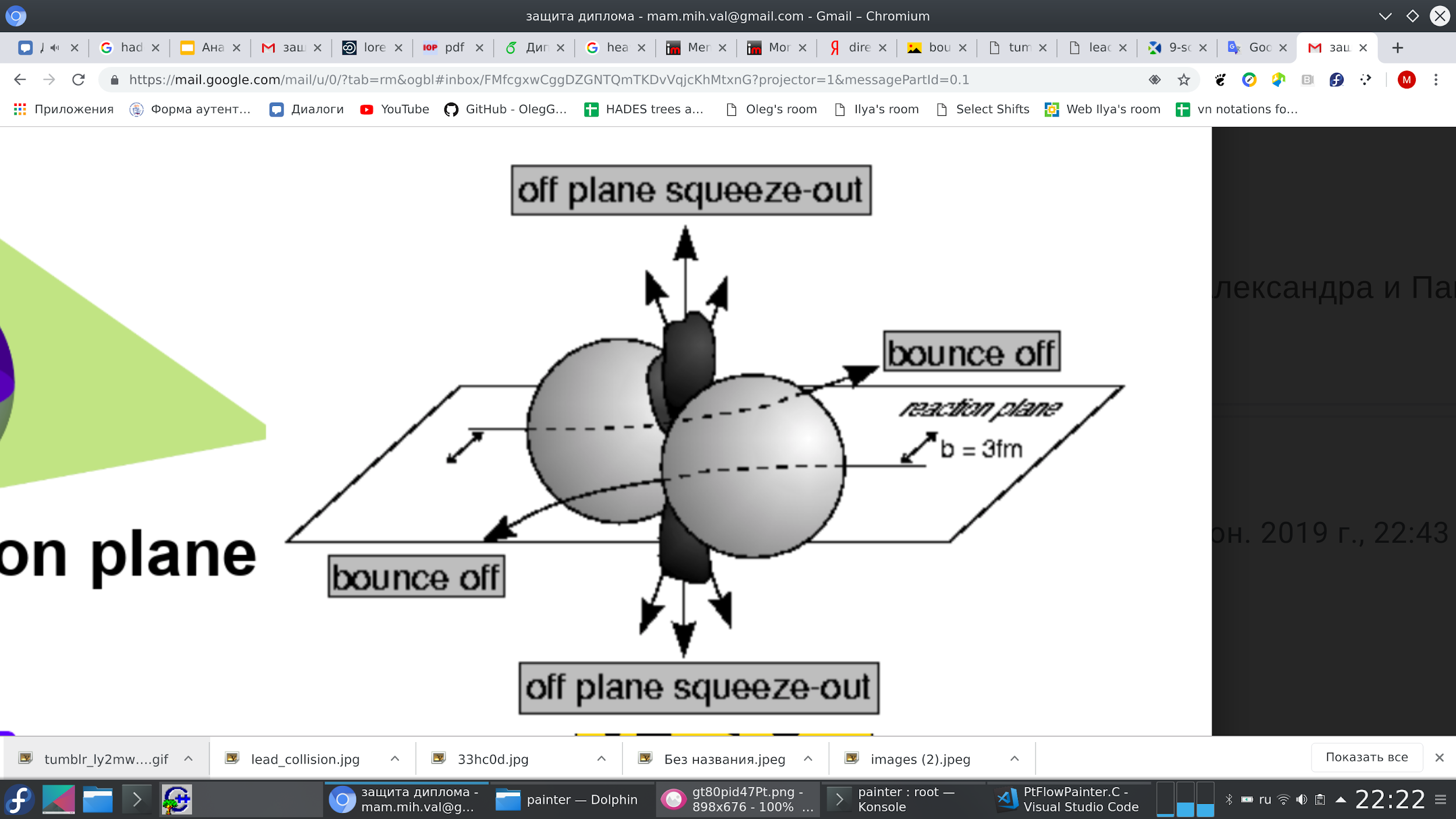 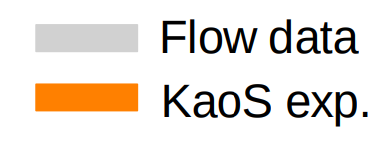 Anisotropic flow measurements can constrain compressibility of the matter created in the collision
‹#›
[Speaker Notes: Одной из таких наблюдаемых являются коллективные потоки.
Во время столкновения пространственная асимметрия распределения энергии трансформируется в импульсную анизотропию рожденных частиц
Взаимодействие происходит следующим образом
В области перекрытия создаётся плотная материя, которая расширяется и отталкивает остатки ядра — спектаторы. Частицы, которые взаимодействуют с областью перекрытия упруго.
Таким образом, импульсная анизотропия рожденных частиц чувствительна к времени взаимодействия спектаторов с областью перекрытия, а также к сжимаемости созданной материи. Таким образом, изучая импульсную анизотропию рожденных частиц, можно уточнить уравнение состояния вещества кхд-материи.
В частности, слева приведено сравнение теоретических предсказаний зависимости давления кхд-материи от барионной плотности для кхд вещества при слиянии нейтронных звёзд. Серой и оранжевой широкими линиями представлены вычисления на основе экспериментальных данных. Эти экспериментальные данные ограничивают теоретические модели.]
Rec R1: DCMQGCM-SMM Xe+Cs@3A GeV
F3
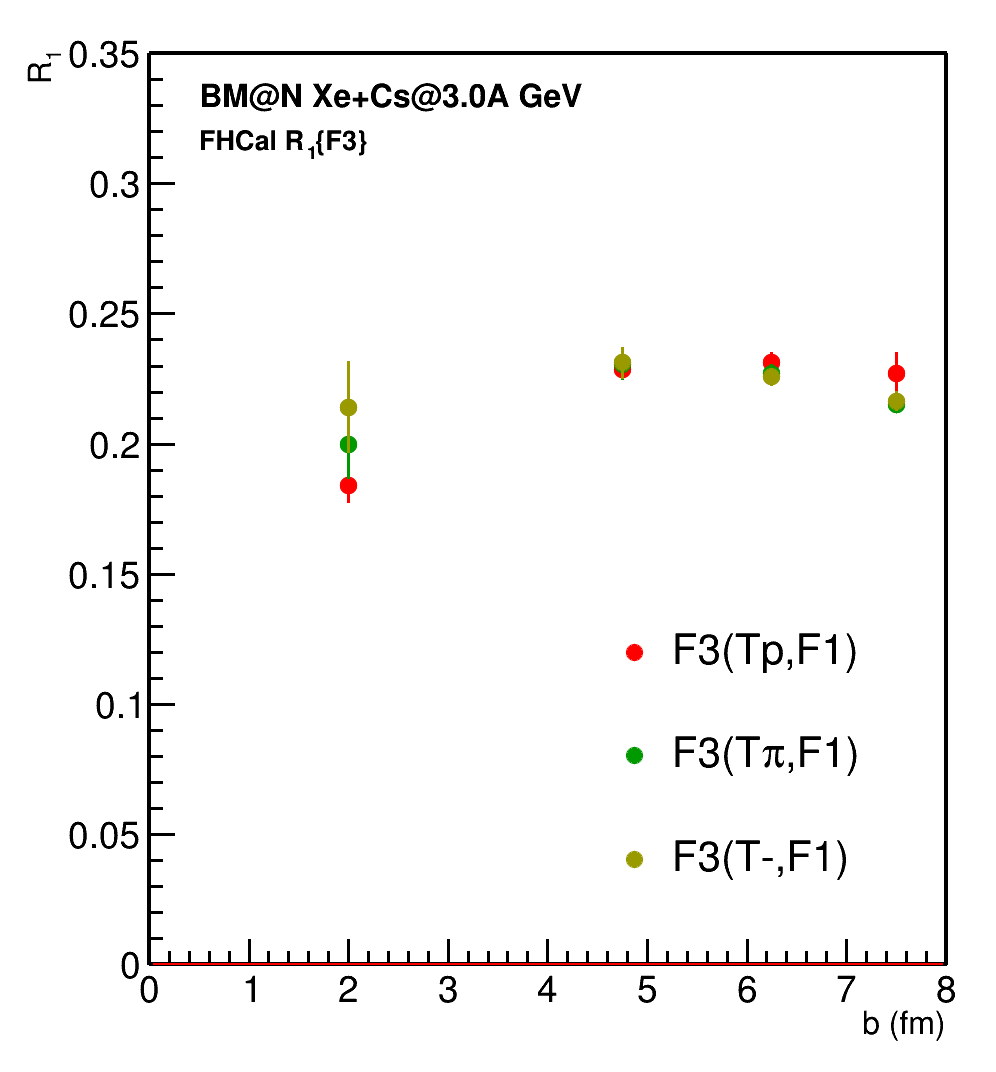 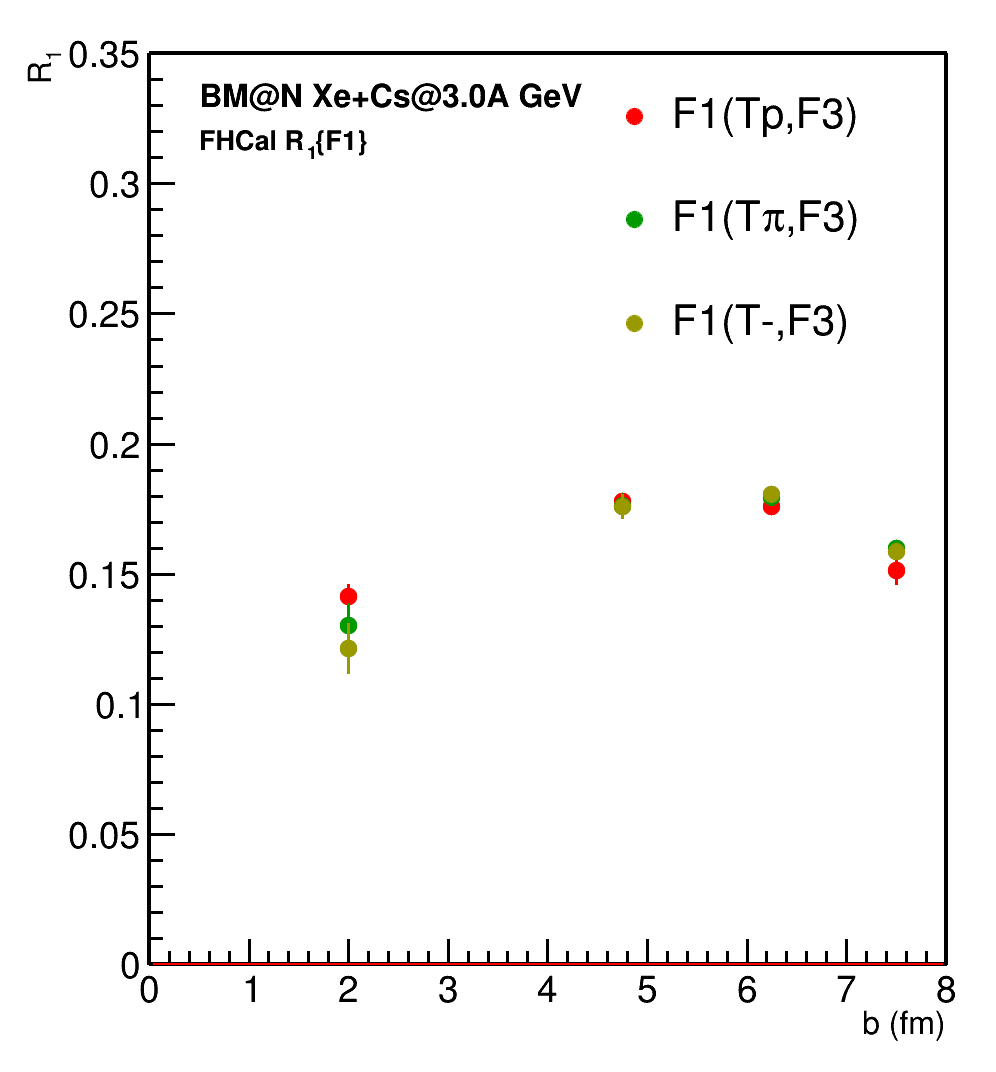 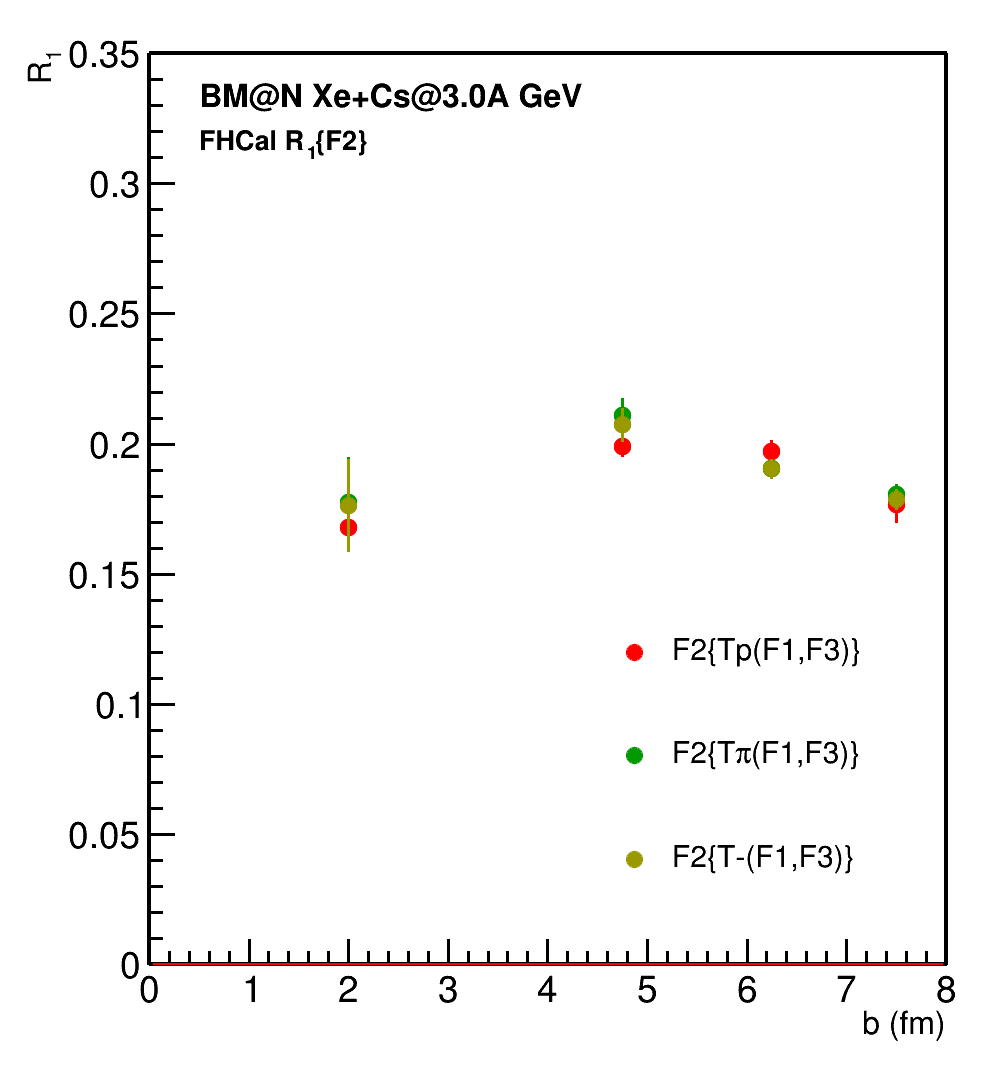 F2
F1
We can use unidentified negatively charged tracks as well for resolution calculation
‹#›
Rec R1: DCMQGCM-SMM Xe+Cs@1.5A GeV
F3
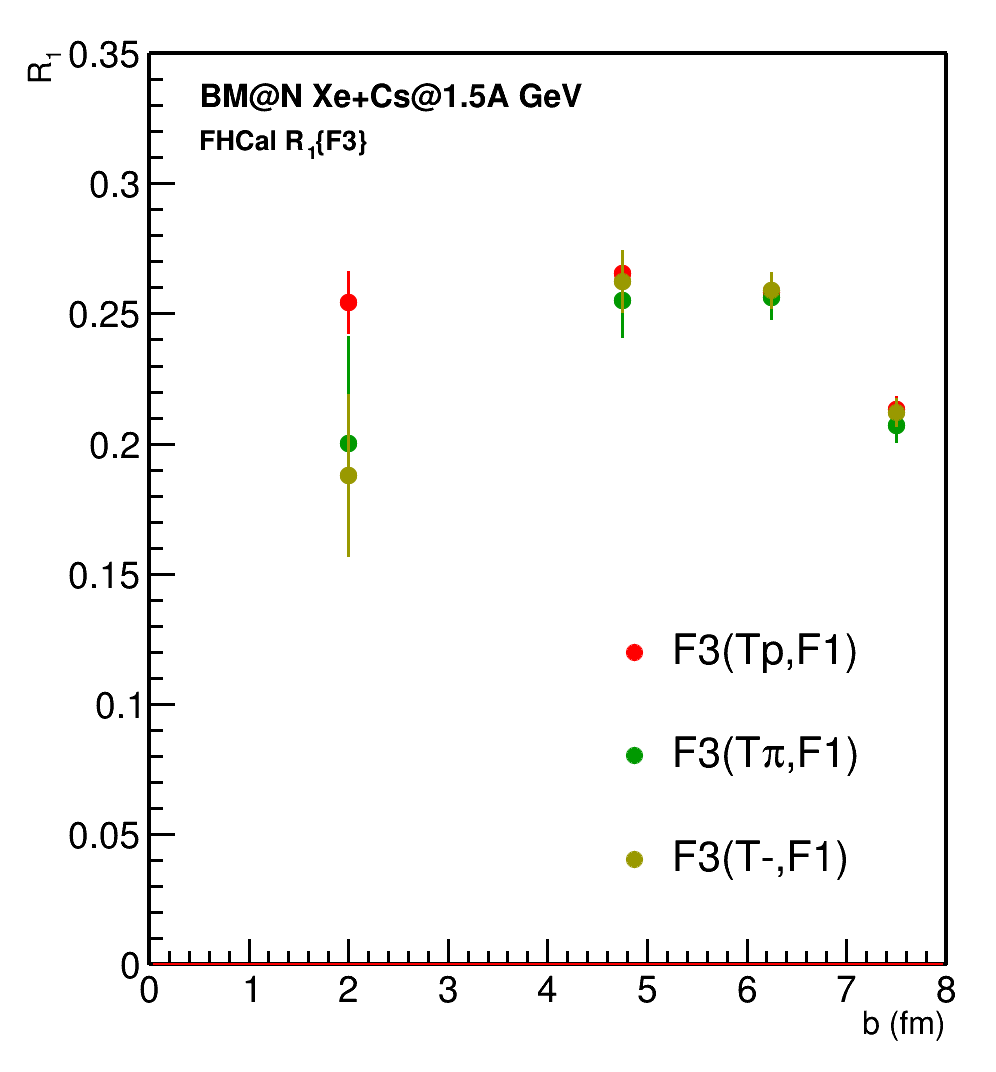 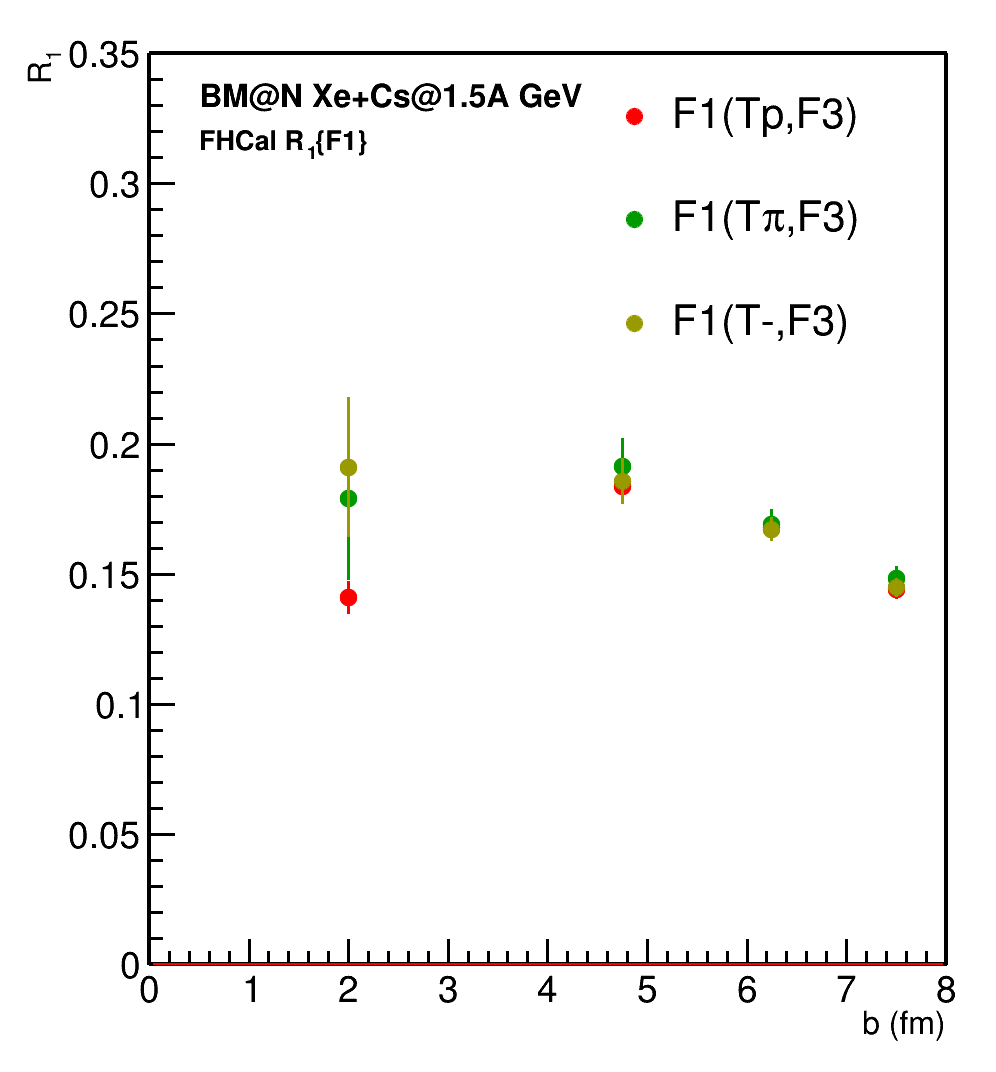 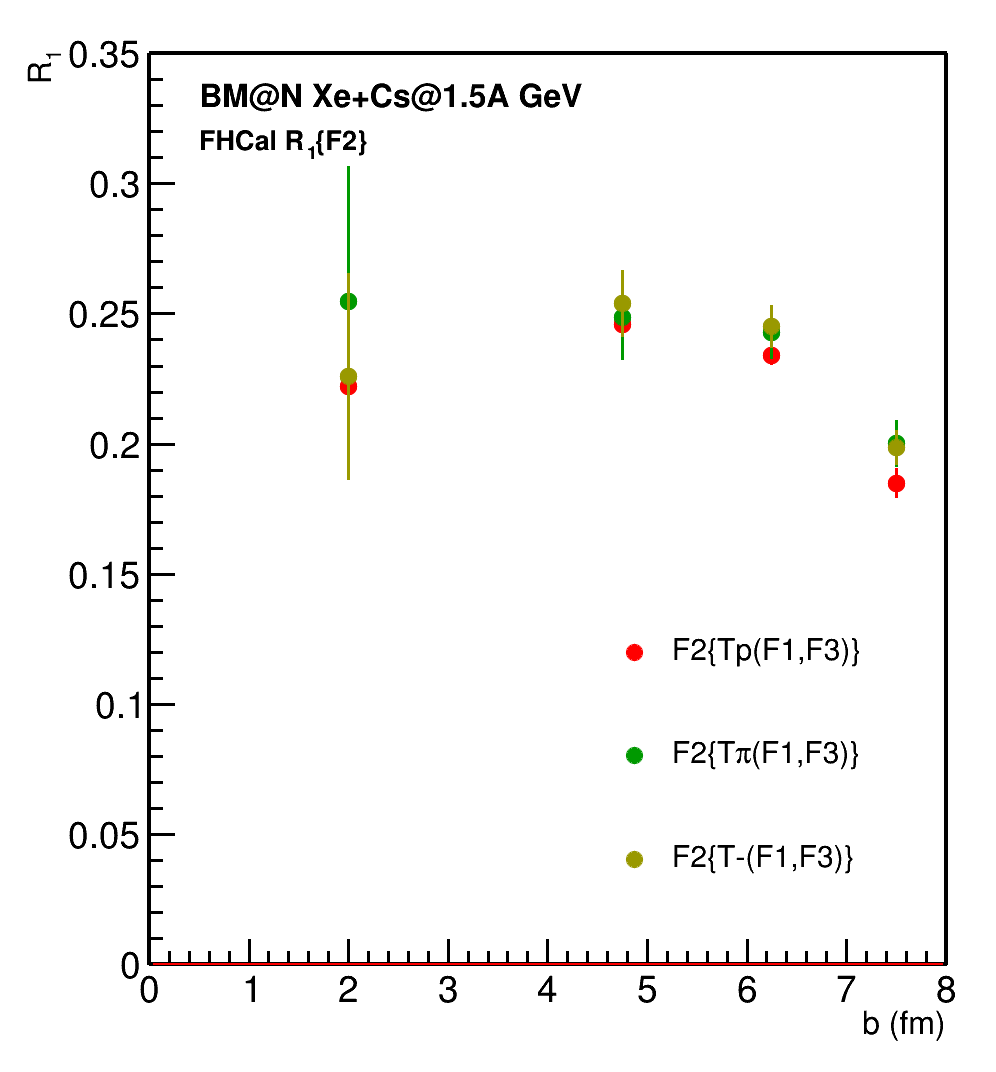 F2
F1
We can use unidentified negatively charged tracks as well for resolution calculation
‹#›
v1: DCMQGCM-SMM Xe+Cs w.r.t. Spectator plane
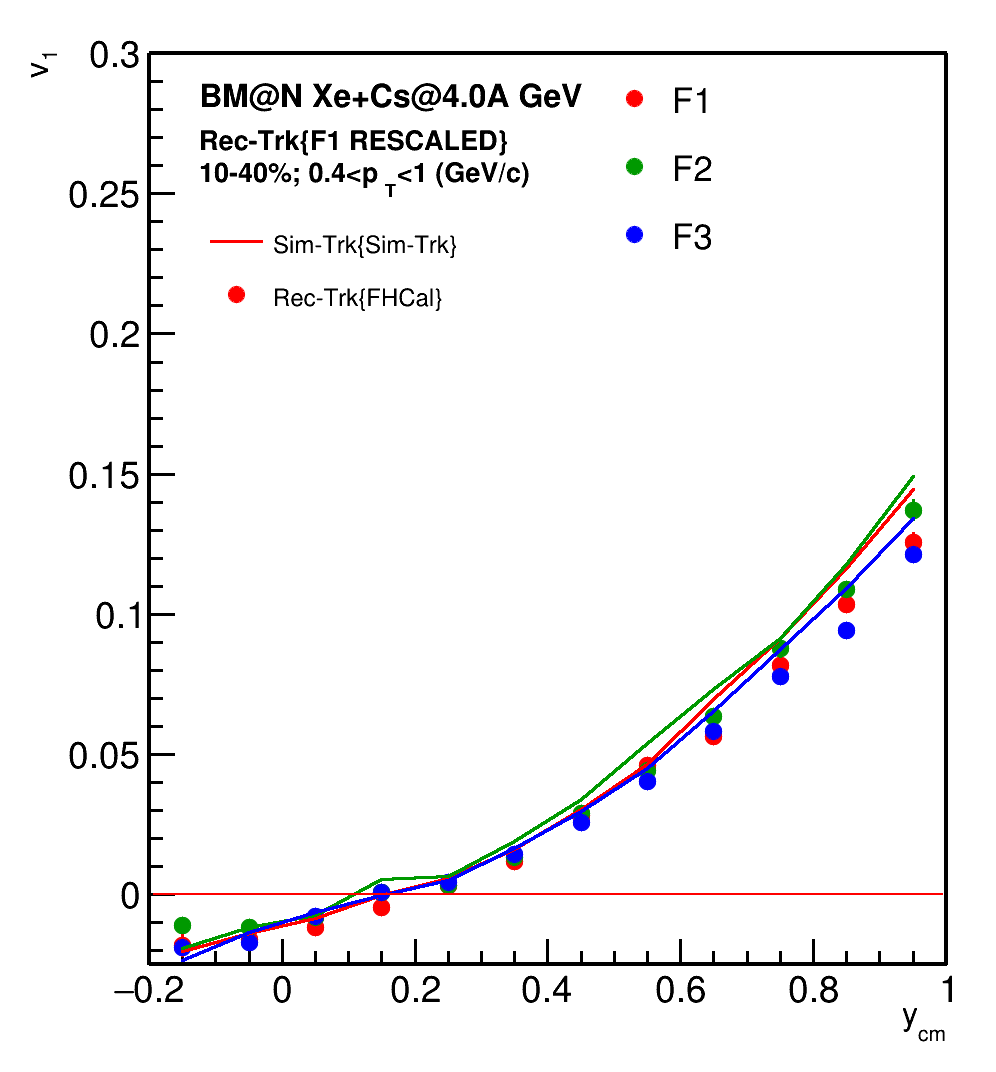 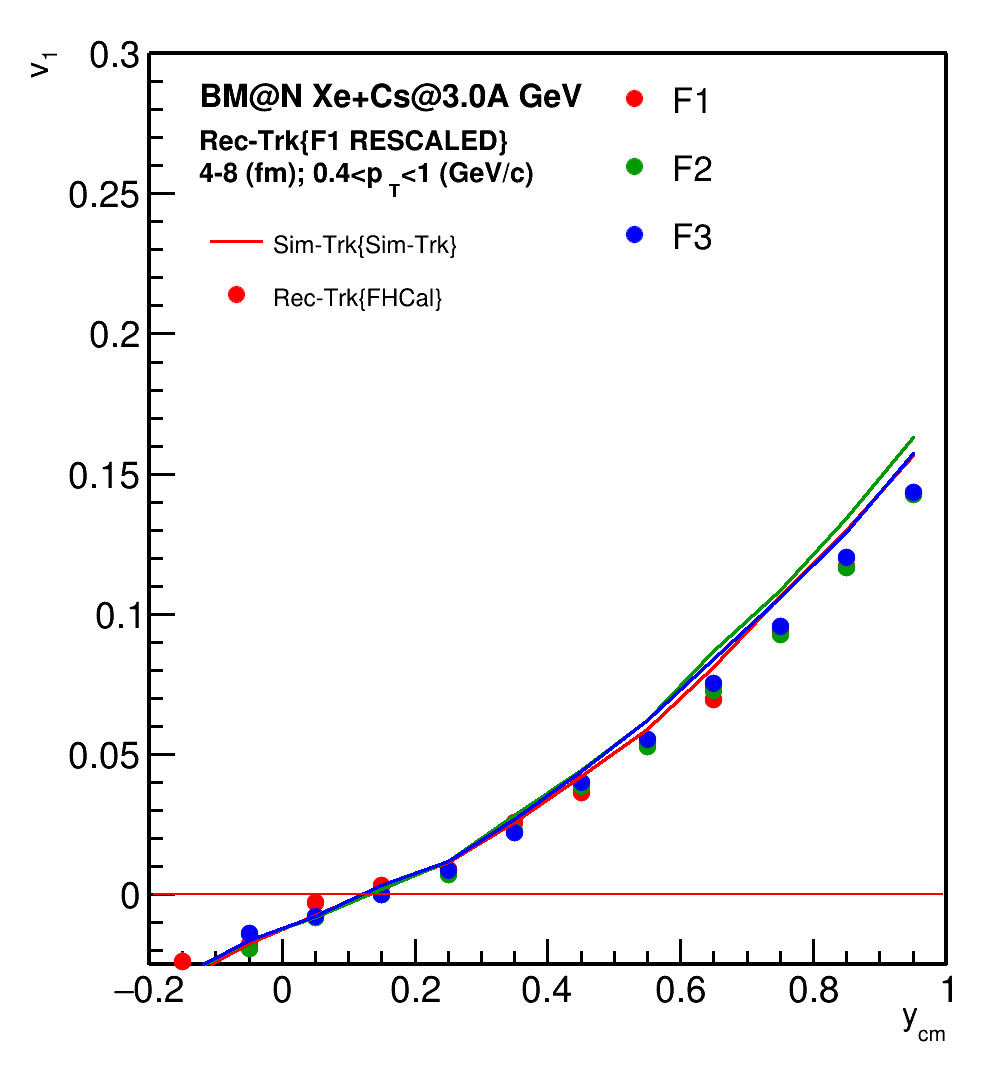 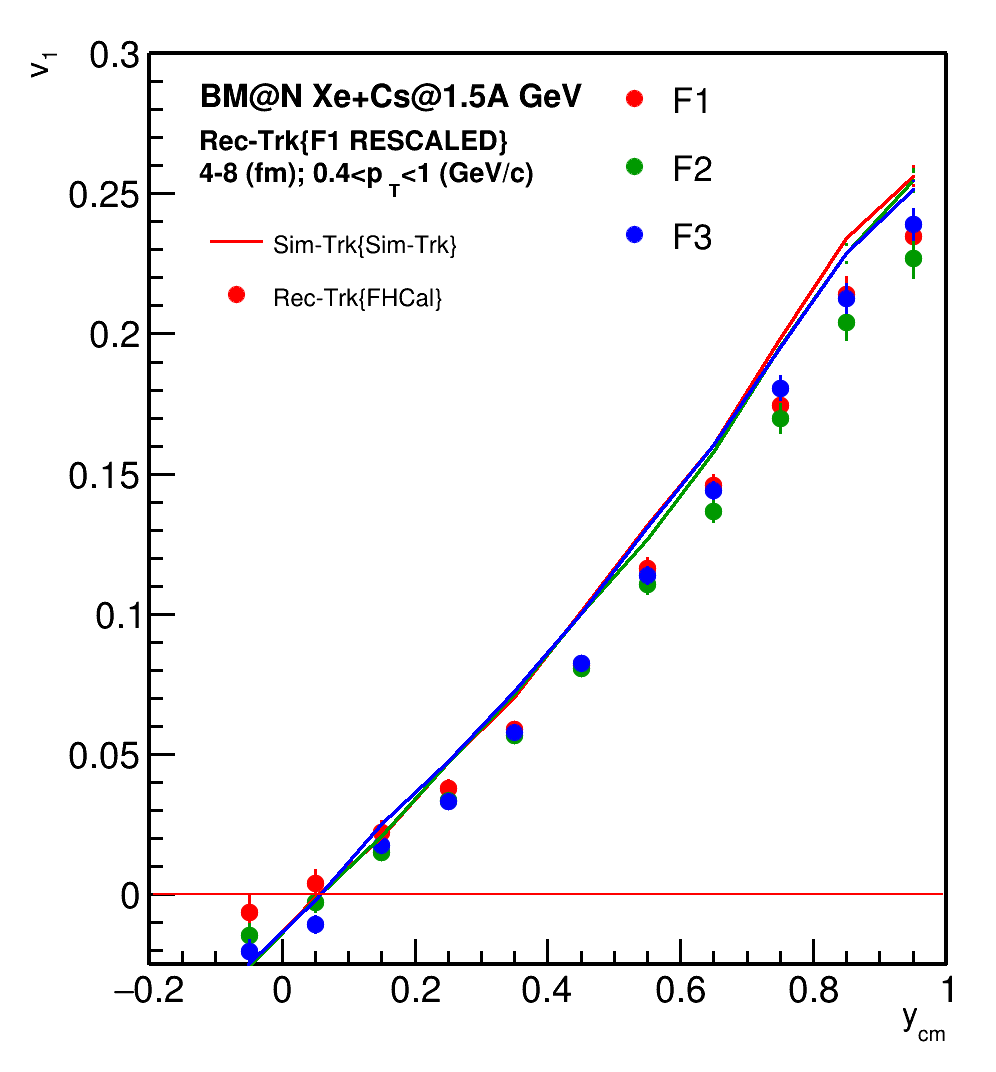 Reasonable agreement between model and reconstructed data
‹#›
HADES: dv1/dy scaling with collision energy and system size
y’ = yCM/ybeam   + <b> / A1/3
yCM →  y’ = yCM / ybeam
centrality → <b> / A1/3
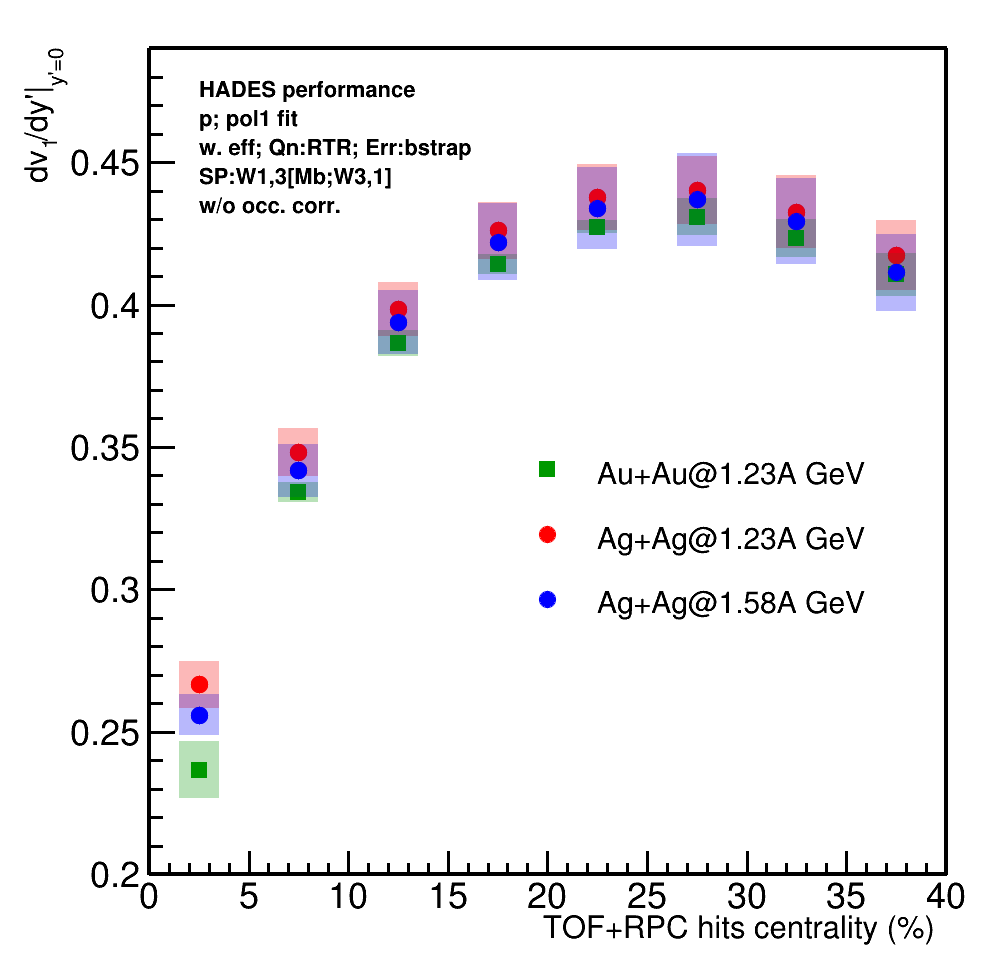 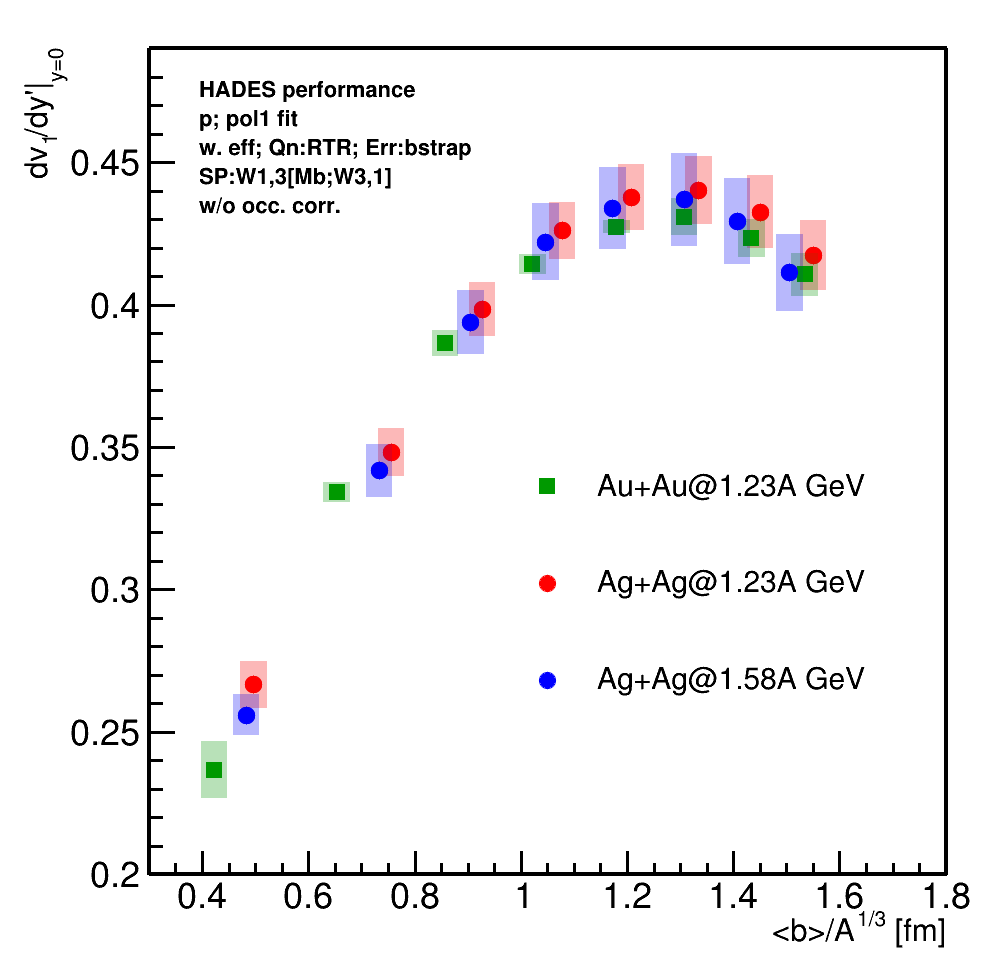 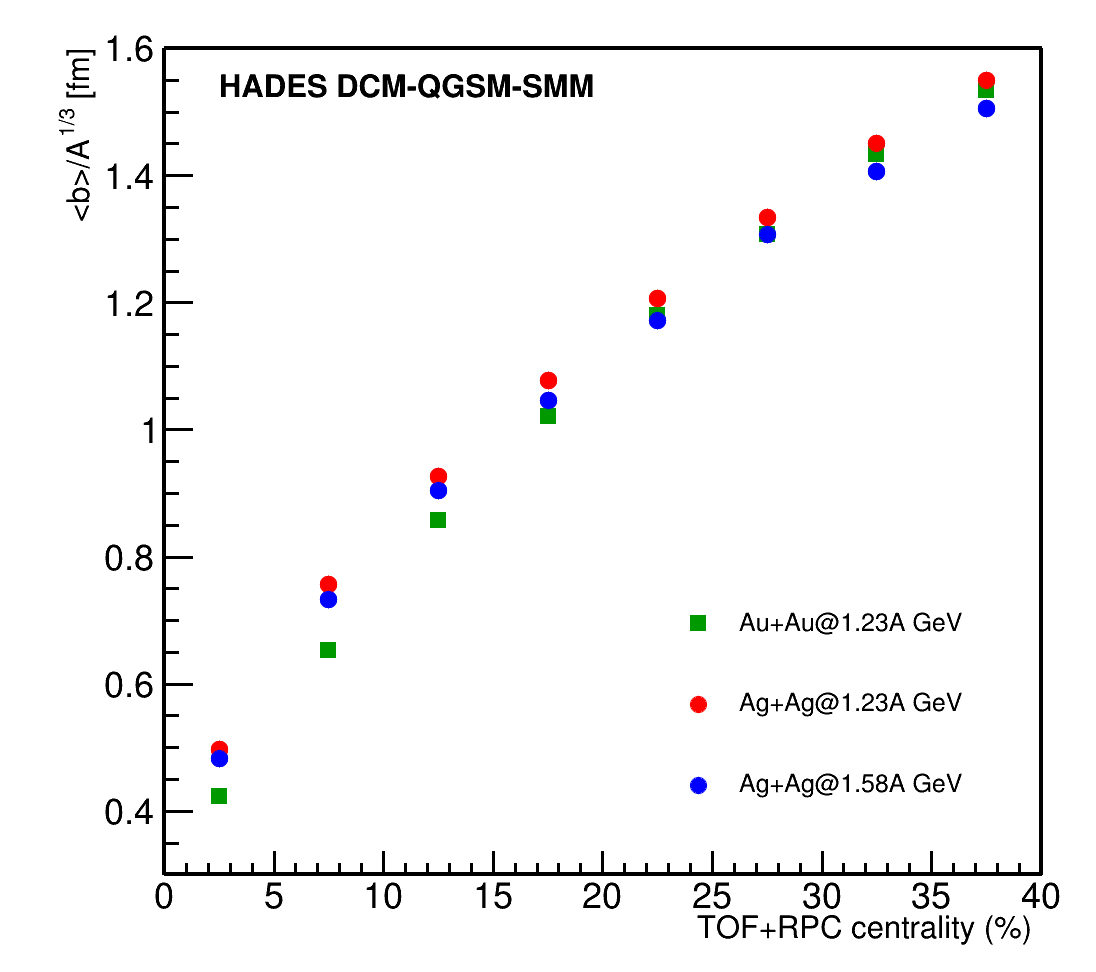 After correcting for dependence on the passing time (ybeam) dv1/dy’ is independent of the size of colliding nuclei and collision energy and depends only on the relative impact parameter (<b> / A1/3)
Plotting dv1/dy’ vs.  <b>/A1/3 instead of centrality improves the scaling in central collisions
‹#›